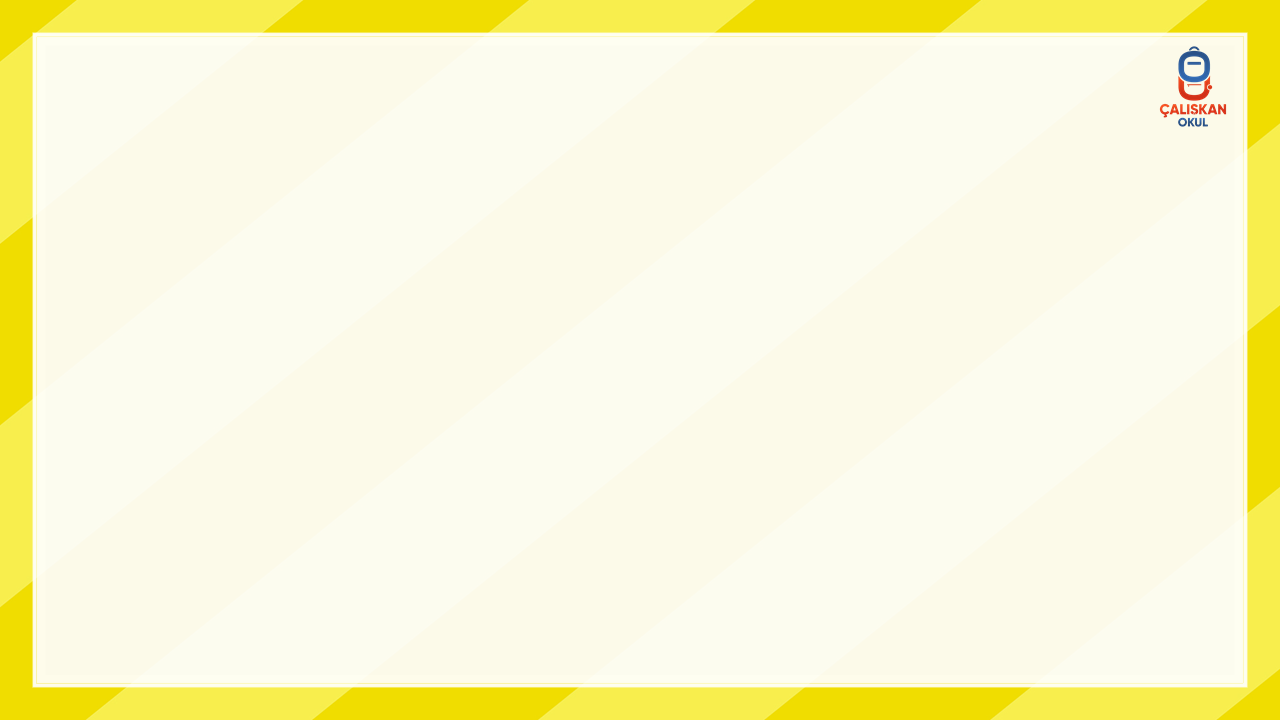 1. SINIF
 HAYAT BİLGİSİ
DOĞAL VE 
TURİSTİK YERLER
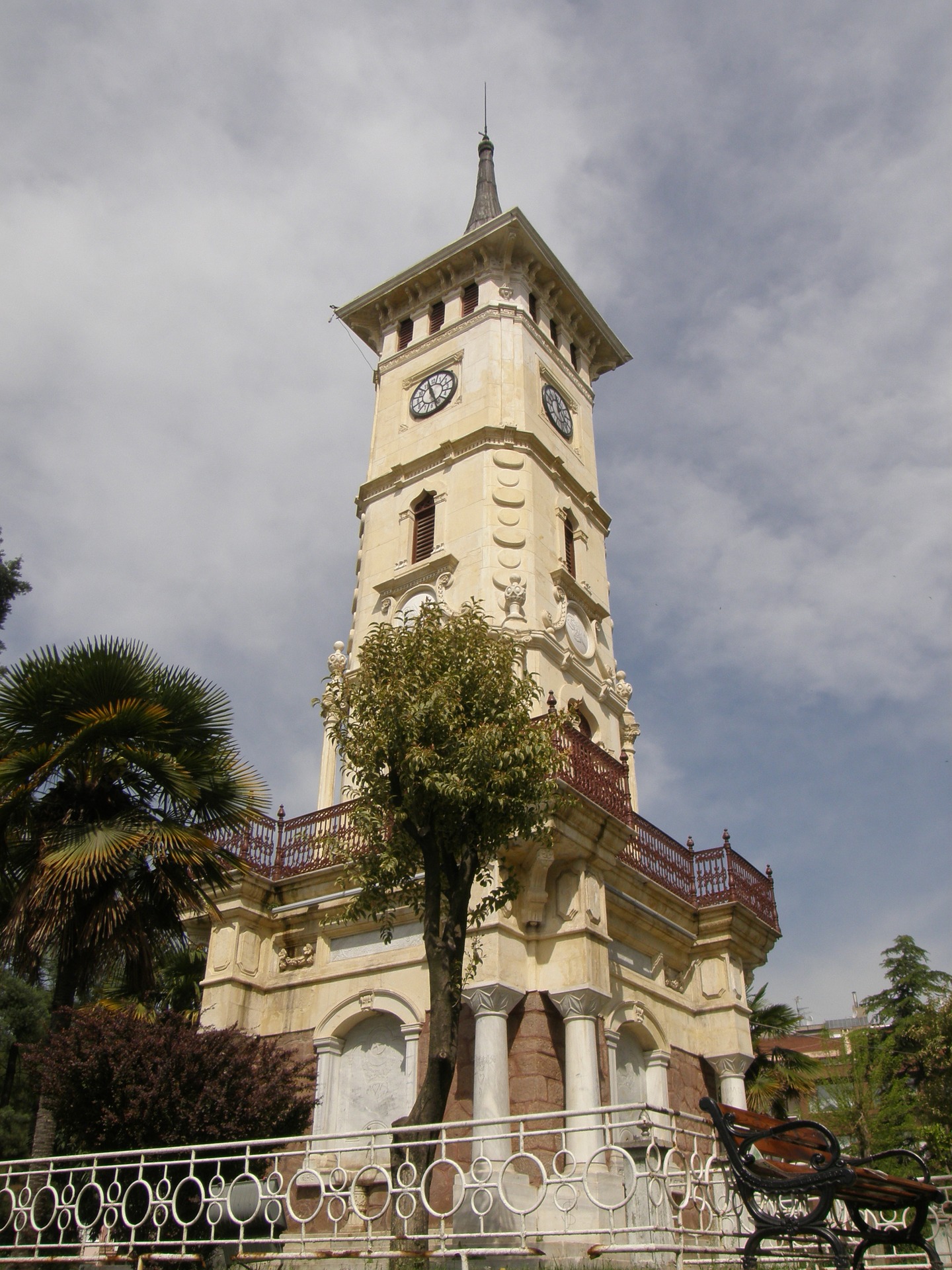 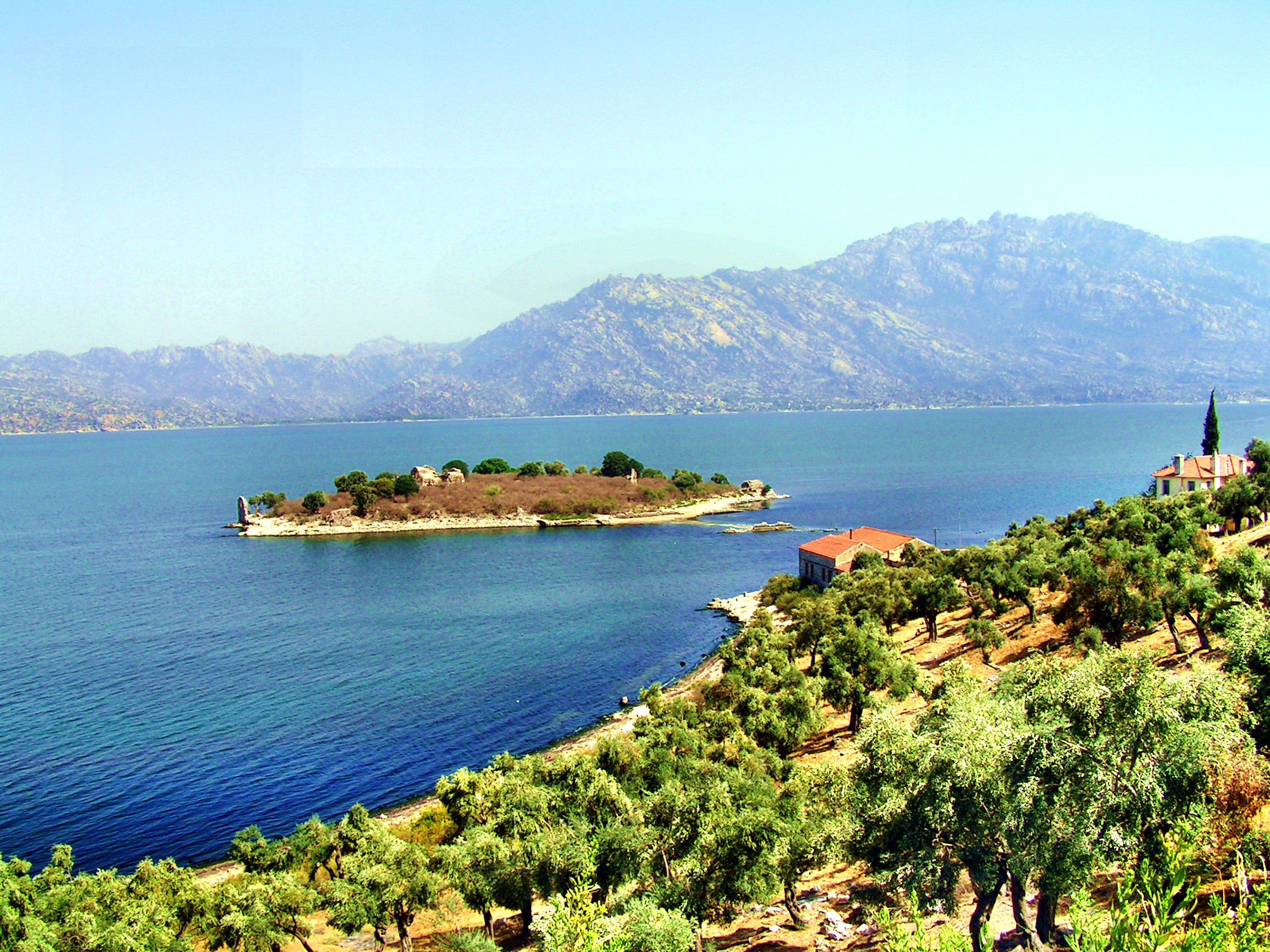 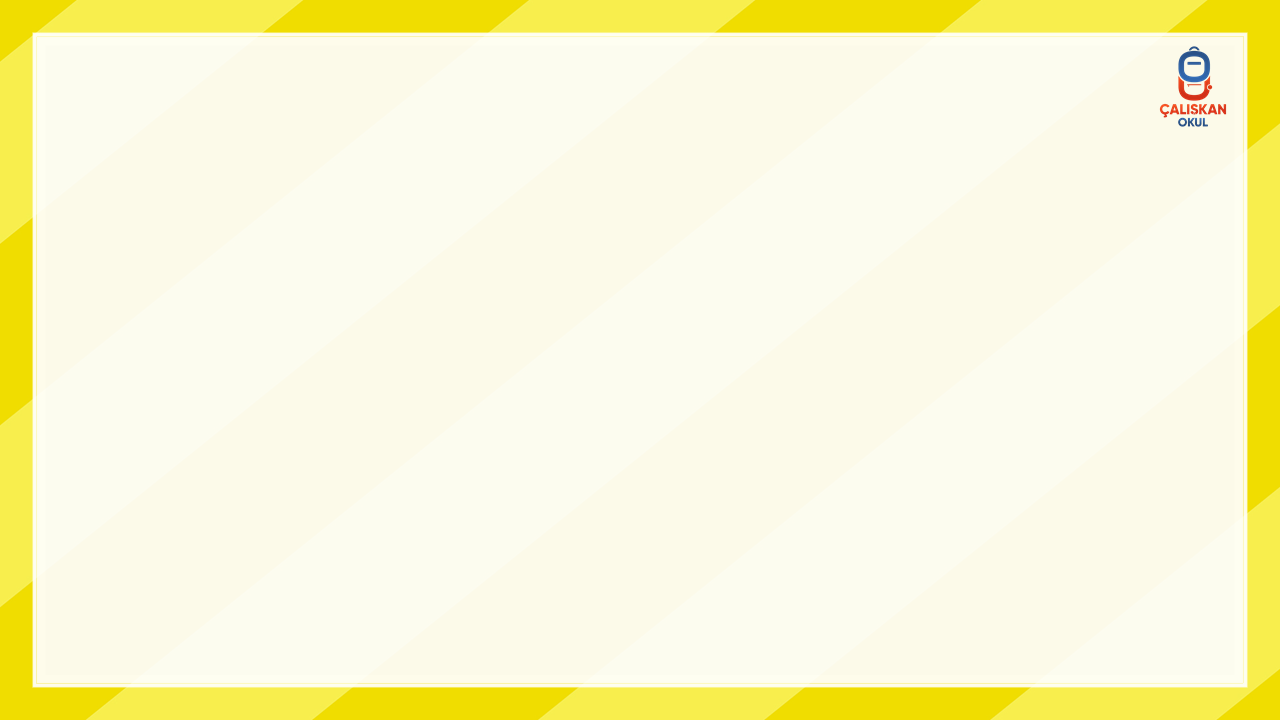 DOĞAL VE TURİSTİK YERLER
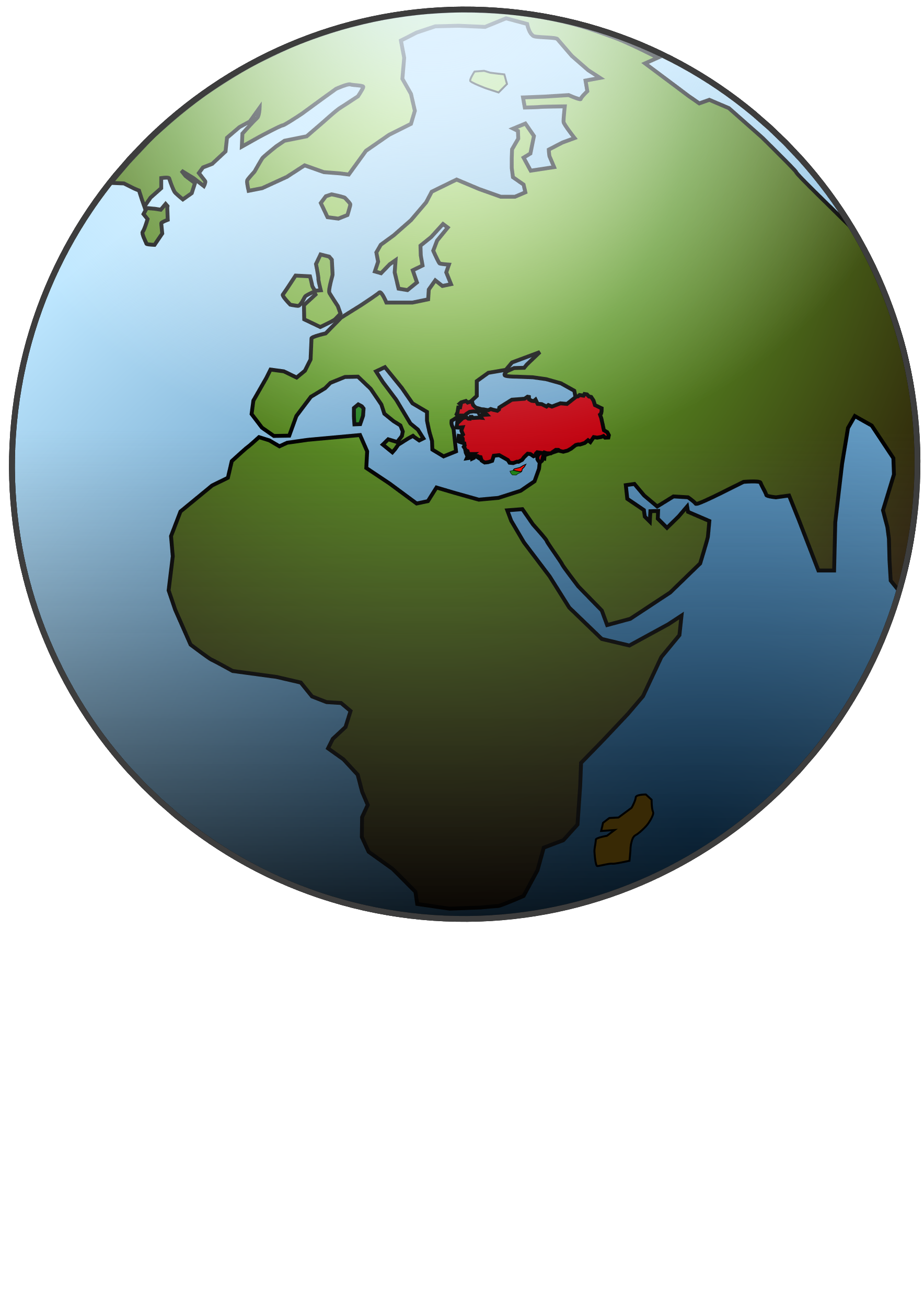 Ülkemiz dünya üzerinde 
Asya ve Avrupa kıtalarını 
birbirine bağlayan bir konumdadır.
Ayrıca üç tarafı denizlerle çevrilidir
ve verimli topraklara sahiptir.
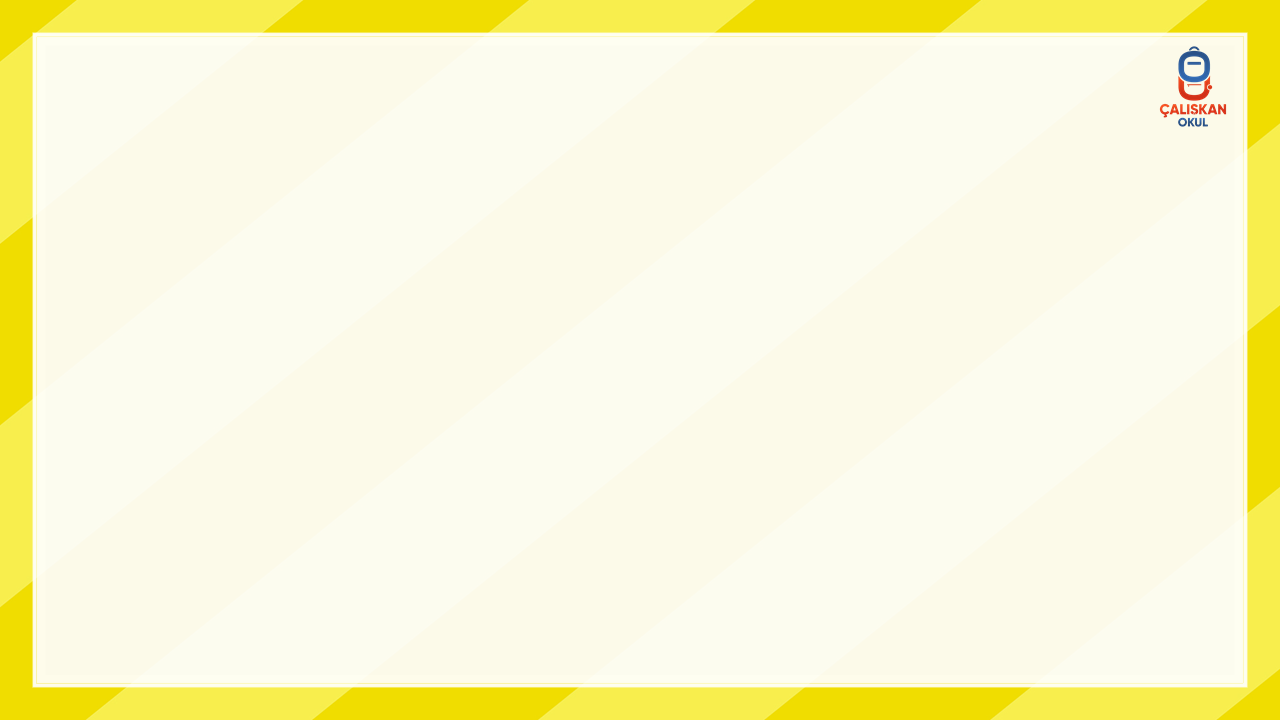 DOĞAL VE TURİSTİK YERLER
Ülkemizde sayısız tarihî, doğal ve turistik yerler vardır.
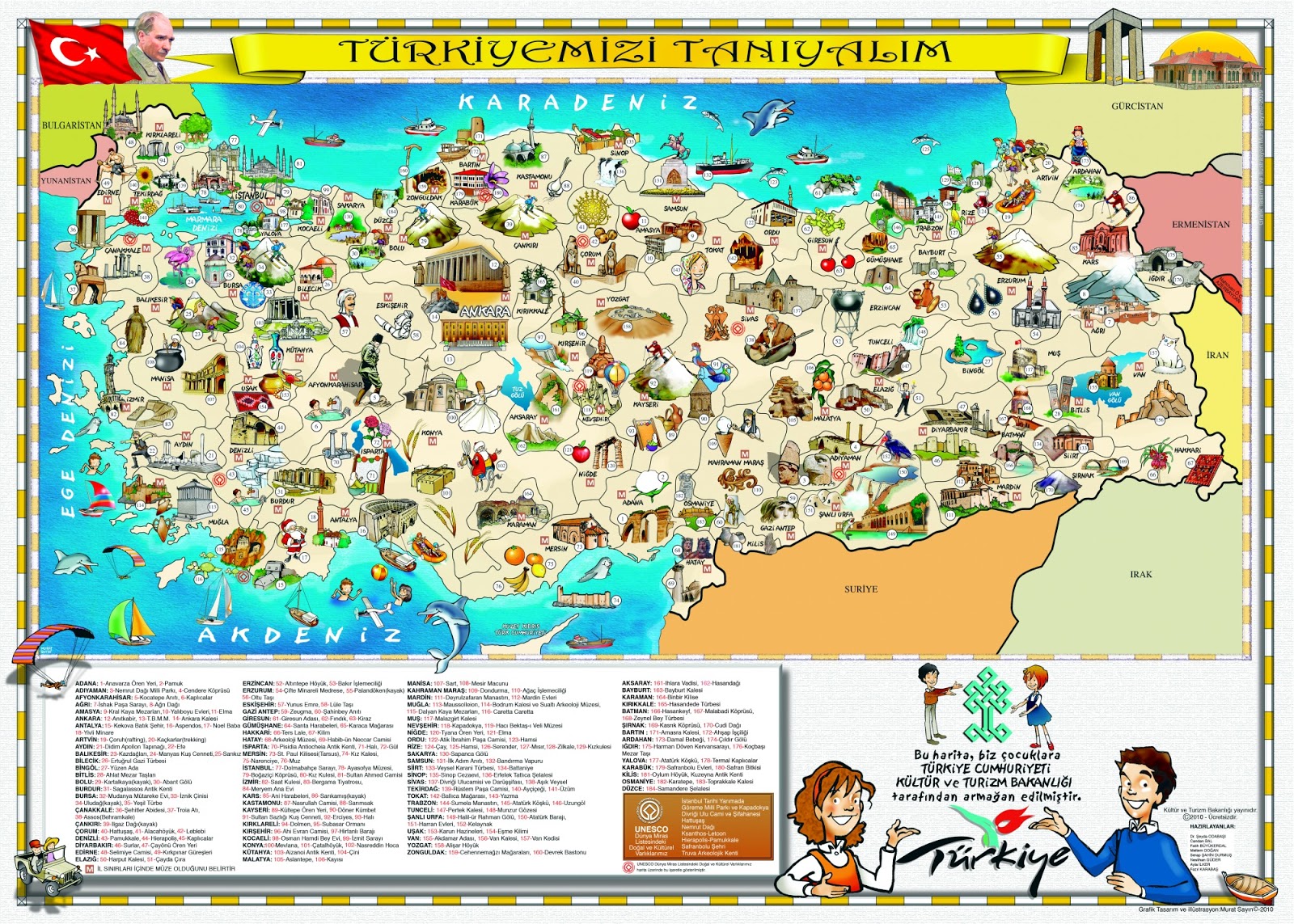 Bu yerleri gezmek, görmek hem ülkemizi daha iyi tanımamızı hem de
 genel kültürümüzün 
artmasını sağlar.
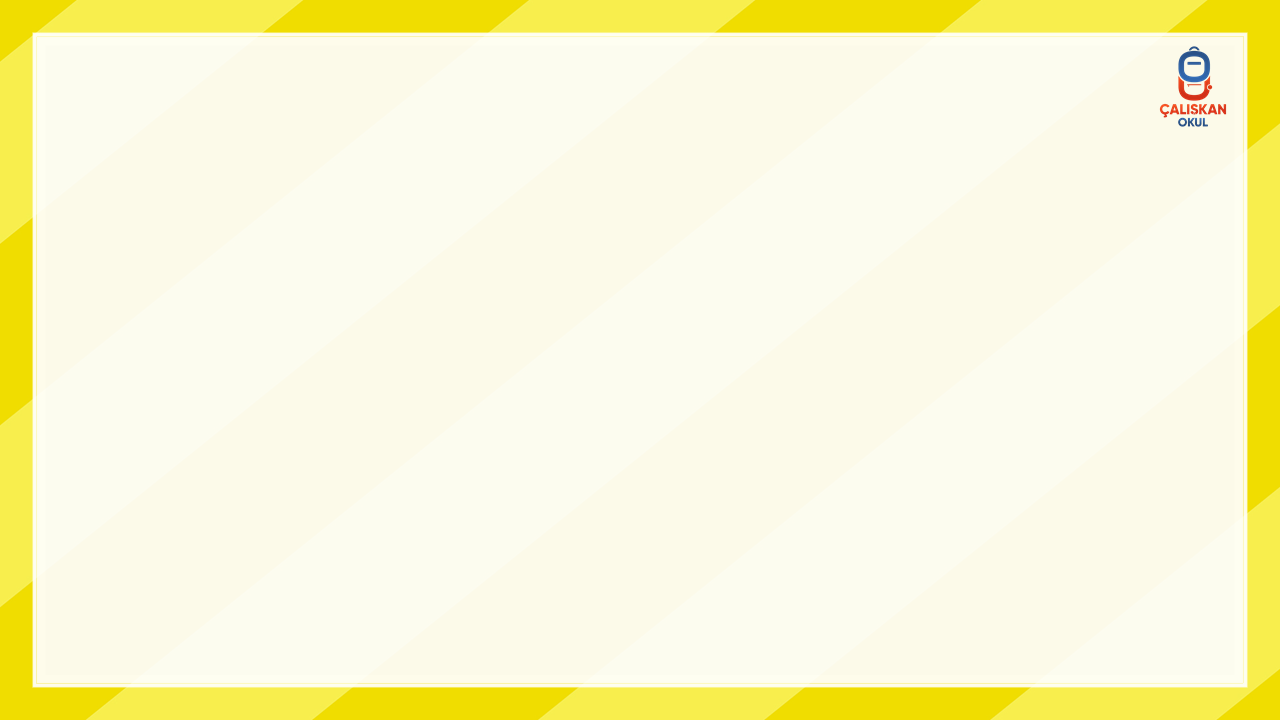 DOĞAL VE TURİSTİK YERLER
Marmara Bölgesi
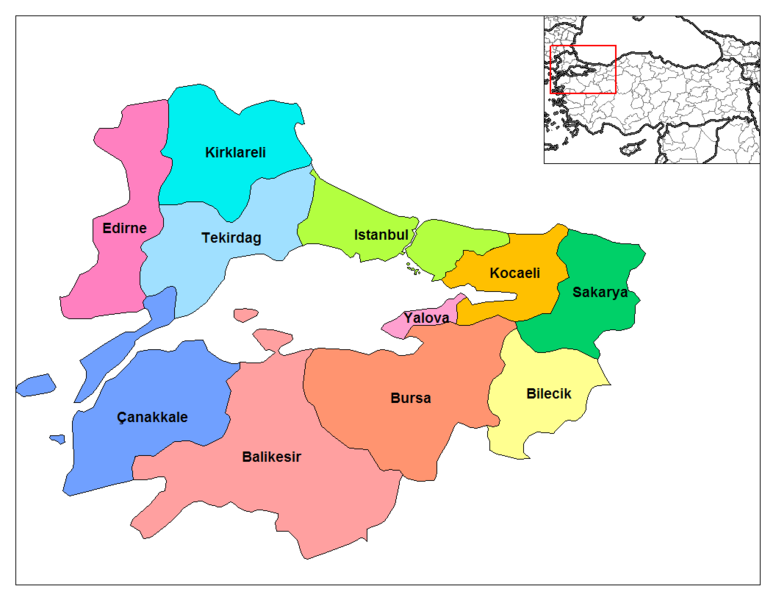 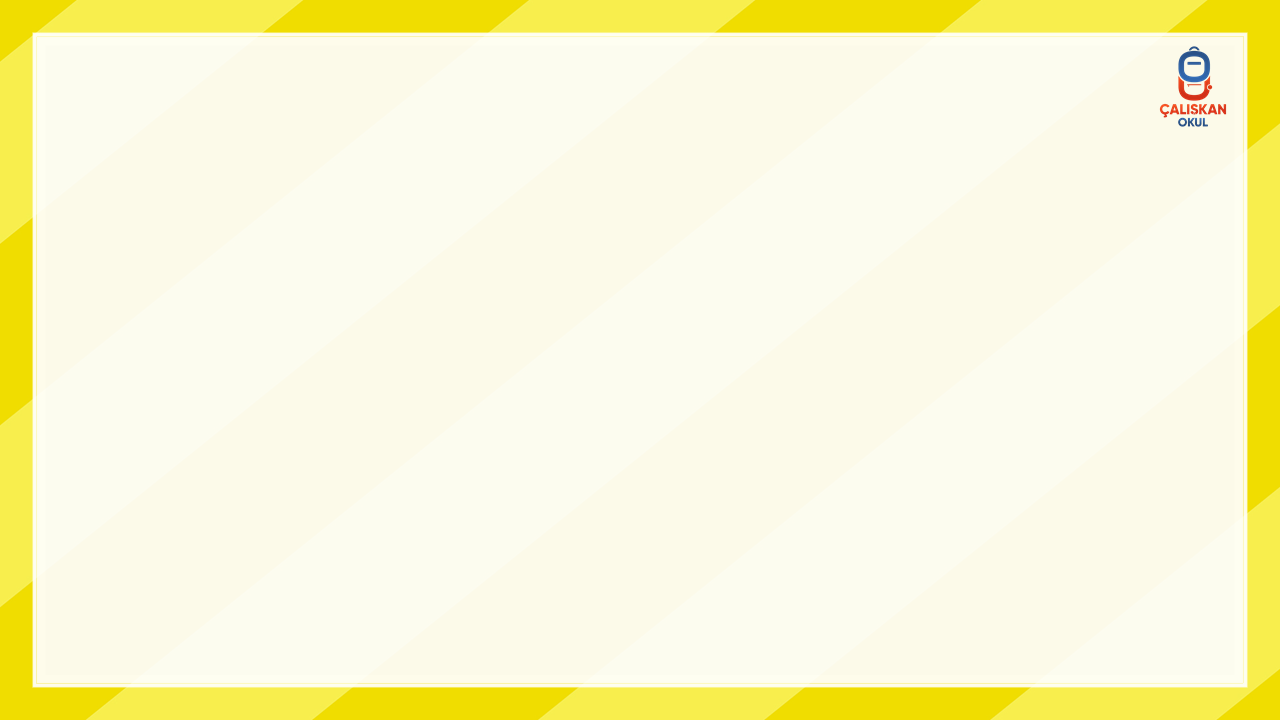 DOĞAL VE TURİSTİK YERLER
Marmara Bölgesi’nde bulunan 
başlıca tarihi ve kültürel alanları inceleyelim.
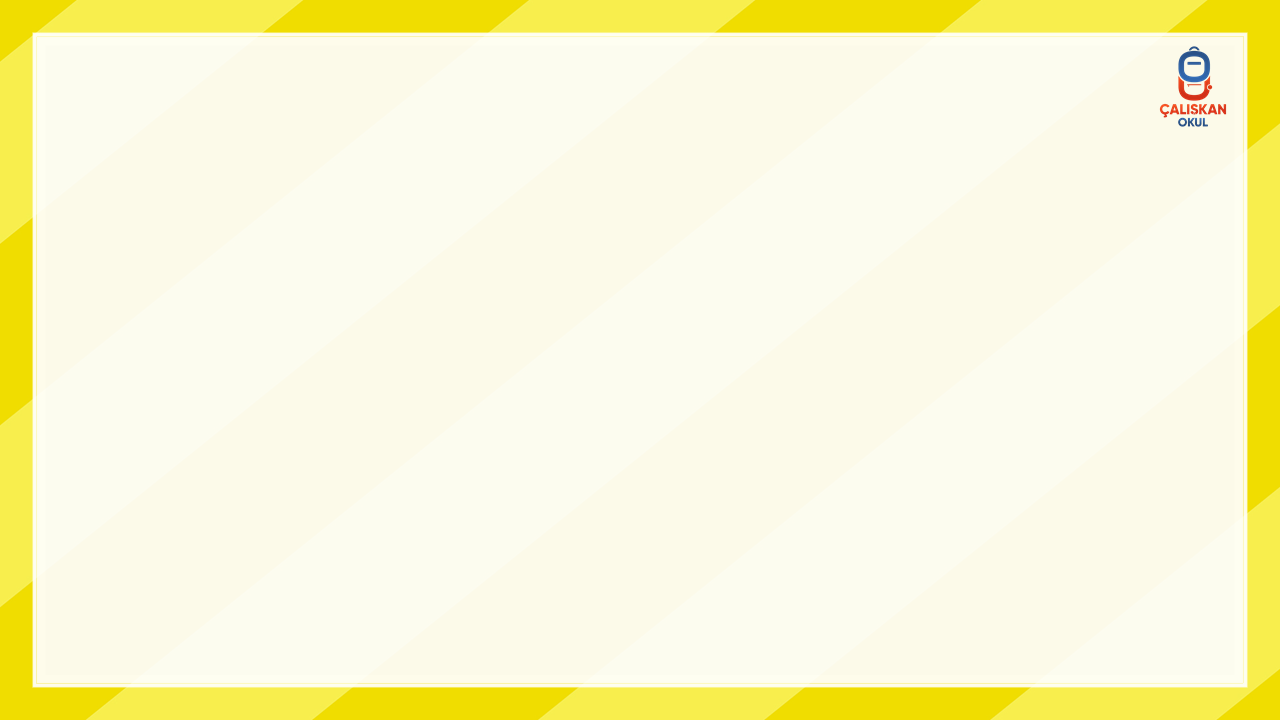 DOĞAL VE TURİSTİK YERLER
Selimiye Camii - Edirne
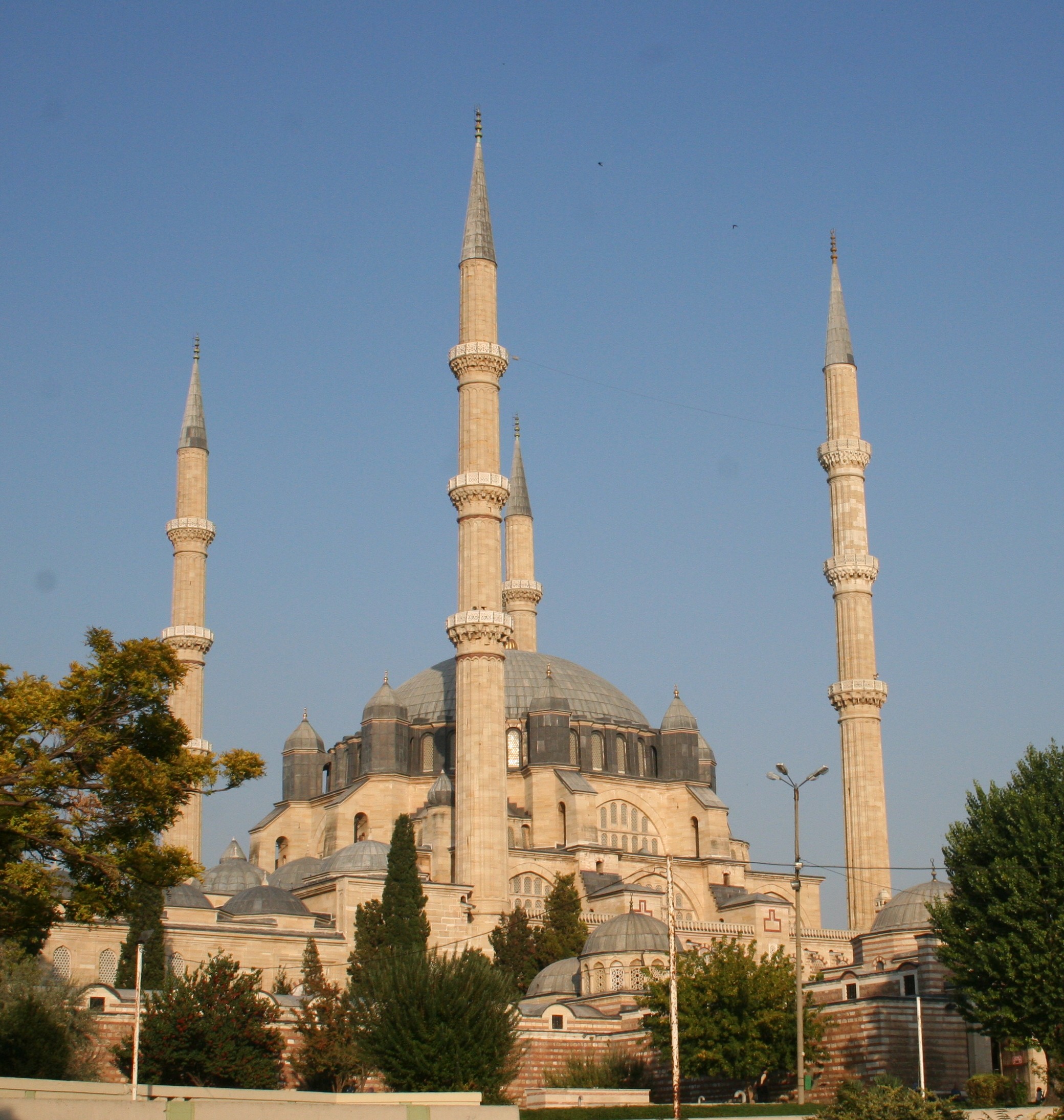 Tarihimizdeki 
en ünlü mimarlardan Mimar Sinan’ın 
ustalık eseridir.
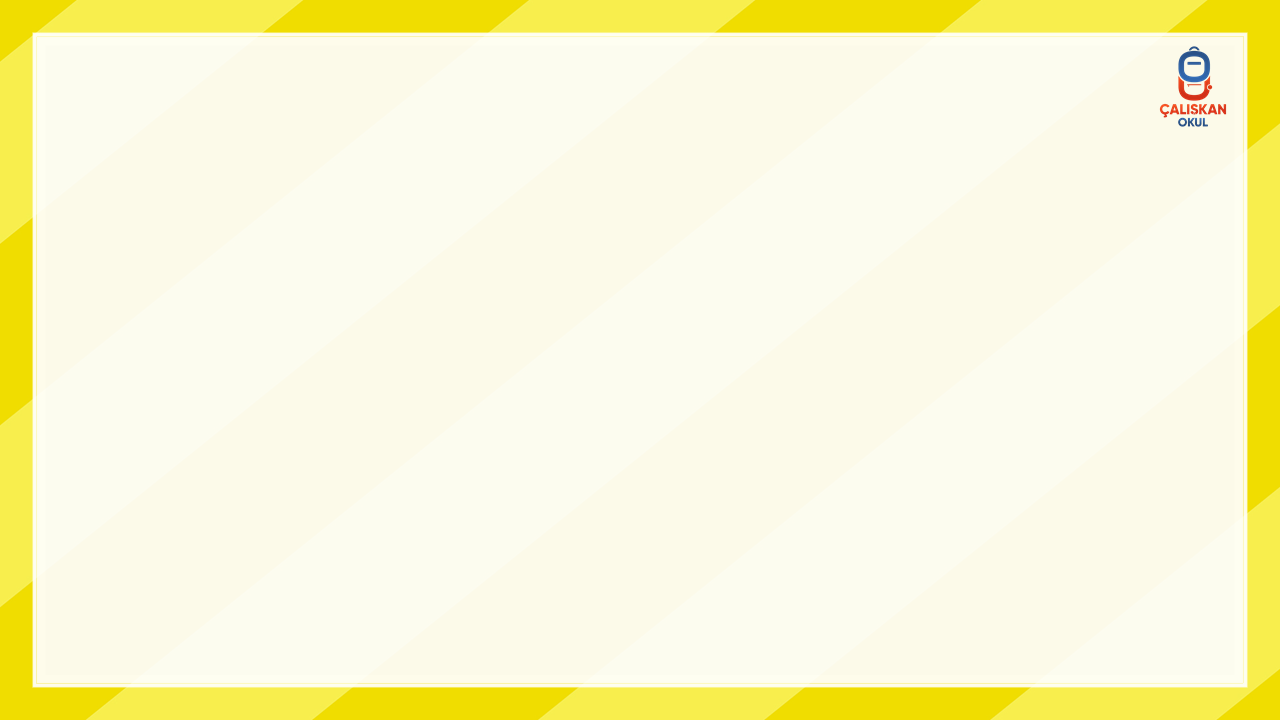 DOĞAL VE TURİSTİK YERLER
Uludağ - Bursa
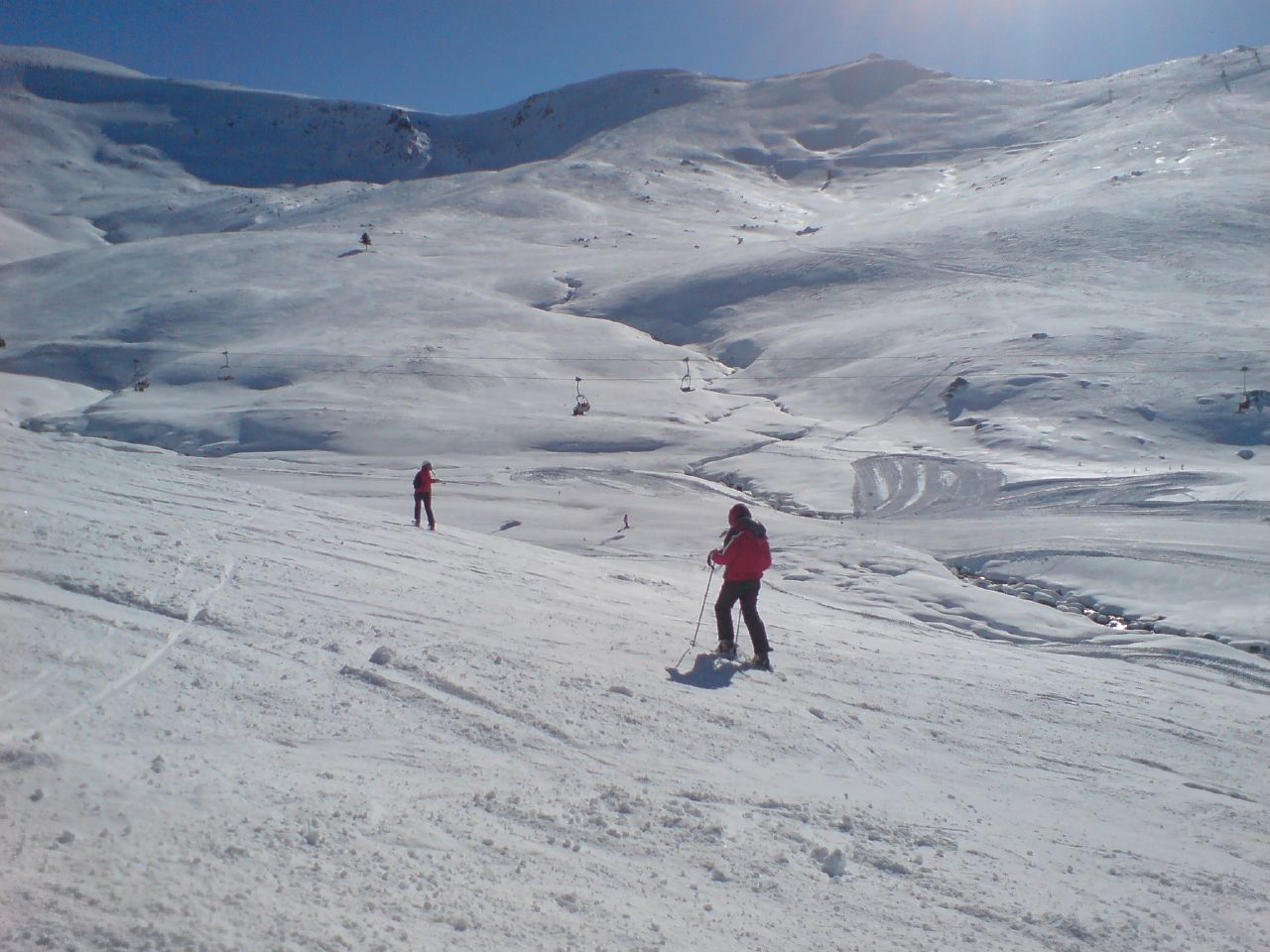 Ülkemizdeki
 doğa ve kış sporları merkezlerinden birisidir.
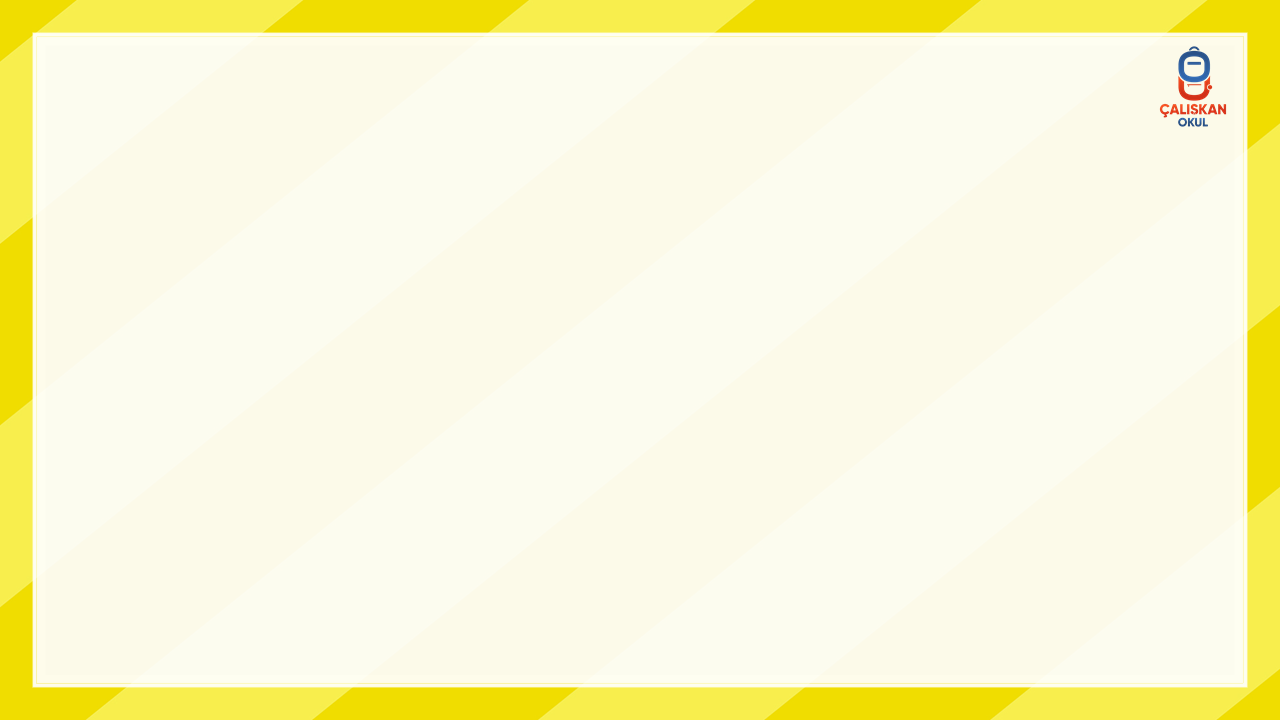 DOĞAL VE TURİSTİK YERLER
Gelibolu Tarihi Alanı - Çanakkale
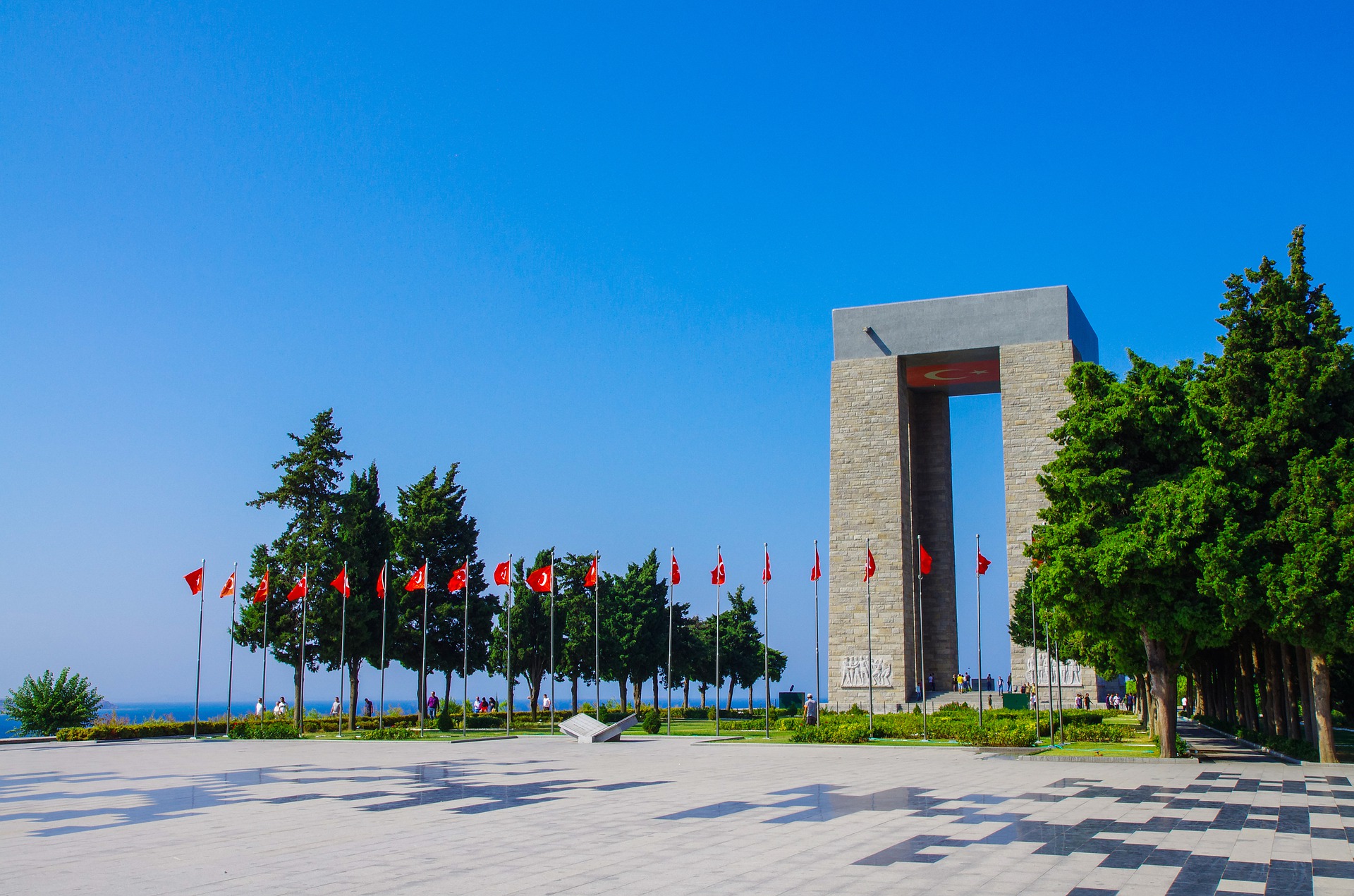 Çanakkale zaferi, Türk milletinin en zor döneminde dünyanın en güçlü devletlerine karşı koyduğu bir savunma destanıdır. 
Tarihe altın harflerle yazılan bu destan Gelibolu Tarihi Alanı’nda gerçekleşmiştir.
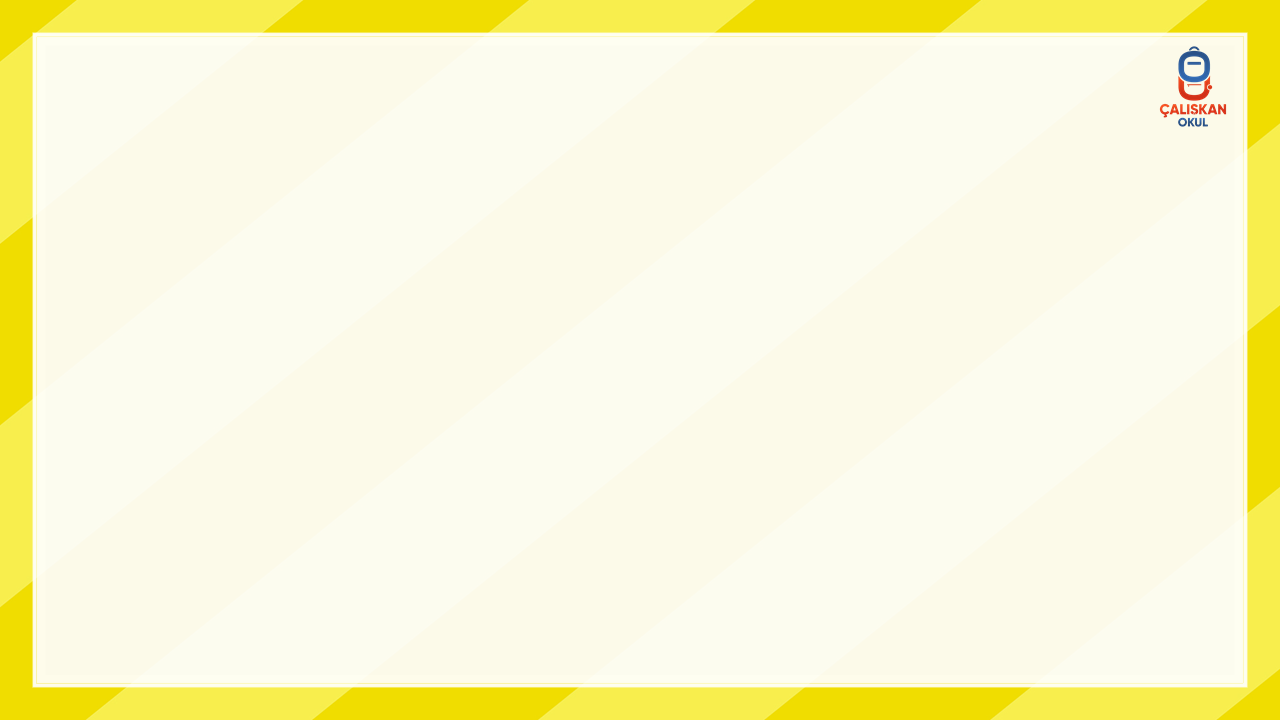 DOĞAL VE TURİSTİK YERLER
Longoz Ormanları - Kırklareli
Longoz,
 subasar demektir.

Kırklareli’ndeki Longoz Ormanları tabanı su altında kalan örneğine
 az rastlanan orman çeşitlerinden biridir.
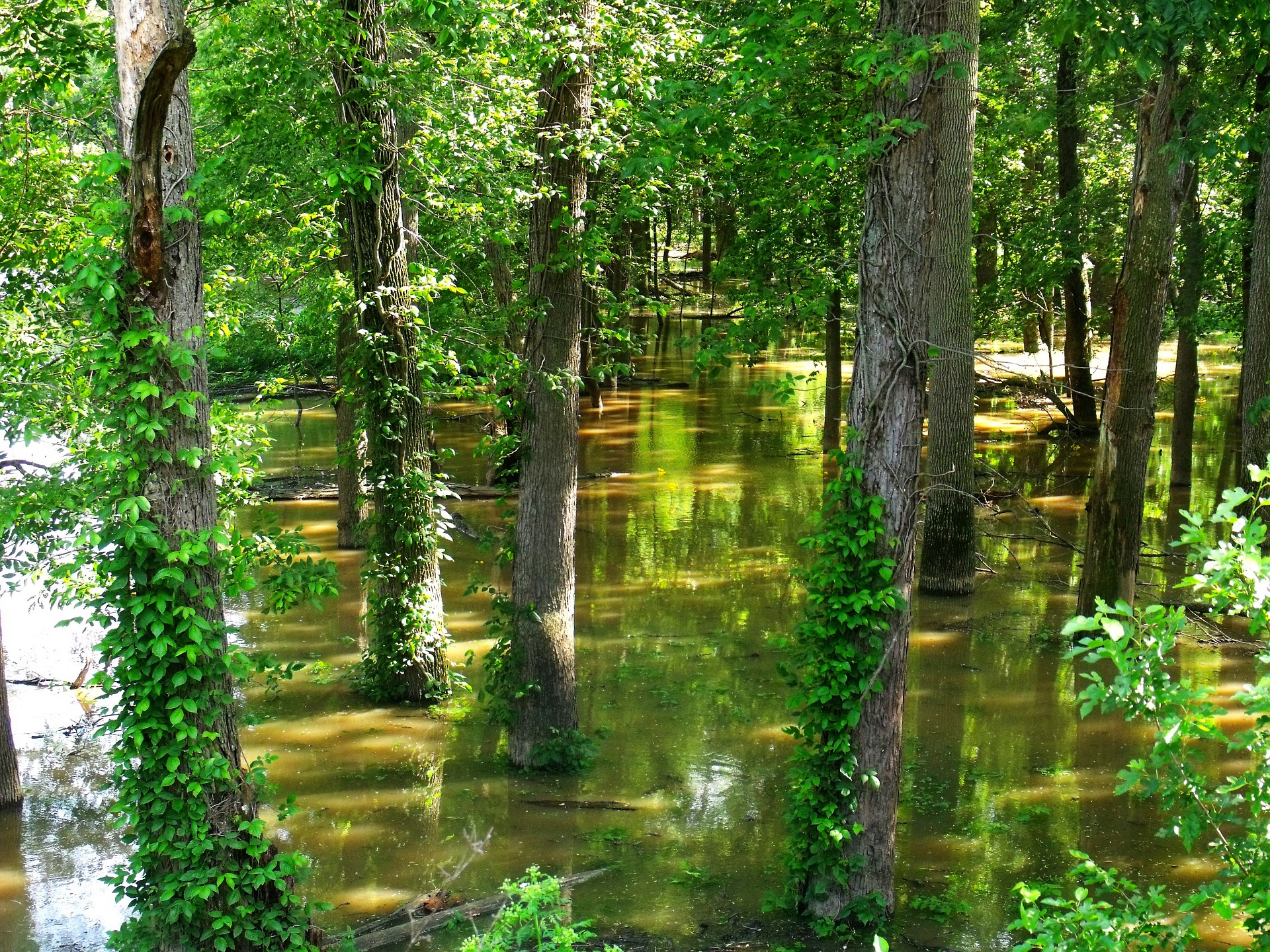 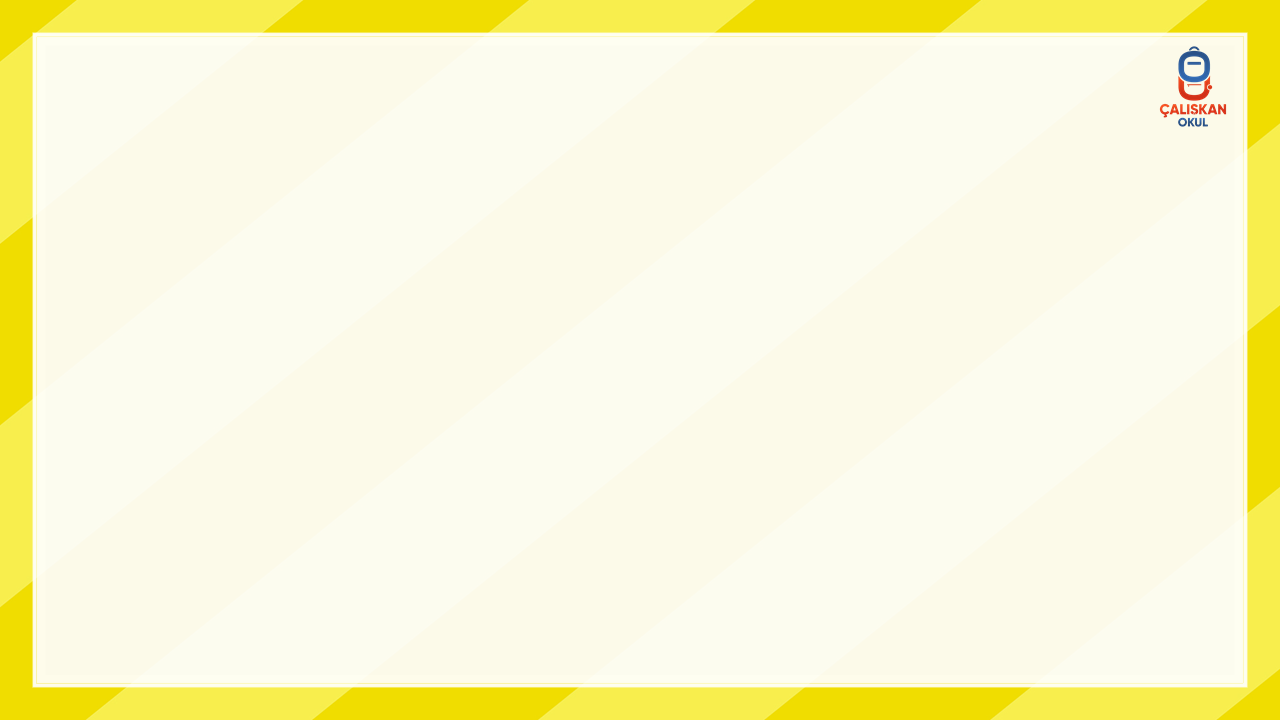 DOĞAL VE TURİSTİK YERLER
Kız Kulesi - İstanbul
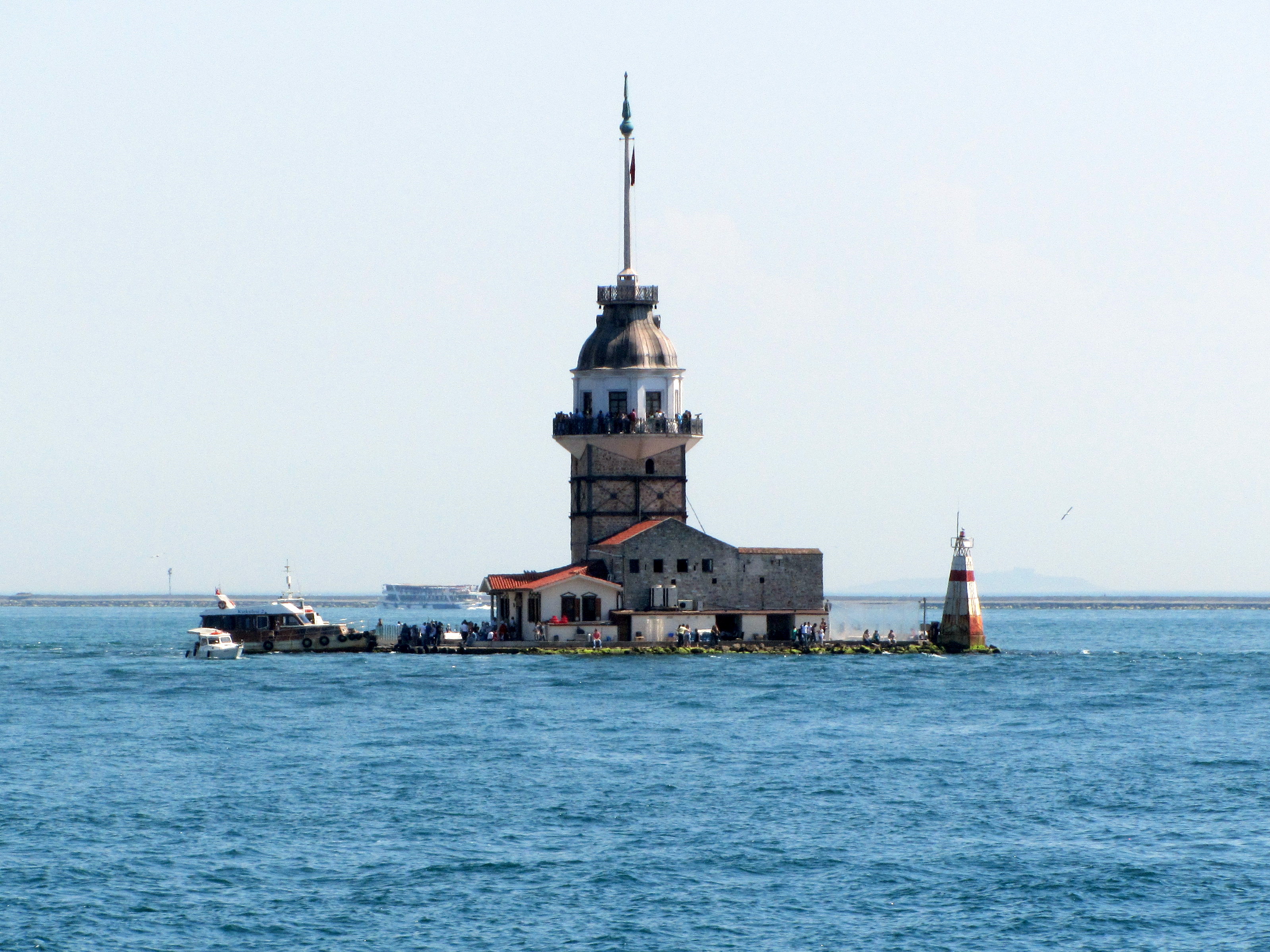 Yaklaşık 2500 yaşında olan tarihi bir kuledir.
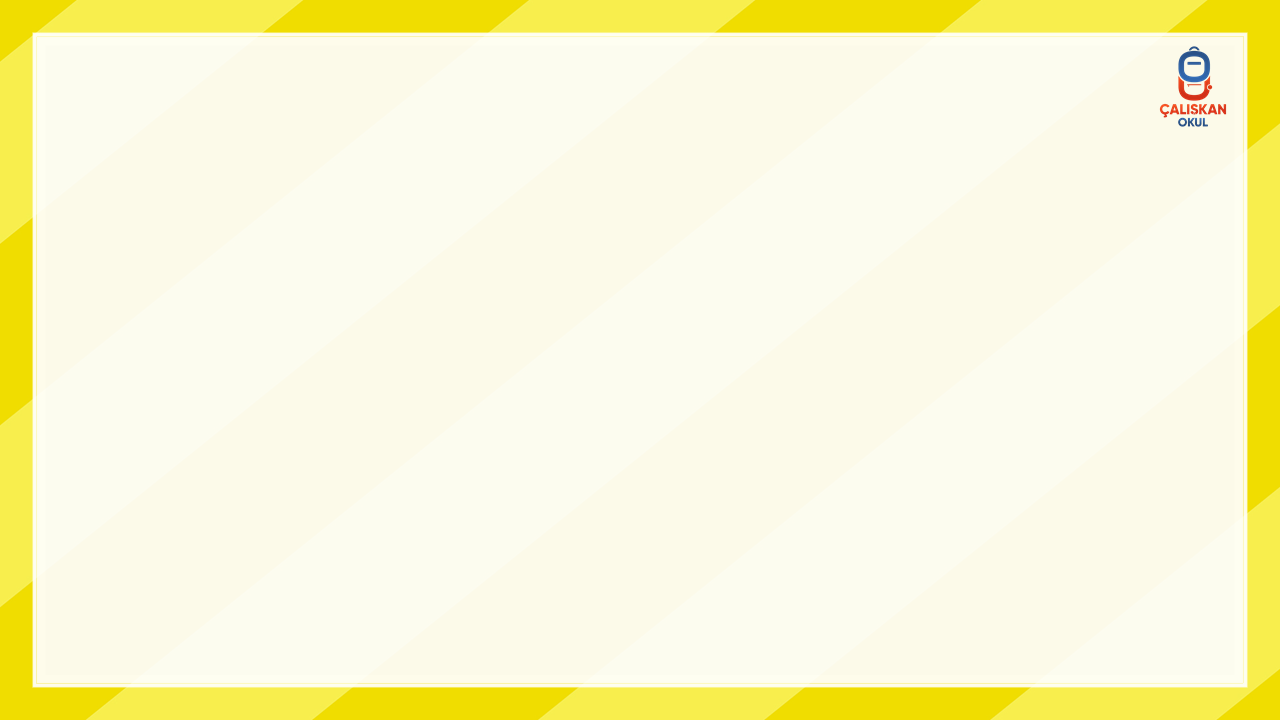 DOĞAL VE TURİSTİK YERLER
Acarlar Longozu - Sakarya
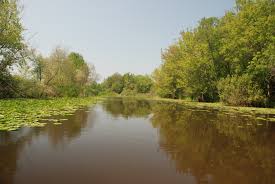 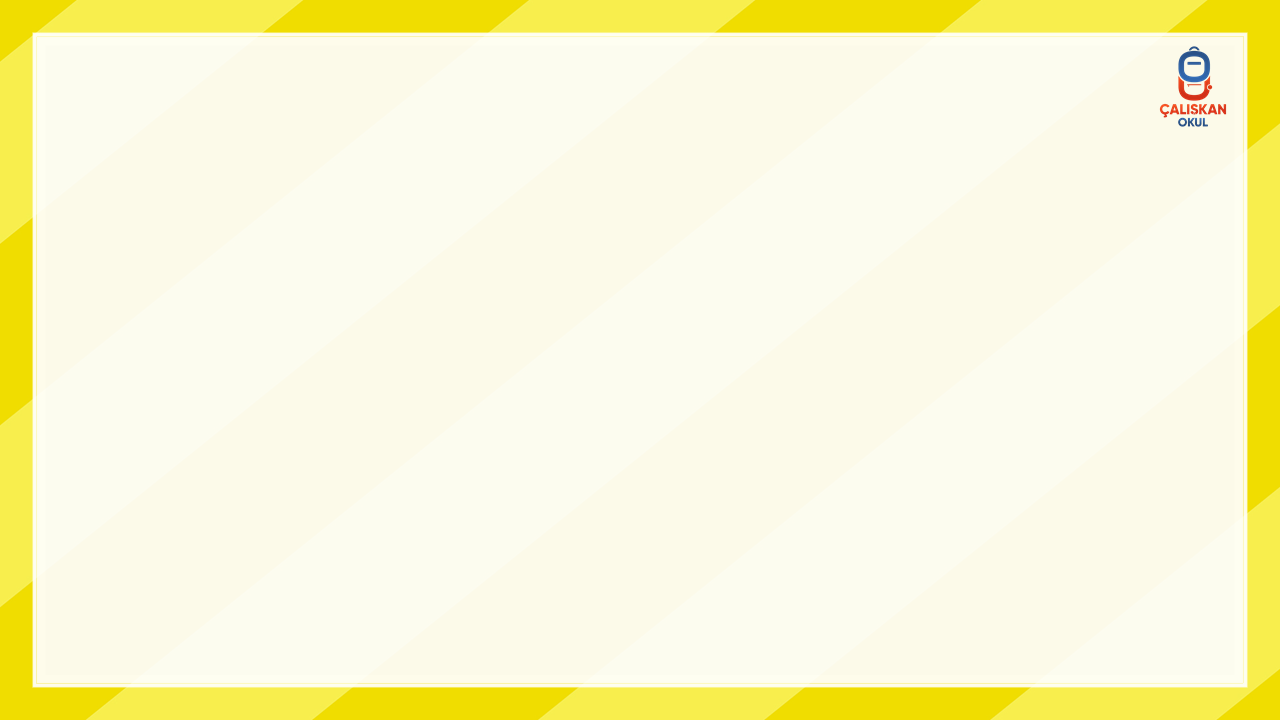 DOĞAL VE TURİSTİK YERLER
Ertuğrul Gazi Türbesi - Bilecik
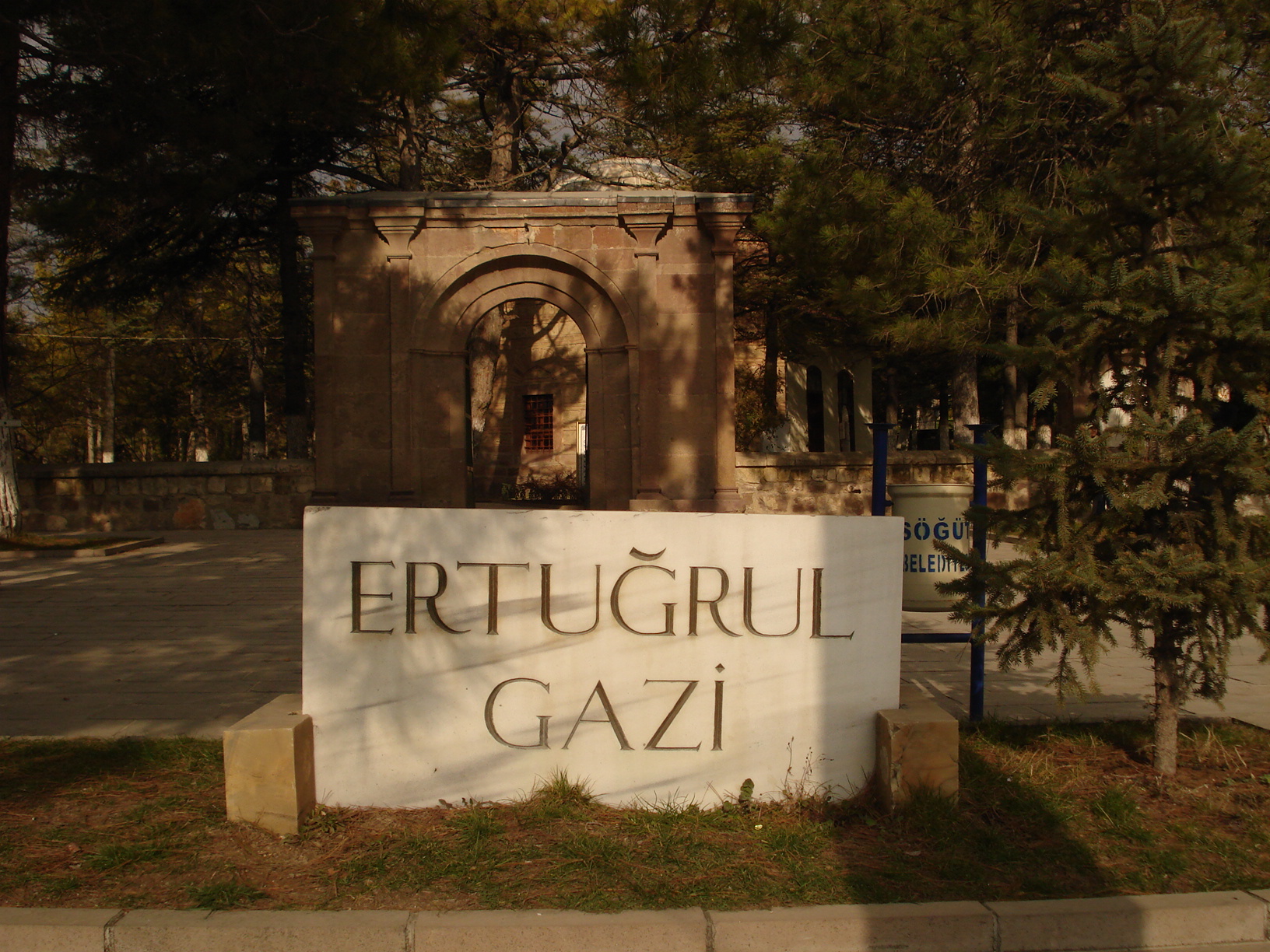 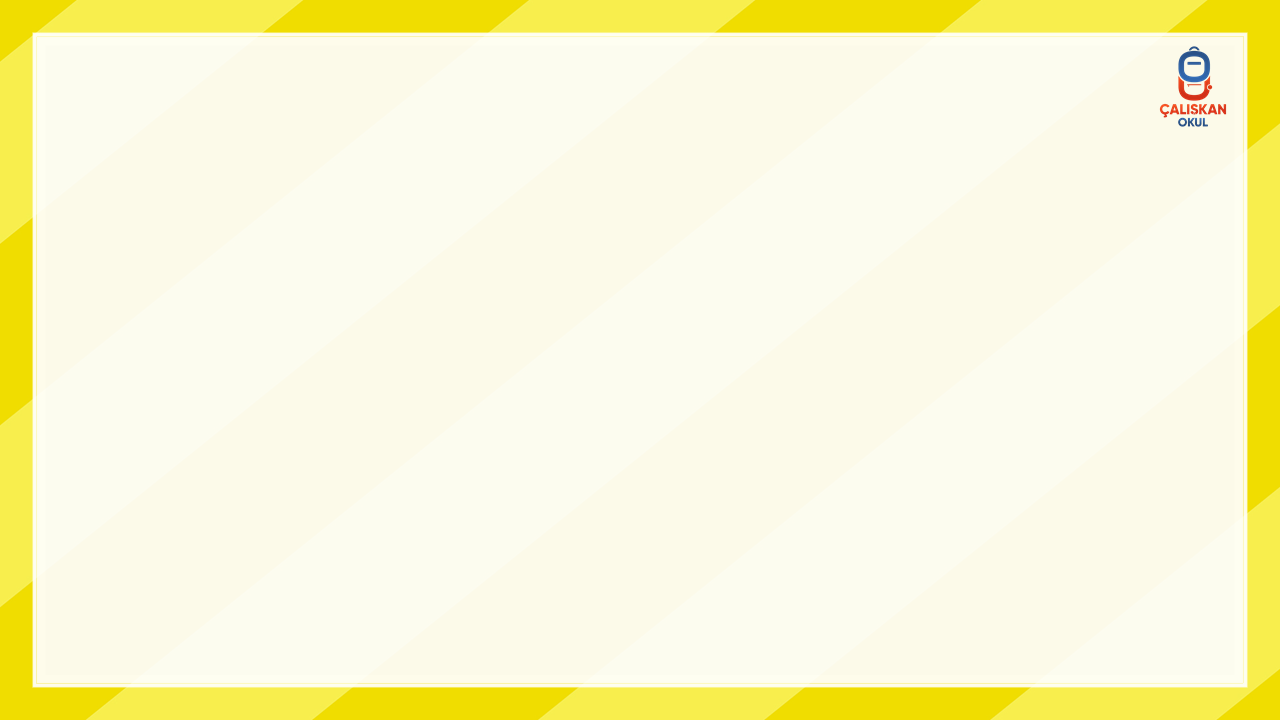 DOĞAL VE TURİSTİK YERLER
İzmit Saat Kulesi - Kocaeli
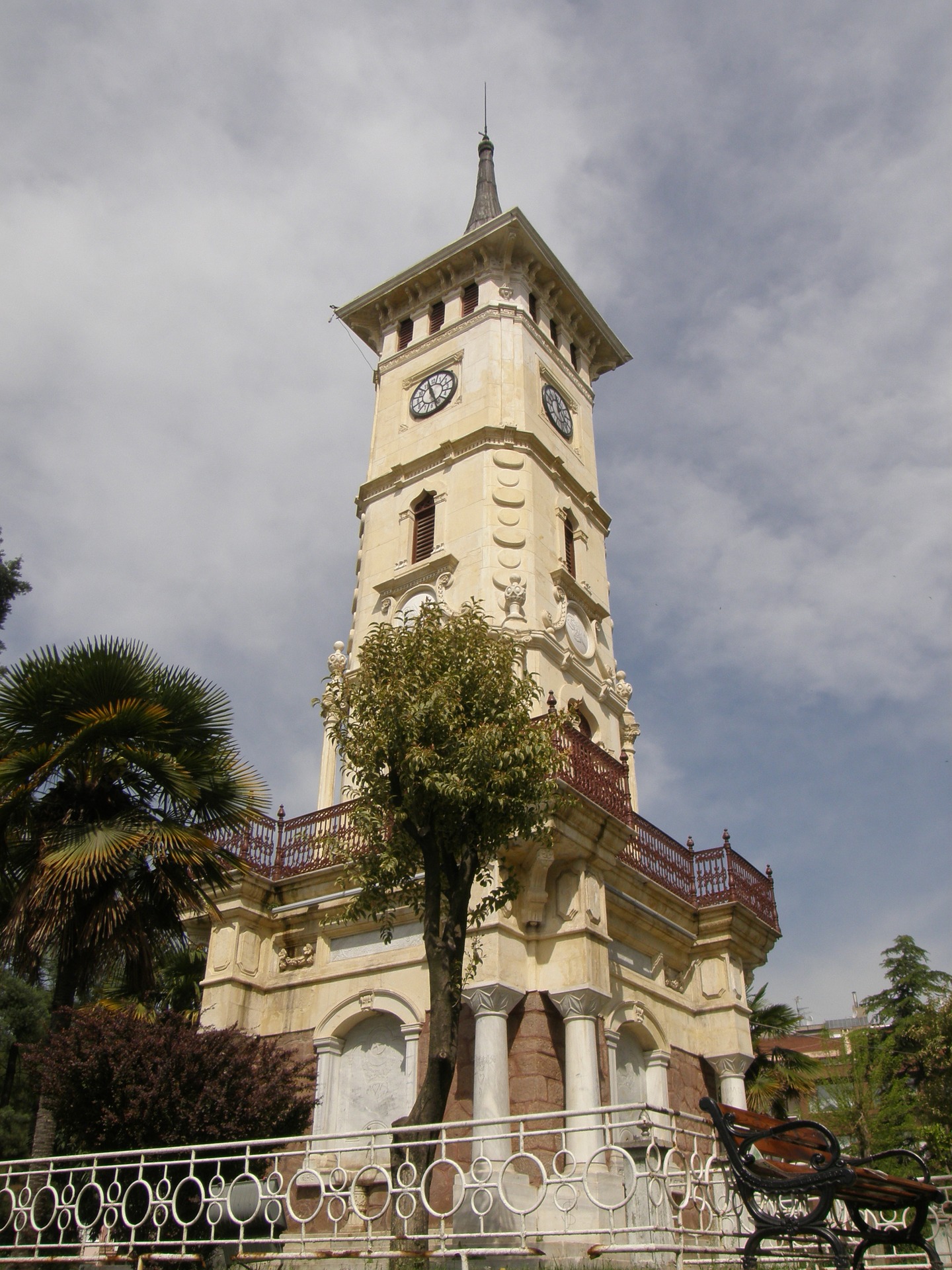 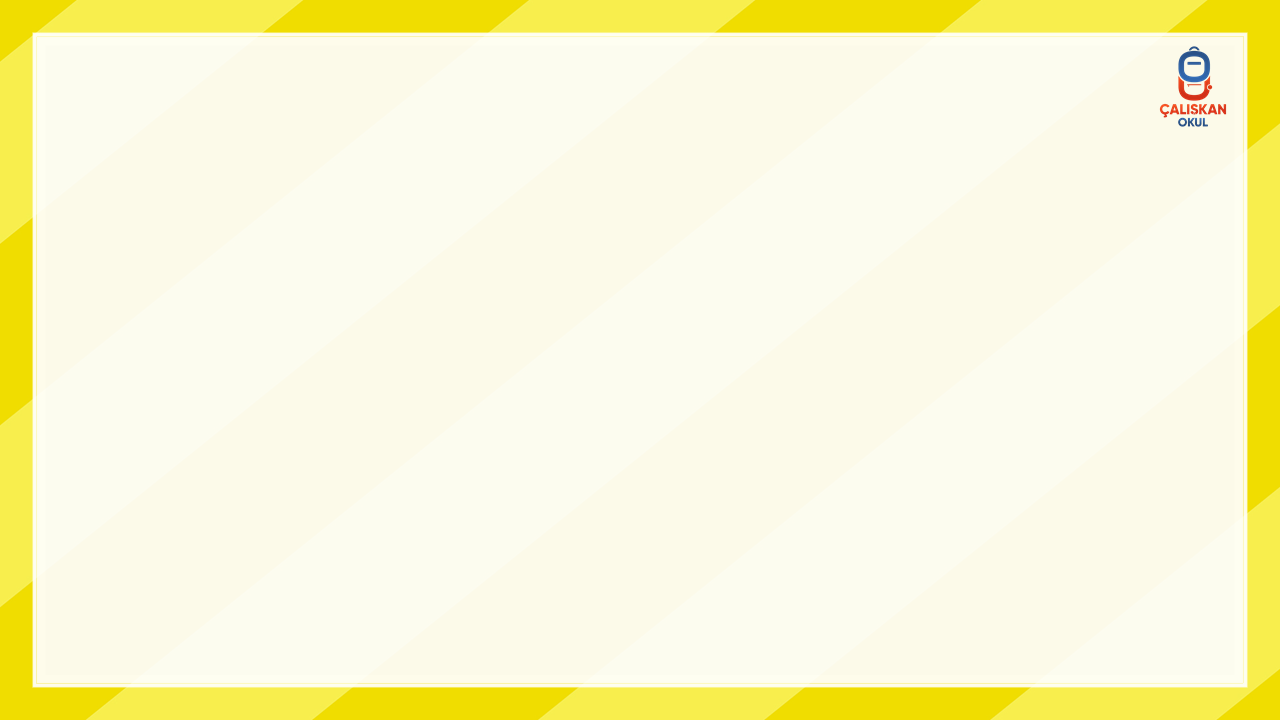 DOĞAL VE TURİSTİK YERLER
Zağanos Paşa Camii- Balıkesir
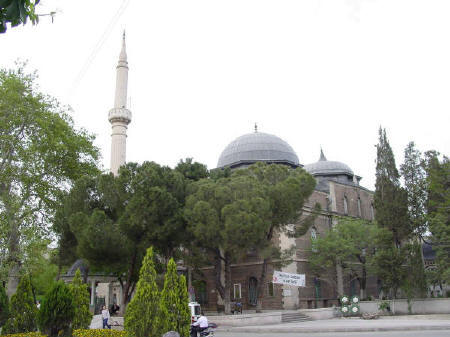 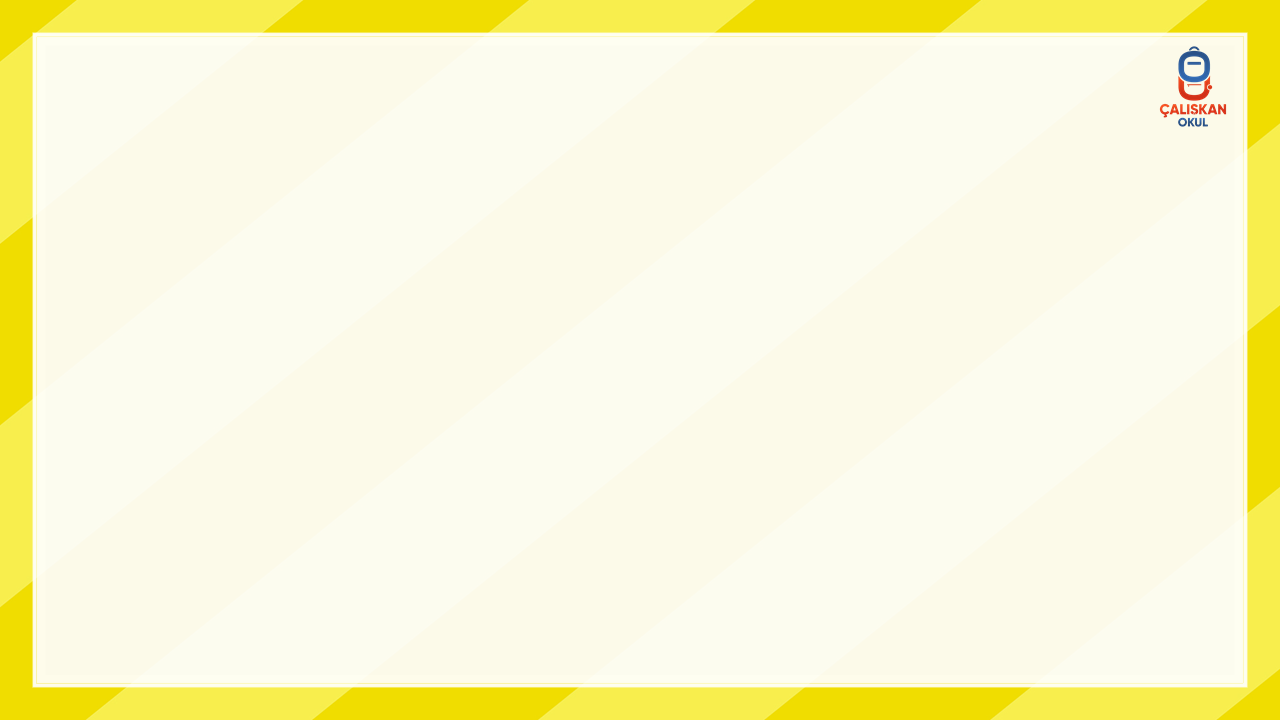 DOĞAL VE TURİSTİK YERLER
Tekirdağ Arkeoloji Müzesi- Tekirdağ
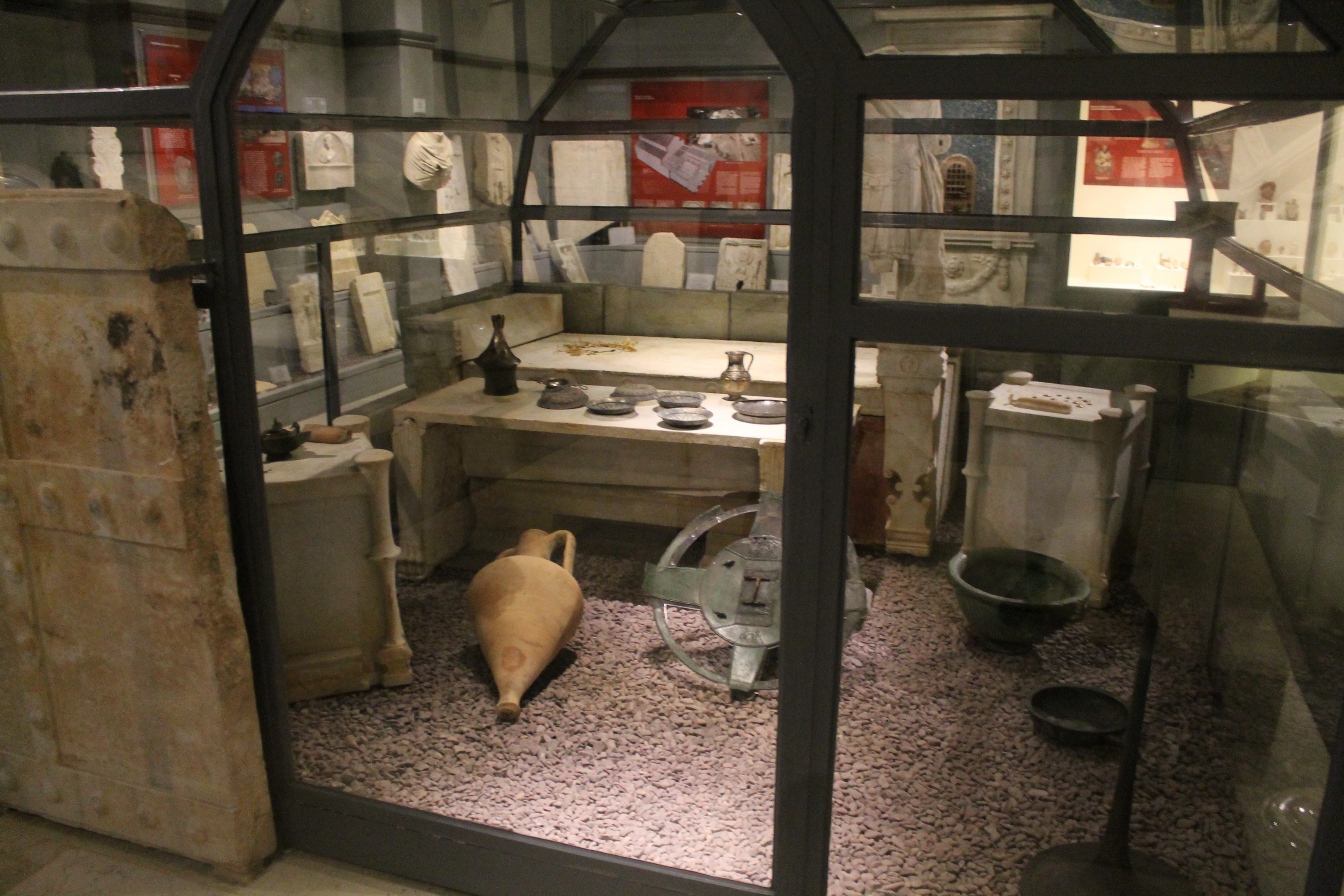 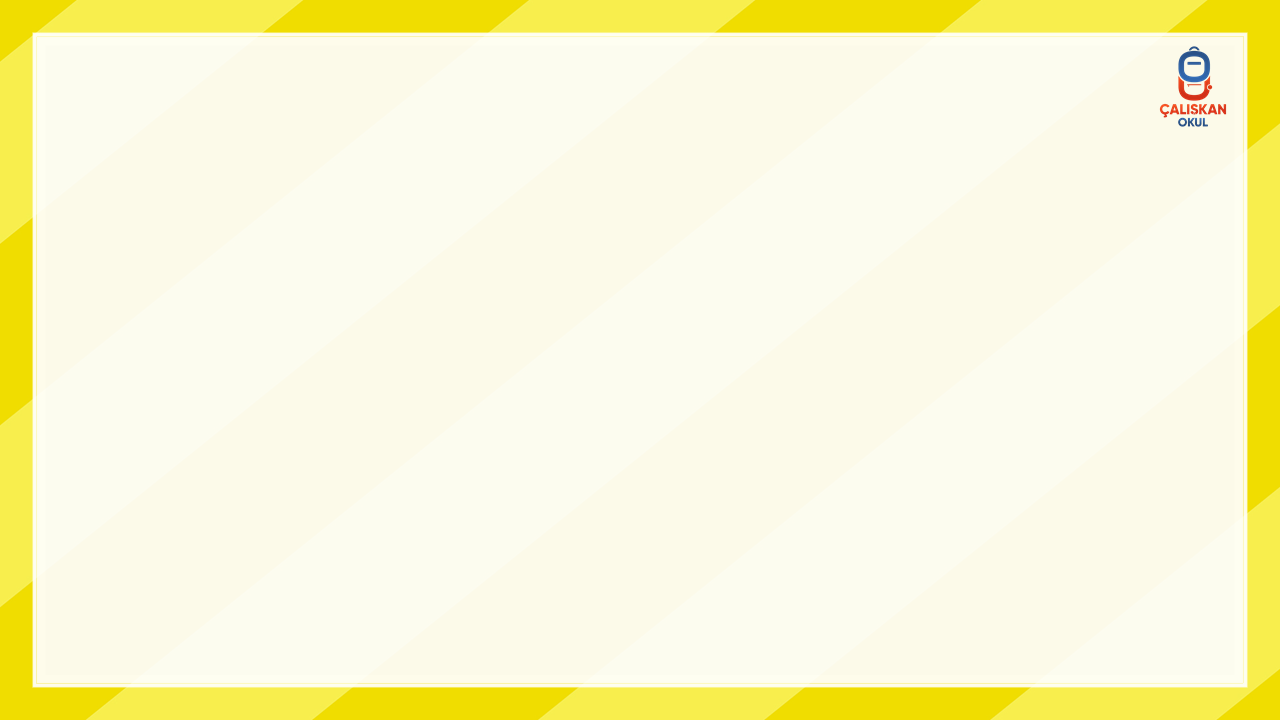 DOĞAL VE TURİSTİK YERLER
Yürüyen Köşk - Yalova
Atatürk, 1930 yılında bir gün köşke gitmiştir. Çalışanlar çınar ağacının dalının köşkün çatısına vurduğunu, çatı ve duvarlara zarar verdiğini söyleyerek, çınarın köşke doğru uzanan dalını kesmek için izin istemişlerdir. Atatürk ise çınar ağacının dalının kesilmesi yerine, binanın tramvay rayları üzerinde biraz ileriye alınmasını emretmiştir. Böylelikle ağaca zarar verilmemiş yapı 4. 80 m. kaydırılmıştır. Bu olaydan ötürü Yürüyen Köşk ismini almıştır.*
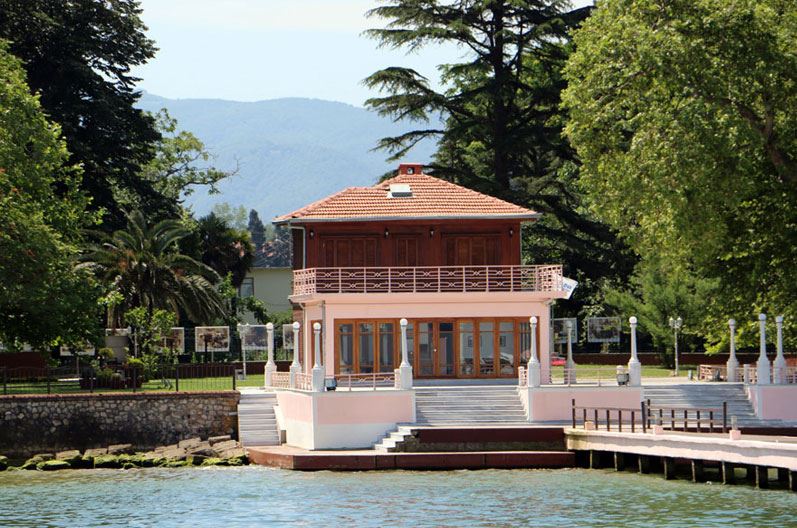 *  http://www.yalova.bel.tr/yalova-ulasim-rehberi/yuruyen-kosk
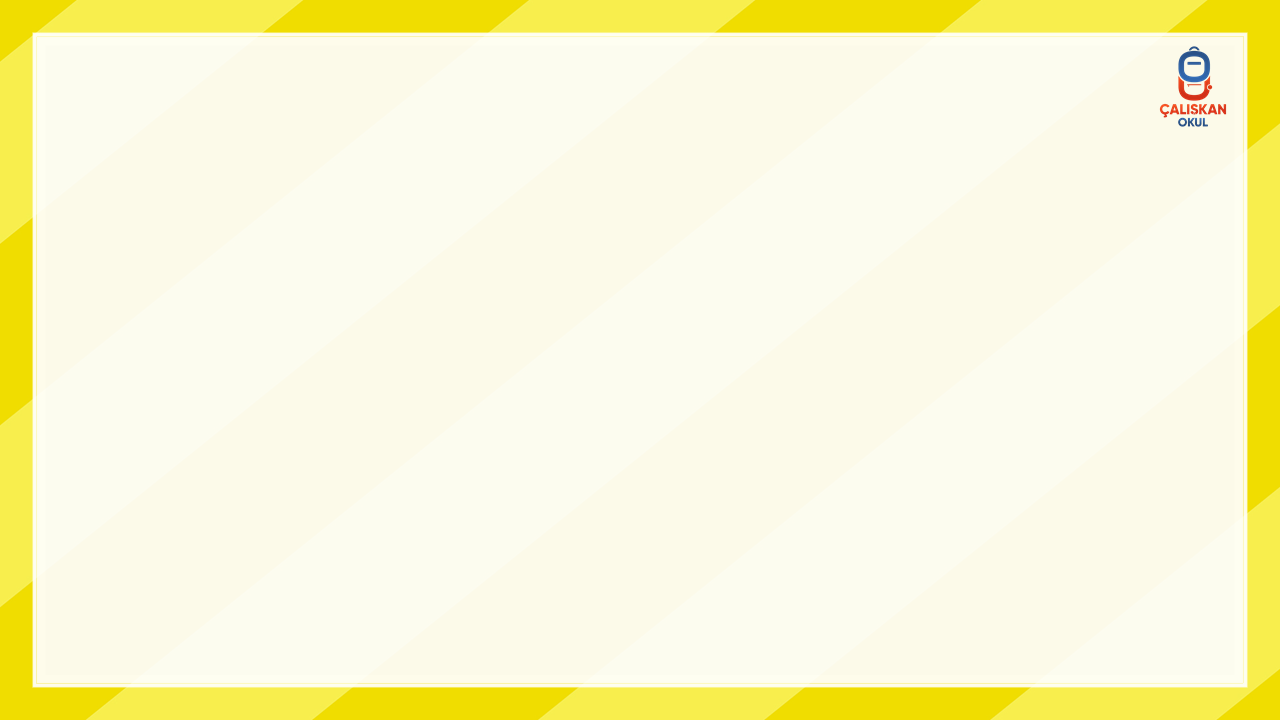 DOĞAL VE TURİSTİK YERLER
Ege Bölgesi
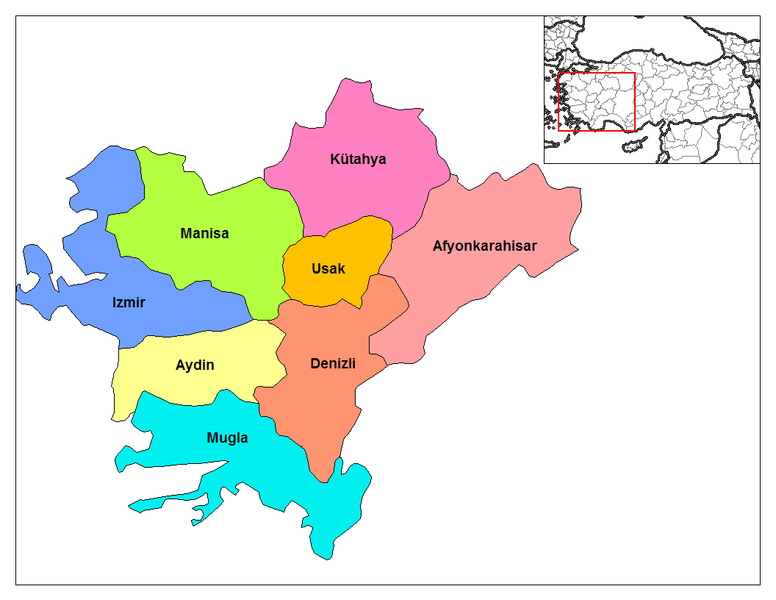 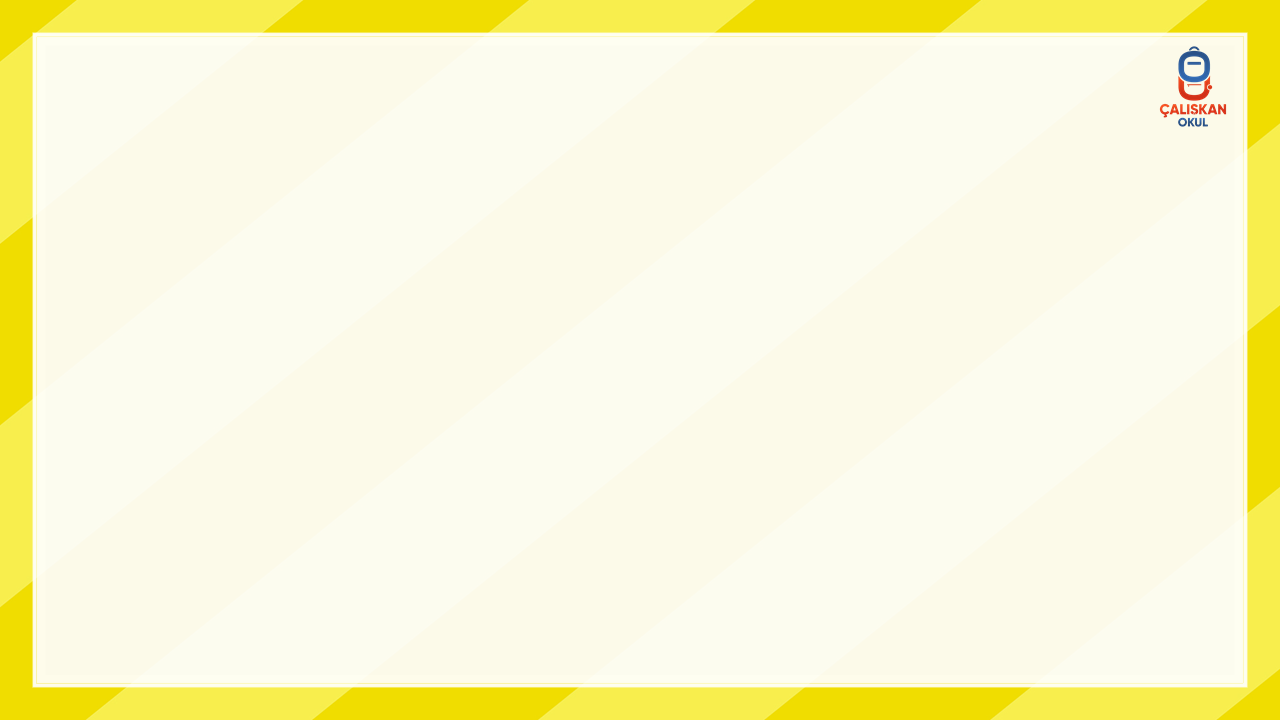 DOĞAL VE TURİSTİK YERLER
Ege Bölgesi’nde bulunan 
başlıca tarihi ve kültürel alanları inceleyelim.
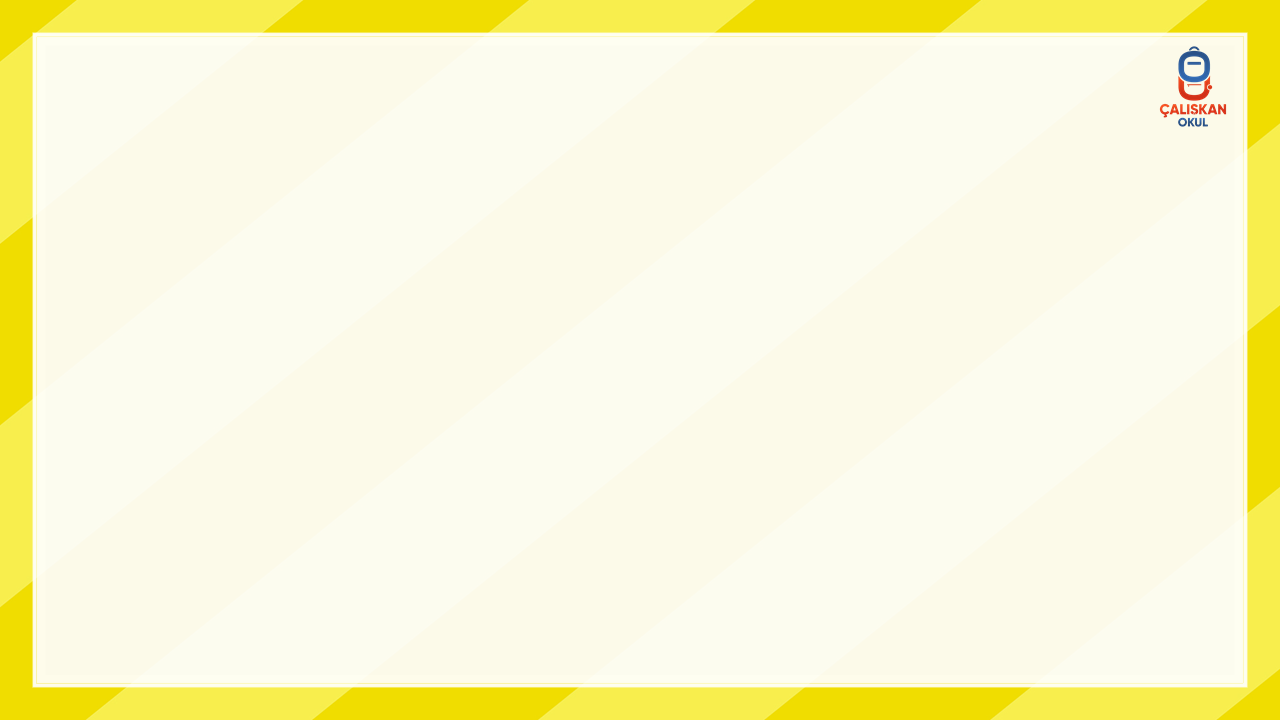 DOĞAL VE TURİSTİK YERLER
Bafa Gölü – Aydın ve Muğla
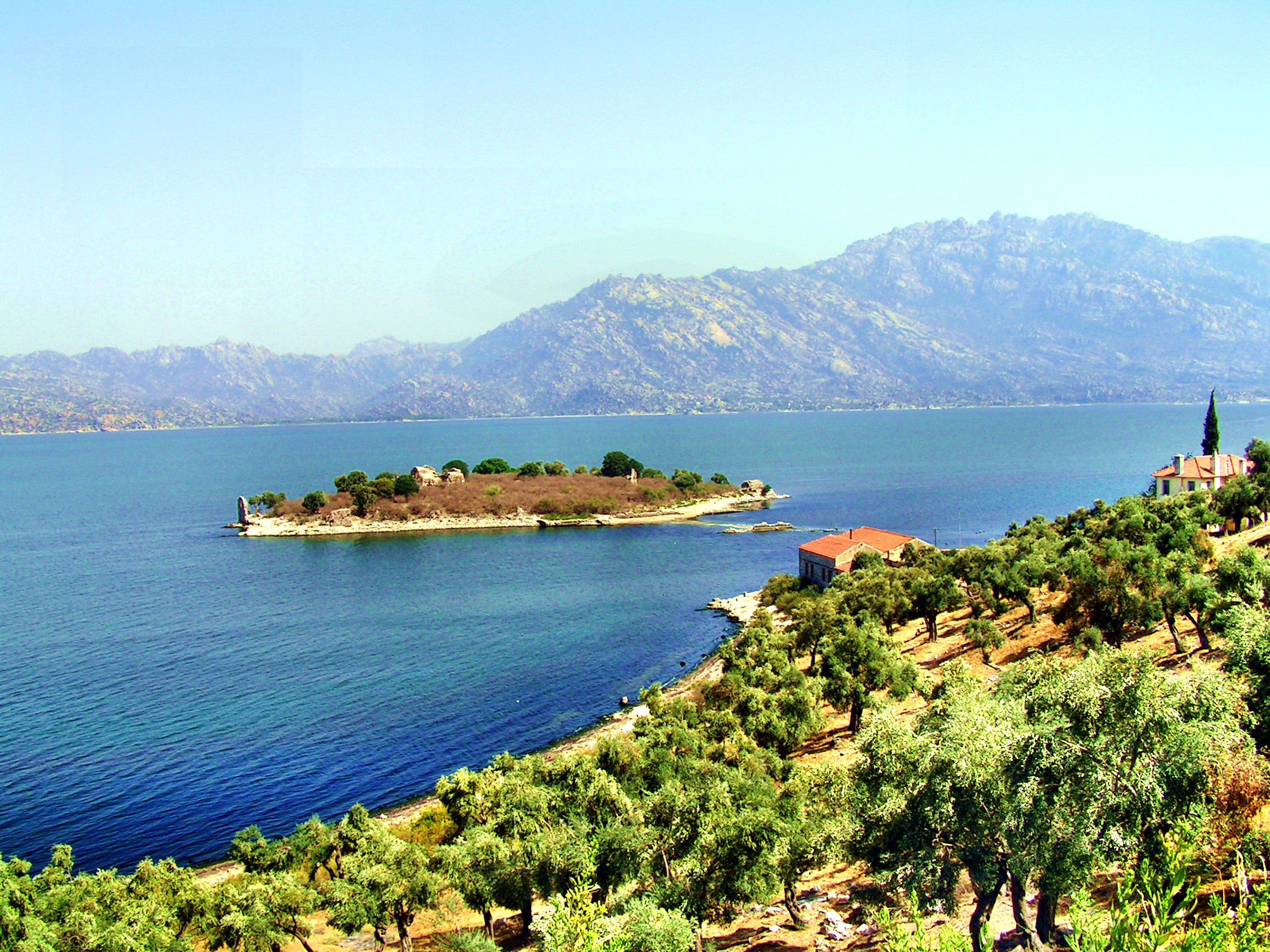 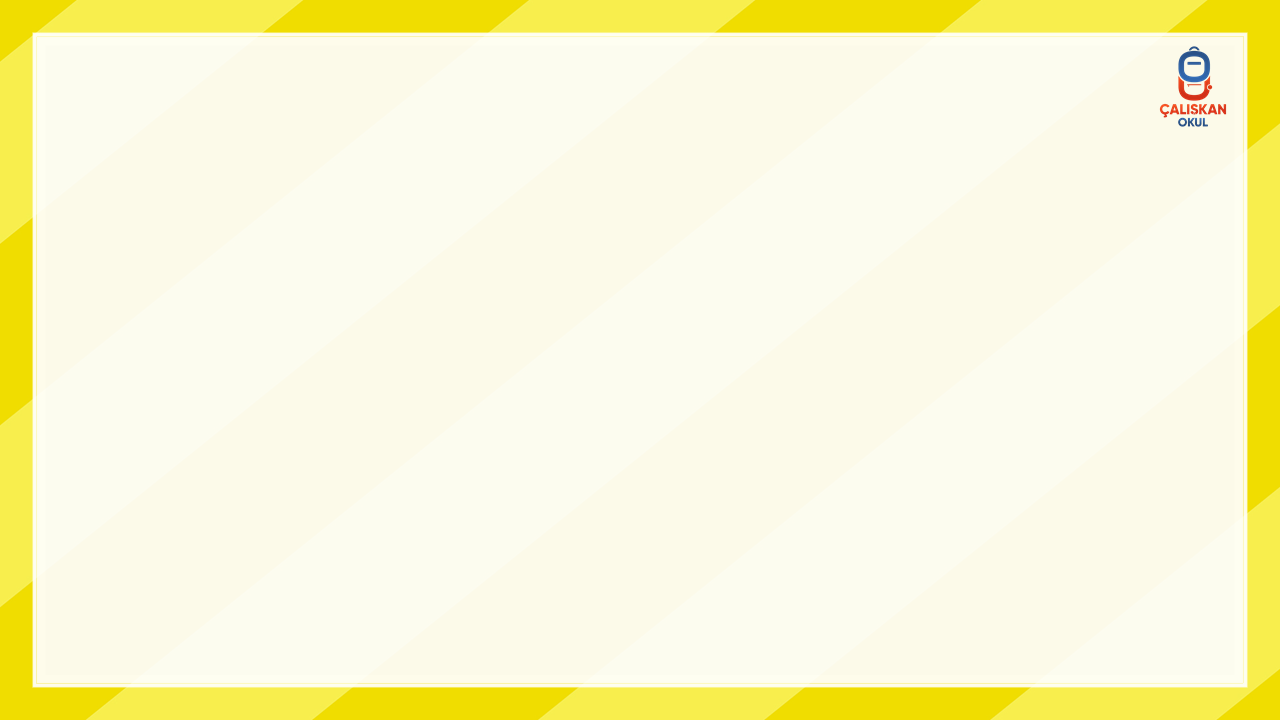 DOĞAL VE TURİSTİK YERLER
Efes Antik Kenti – İzmir
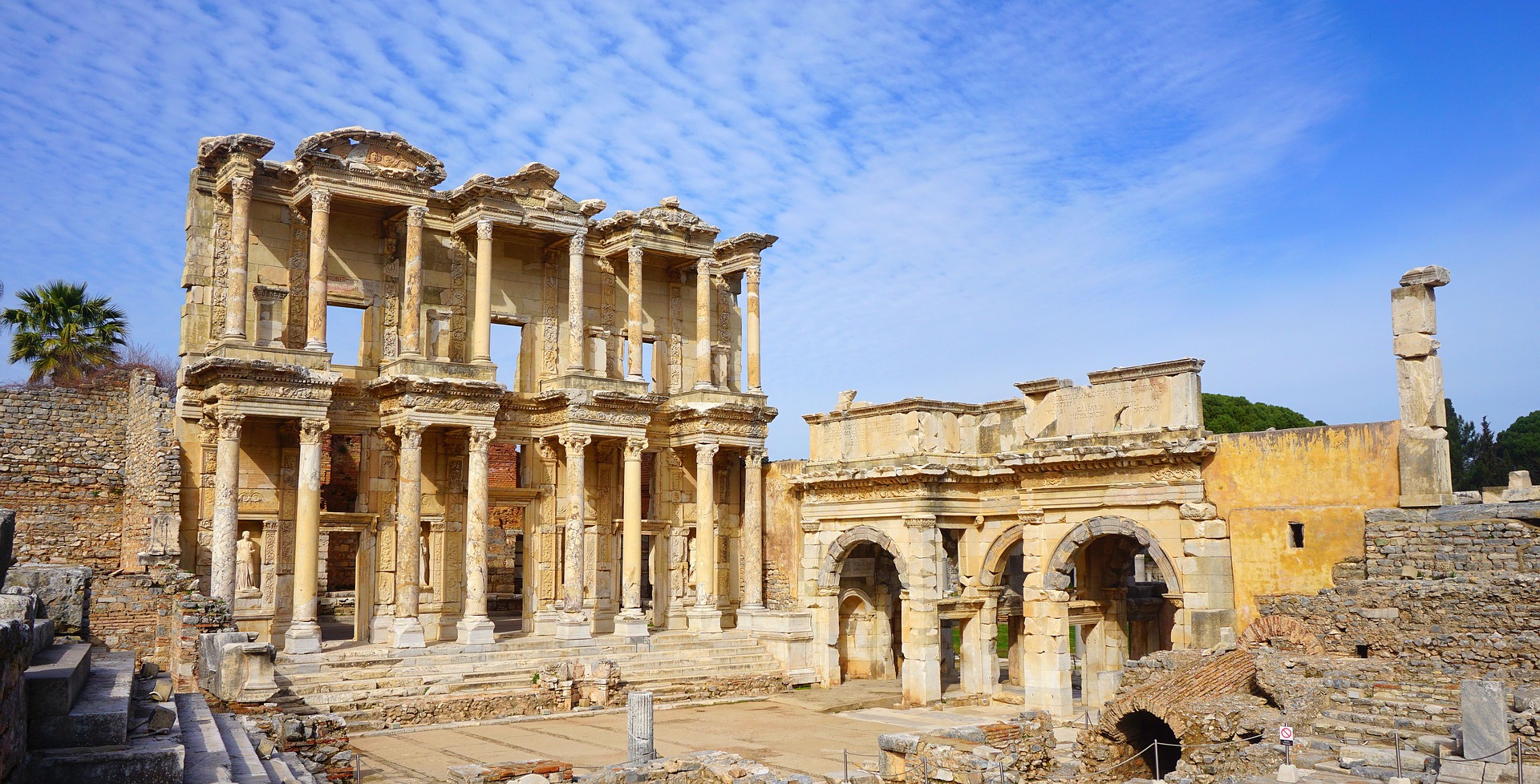 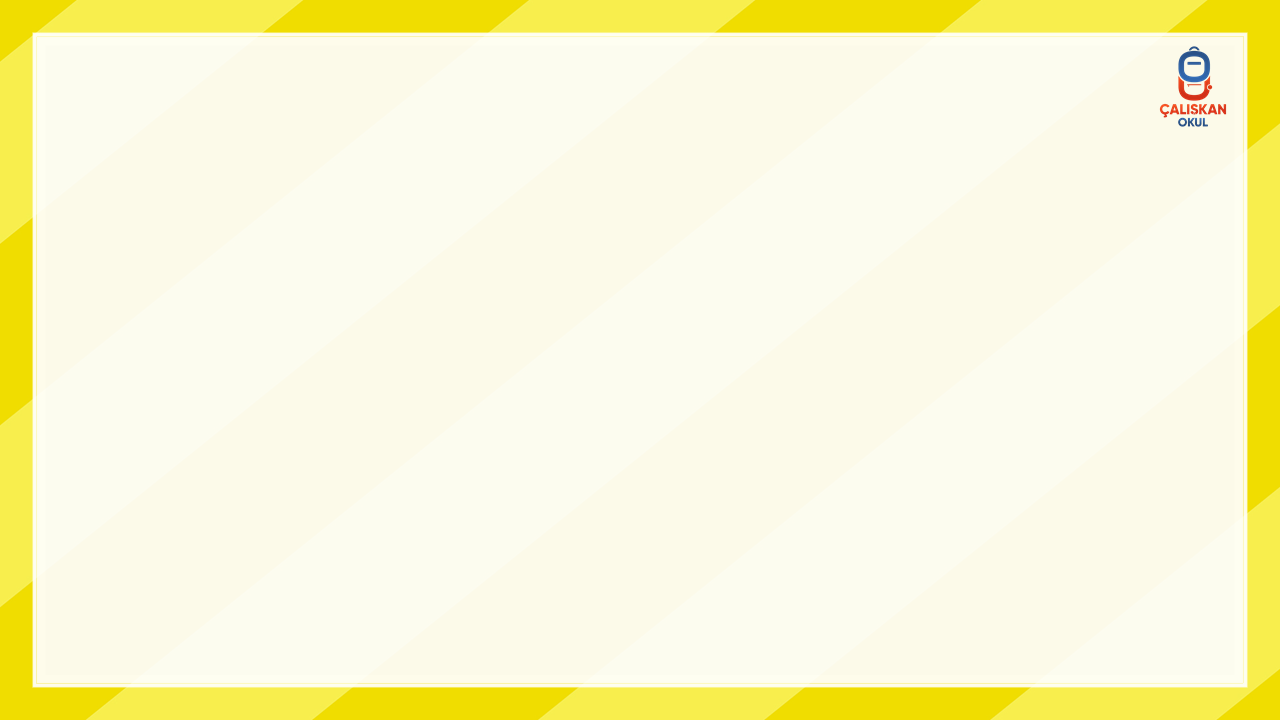 DOĞAL VE TURİSTİK YERLER
Ölü Deniz - Muğla
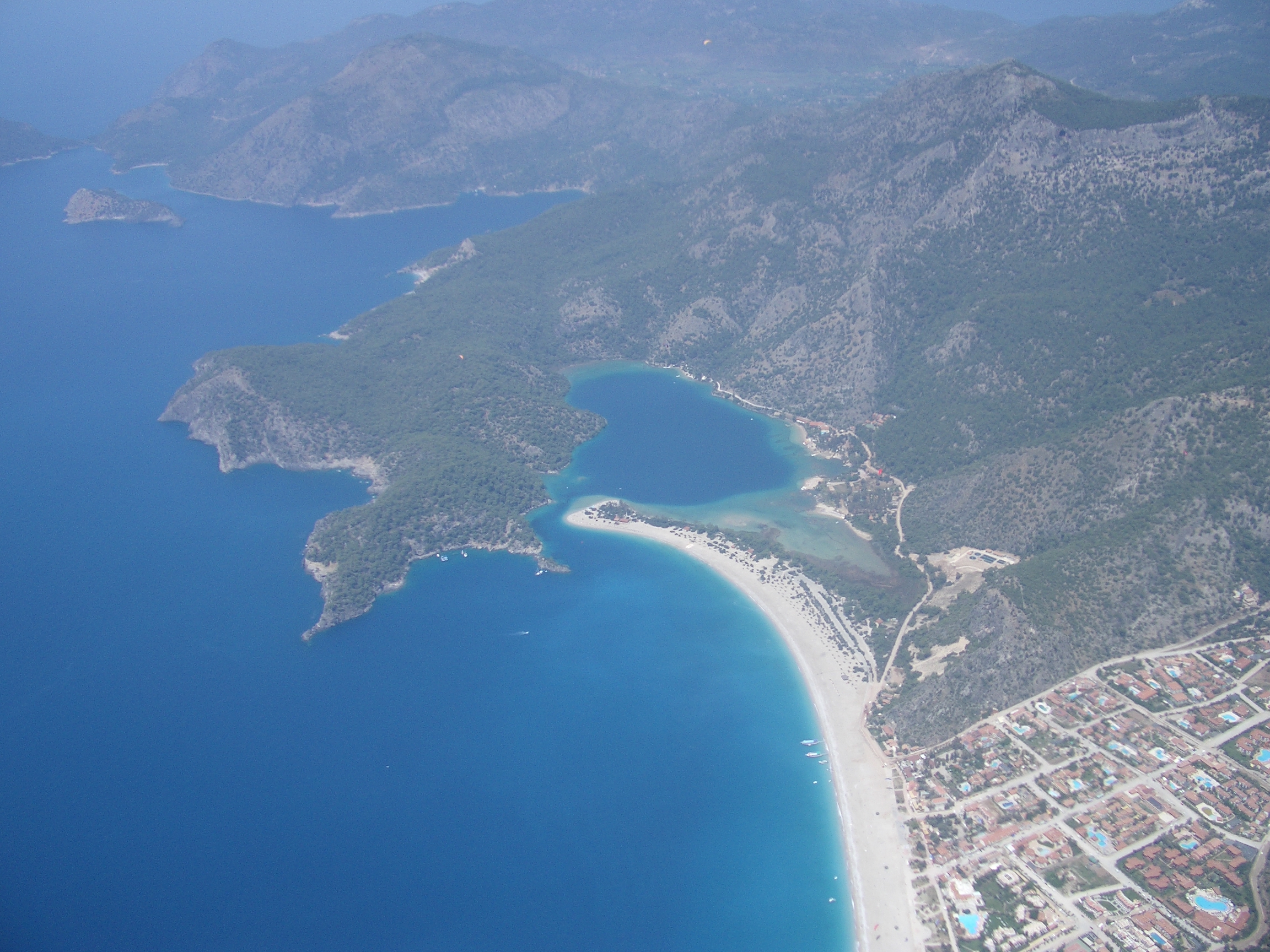 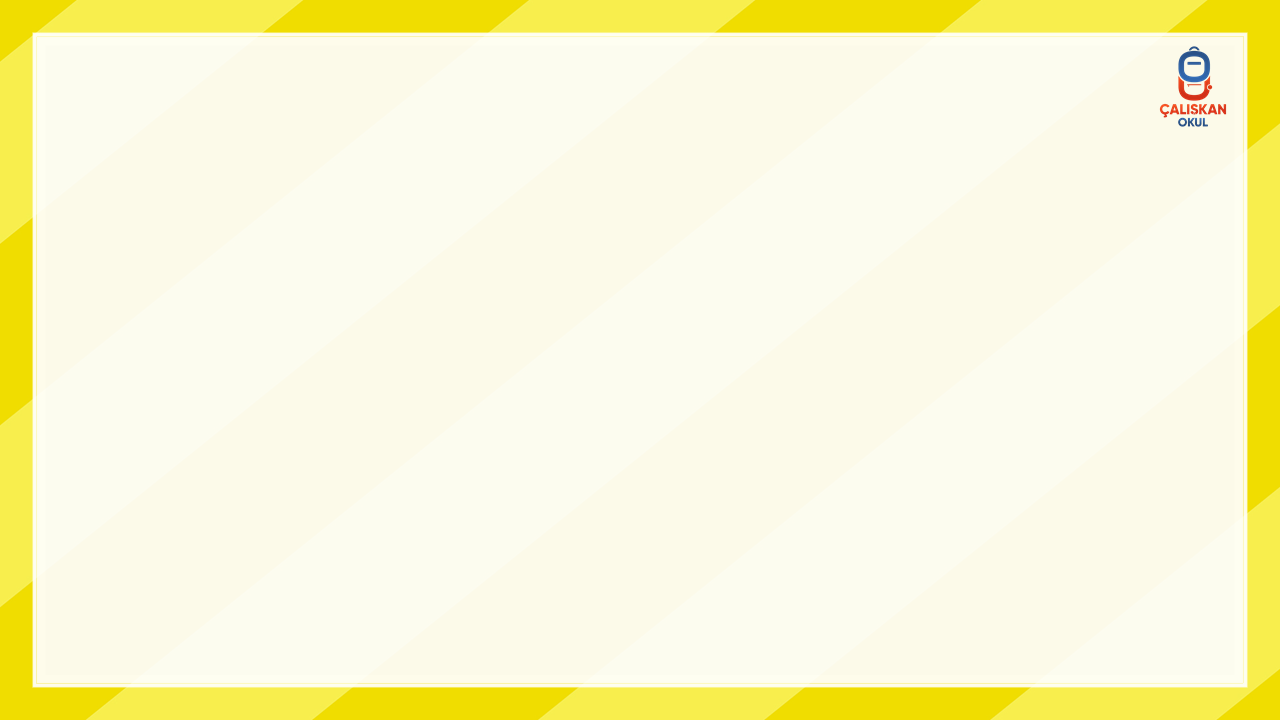 DOĞAL VE TURİSTİK YERLER
Pamukkale Travertenleri - Denizli
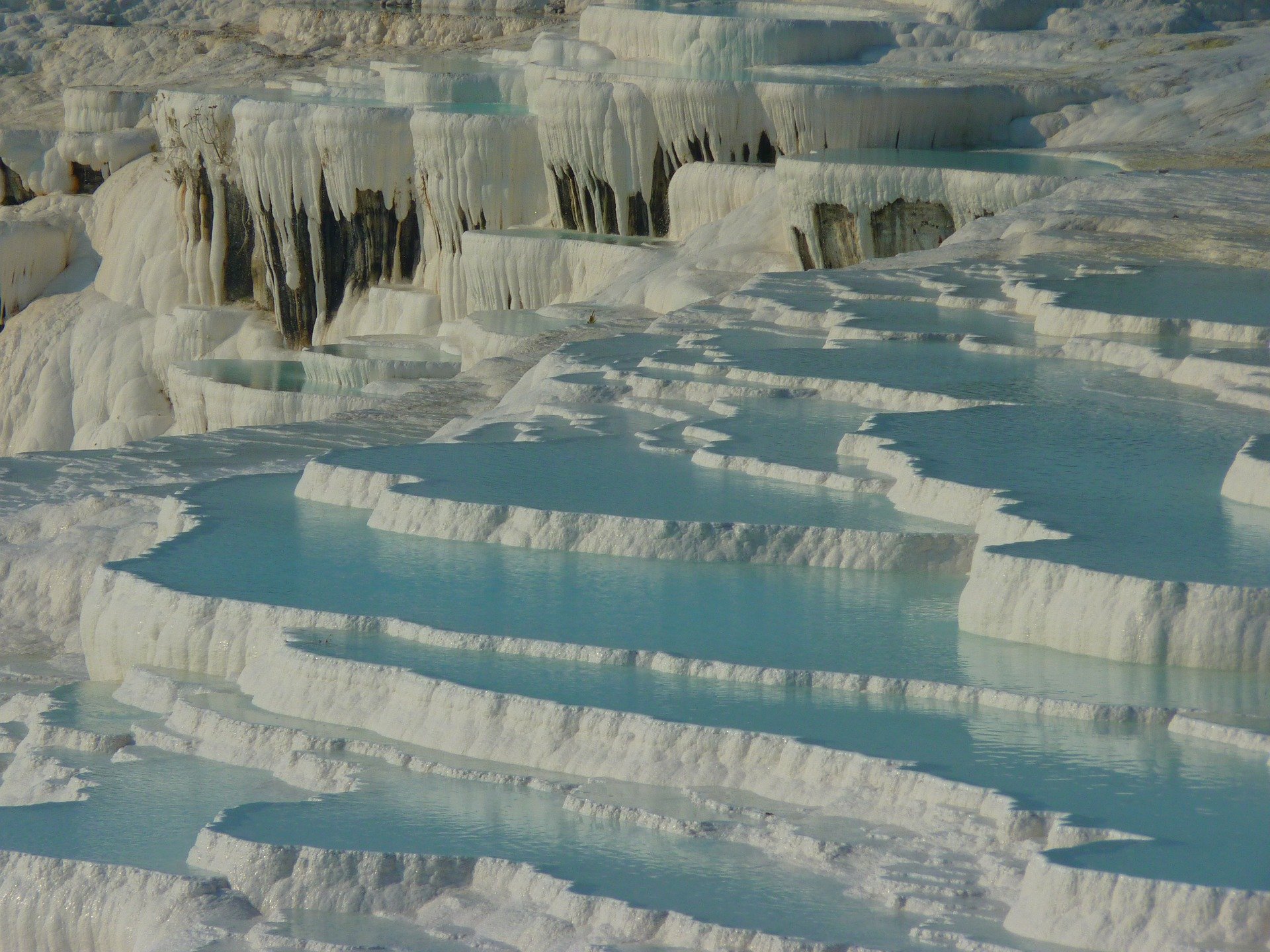 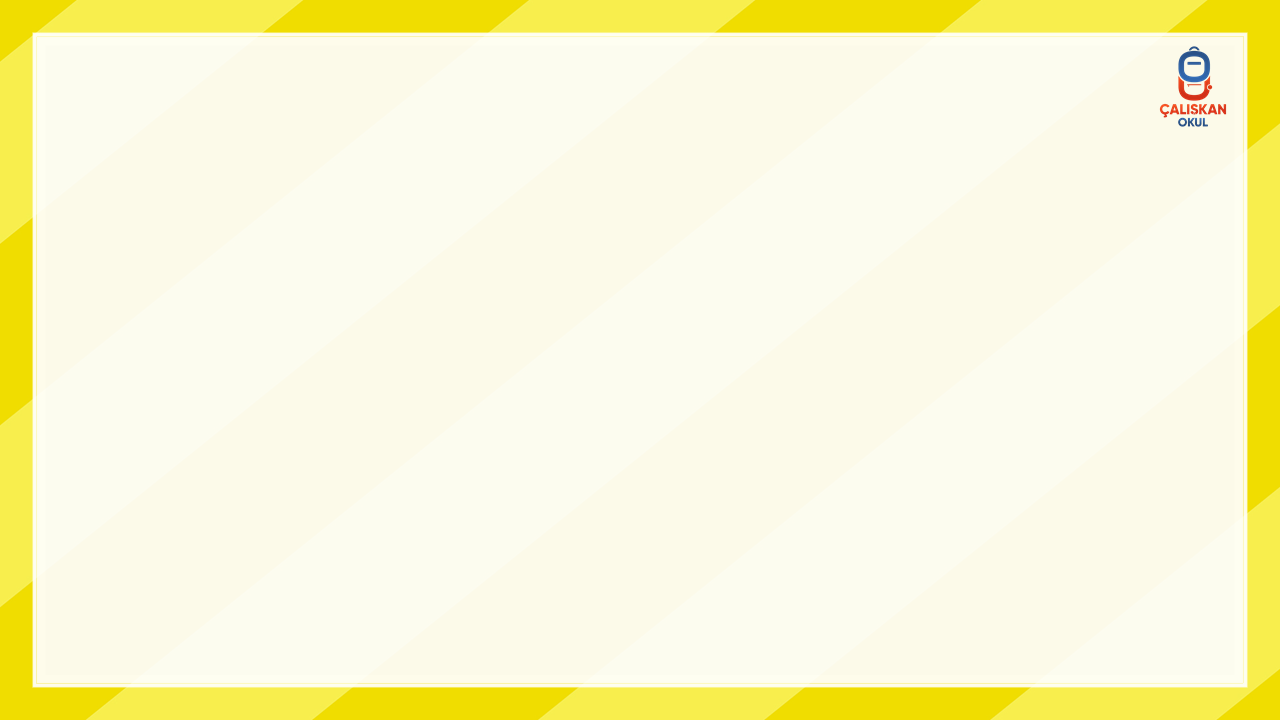 DOĞAL VE TURİSTİK YERLER
Çini Müzesi - Kütahya
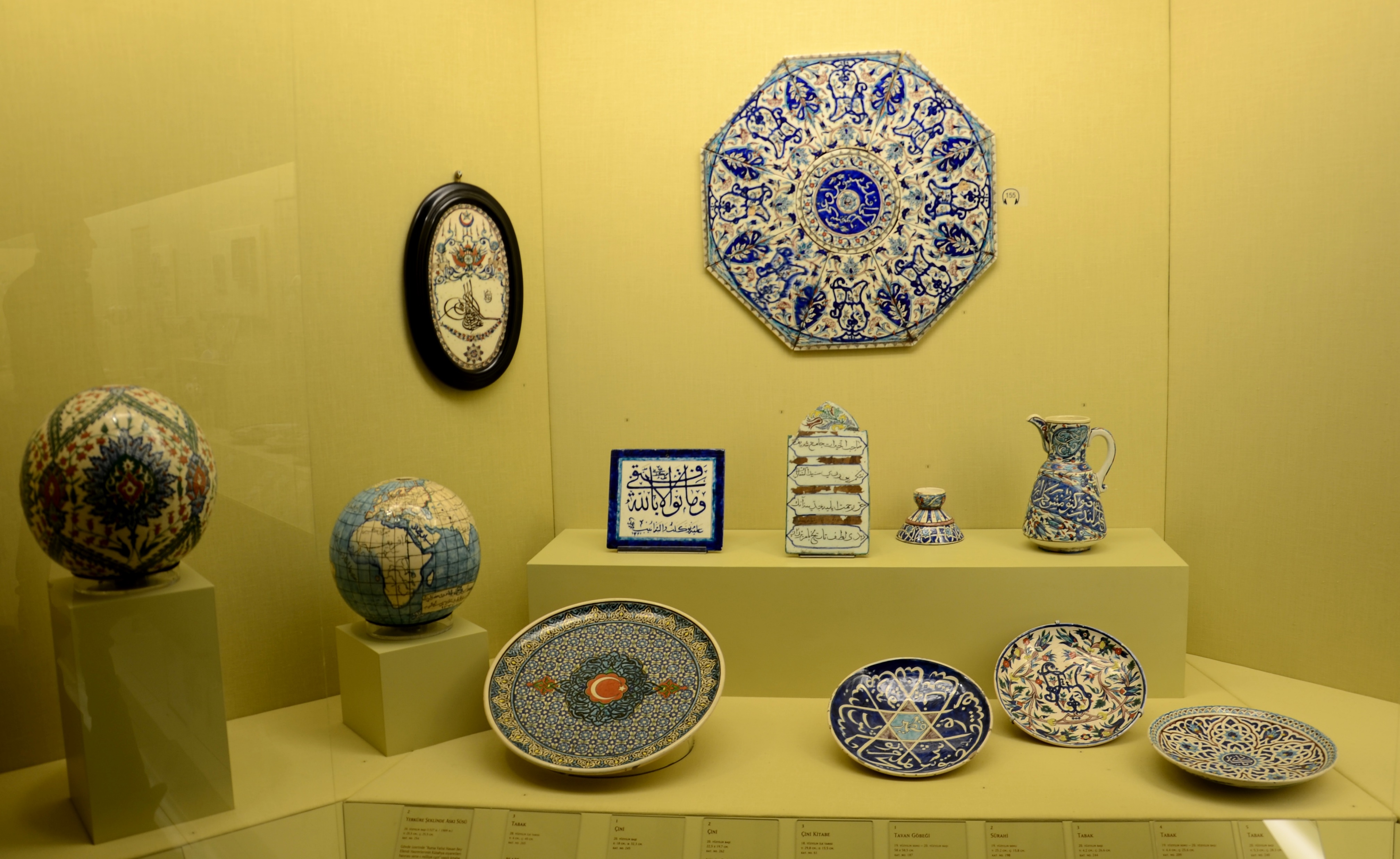 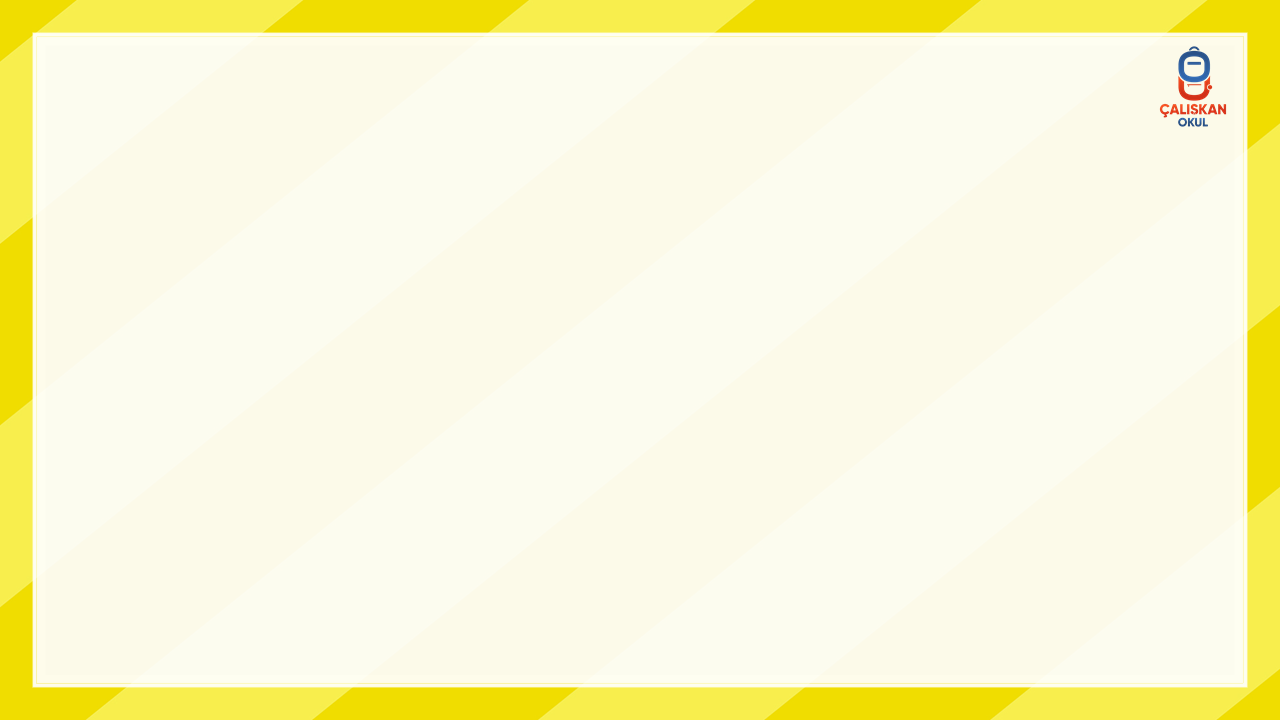 DOĞAL VE TURİSTİK YERLER
Afyon Kalesi - Afyonkarahisar
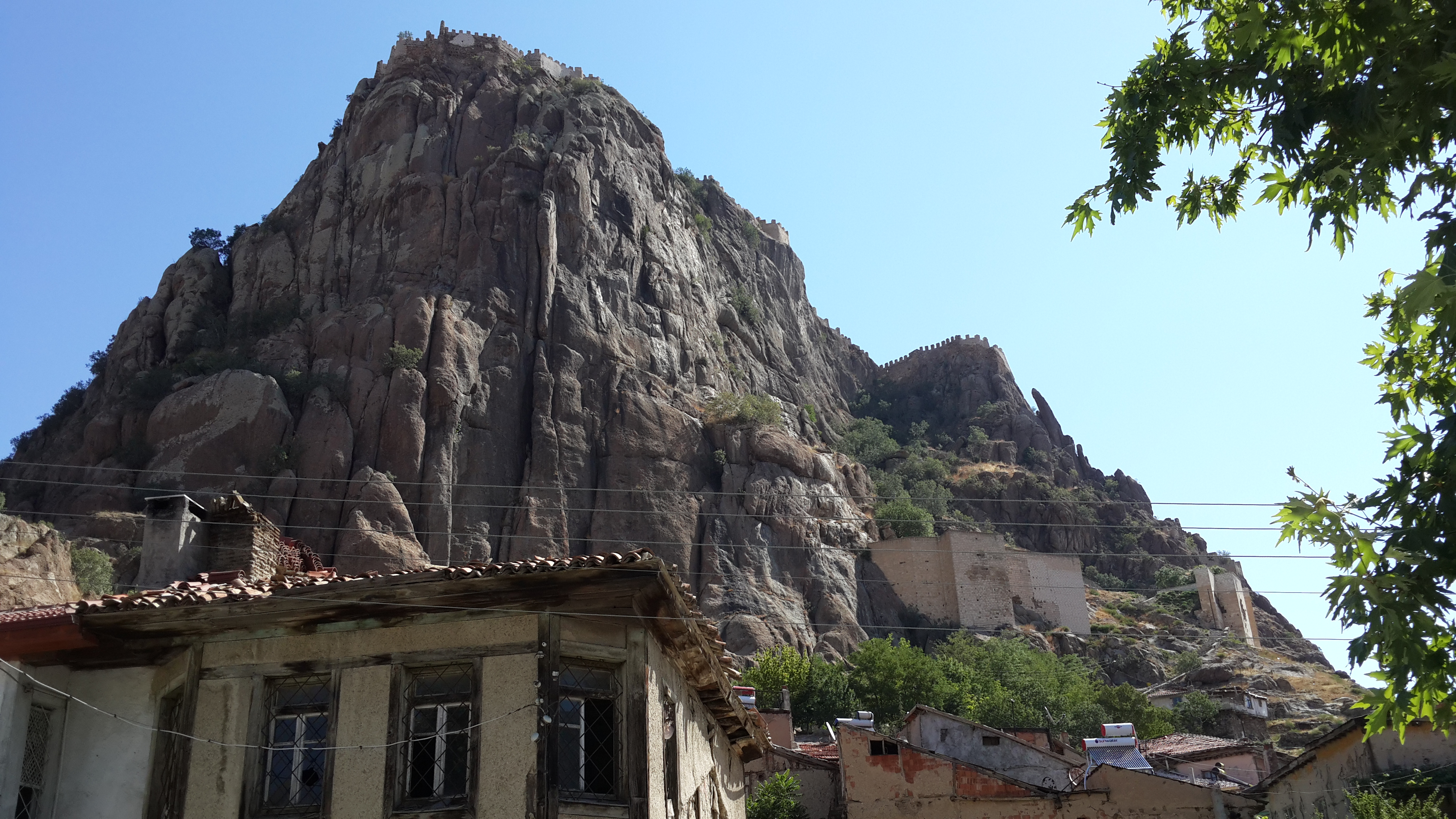 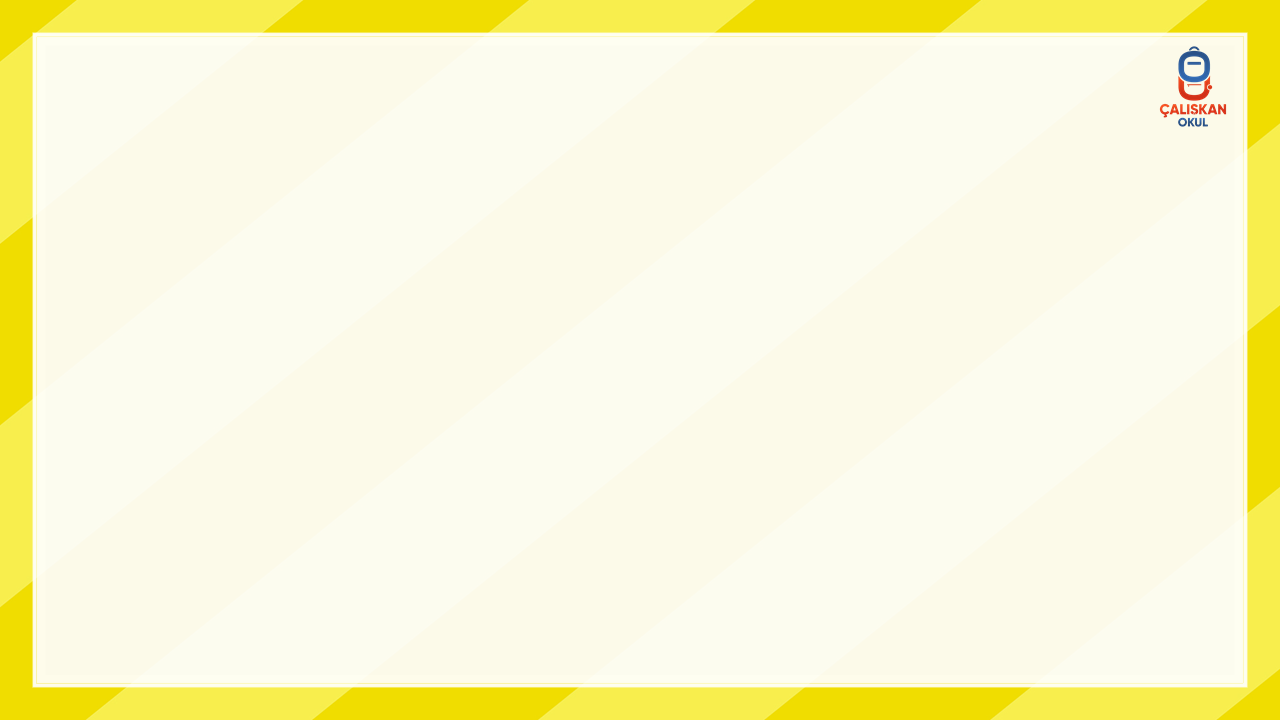 DOĞAL VE TURİSTİK YERLER
Sardes Antik Kenti - Manisa
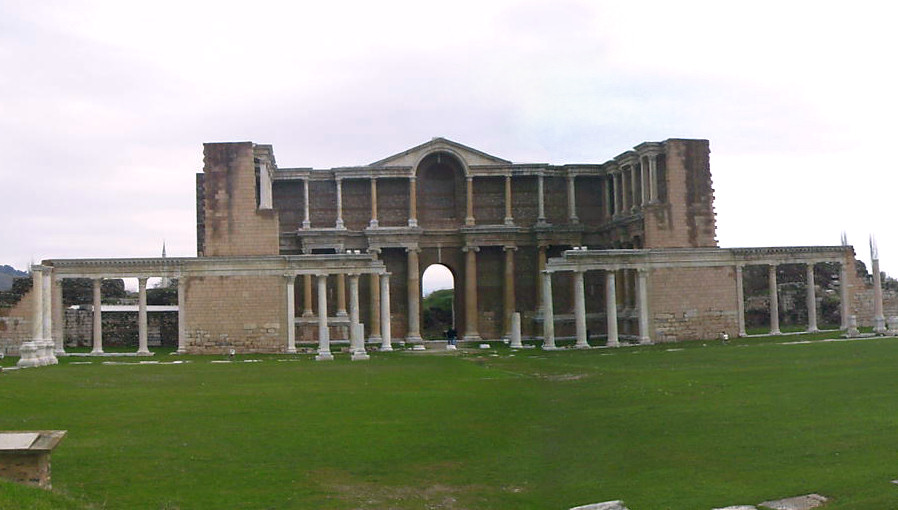 İlk paranın bulunup
 kullanıldığı yer burasıdır.
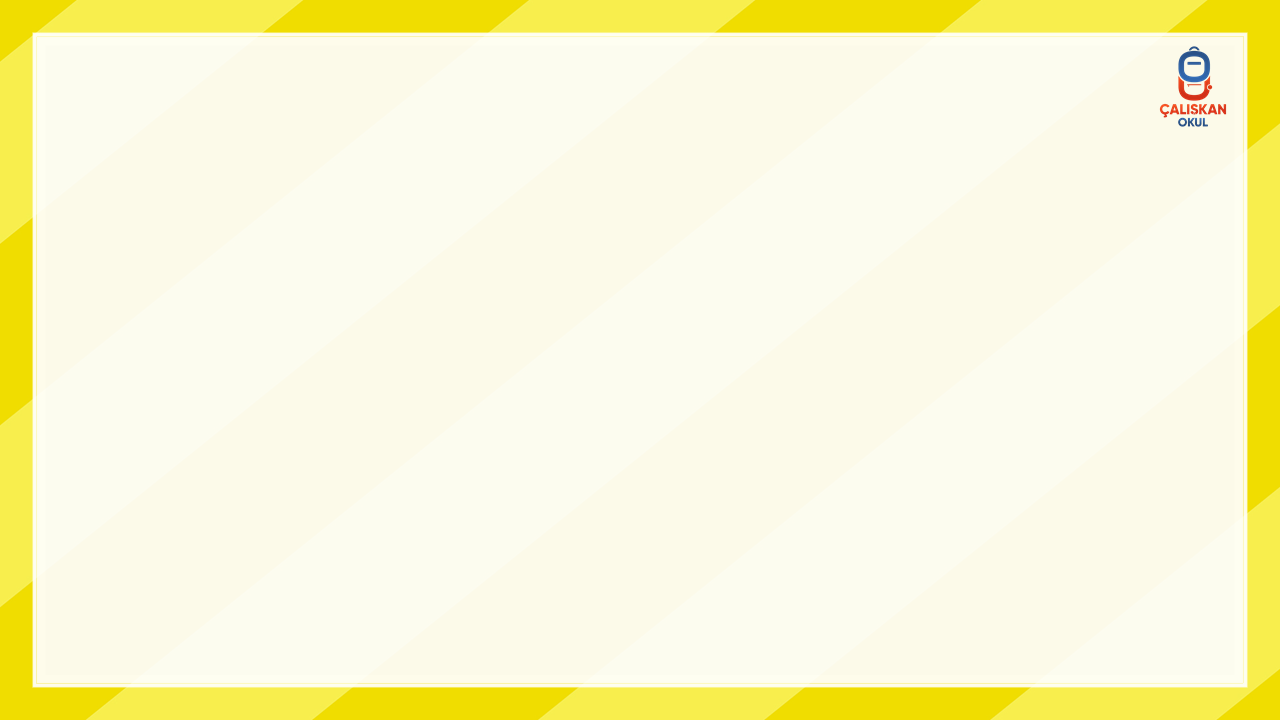 DOĞAL VE TURİSTİK YERLER
Ulubey Kanyonları - Uşak
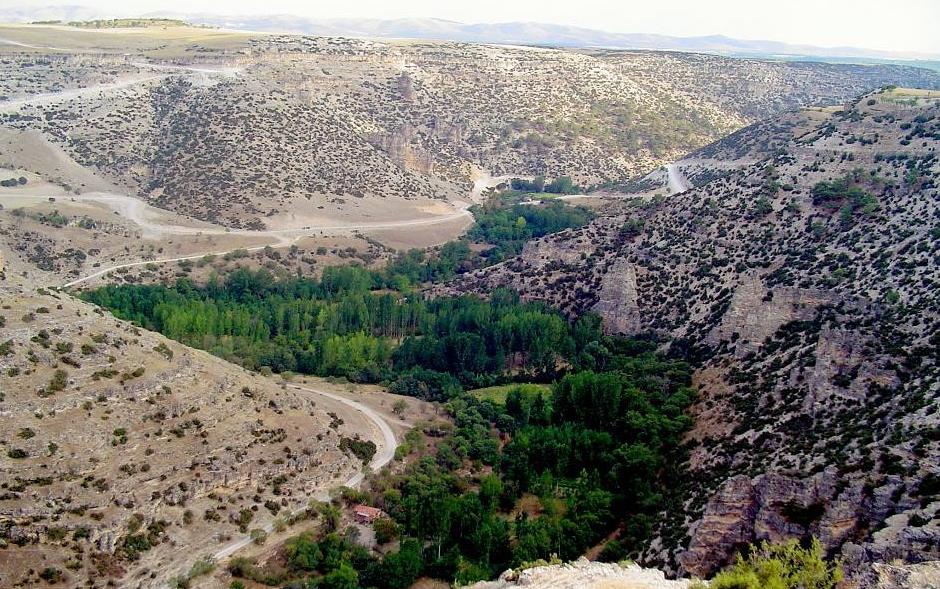 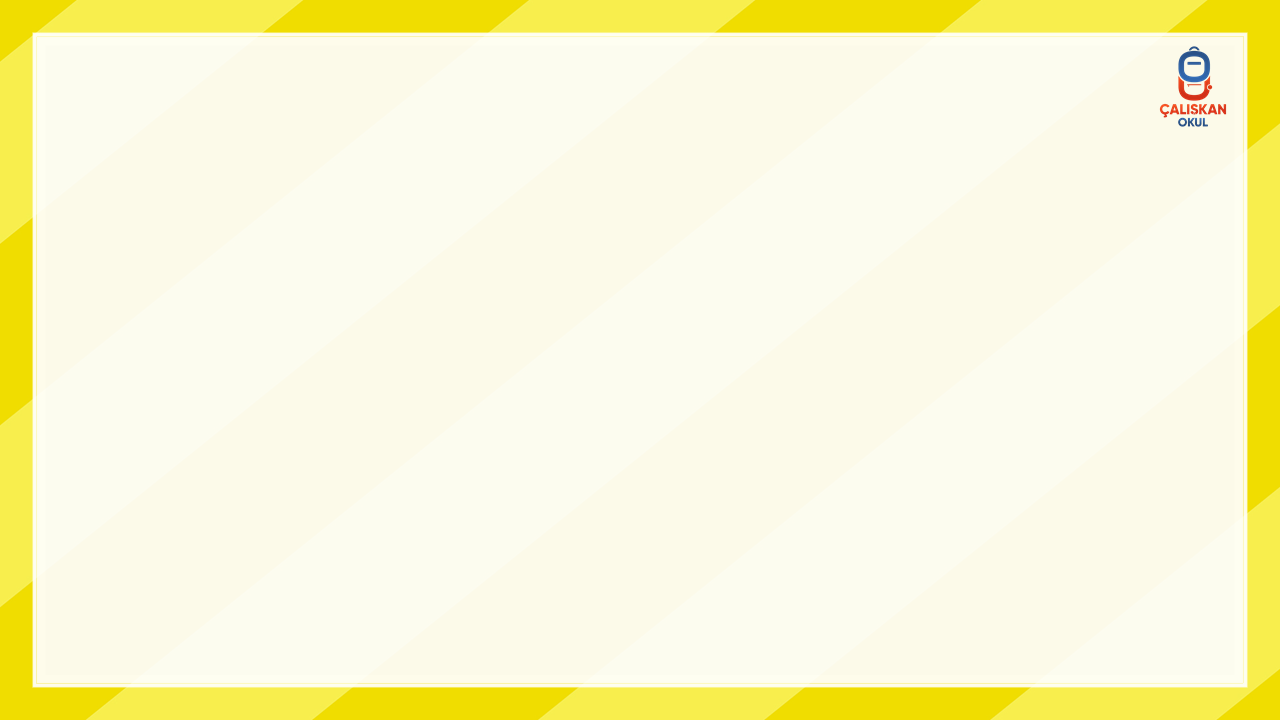 DOĞAL VE TURİSTİK YERLER
İç Anadolu Bölgesi
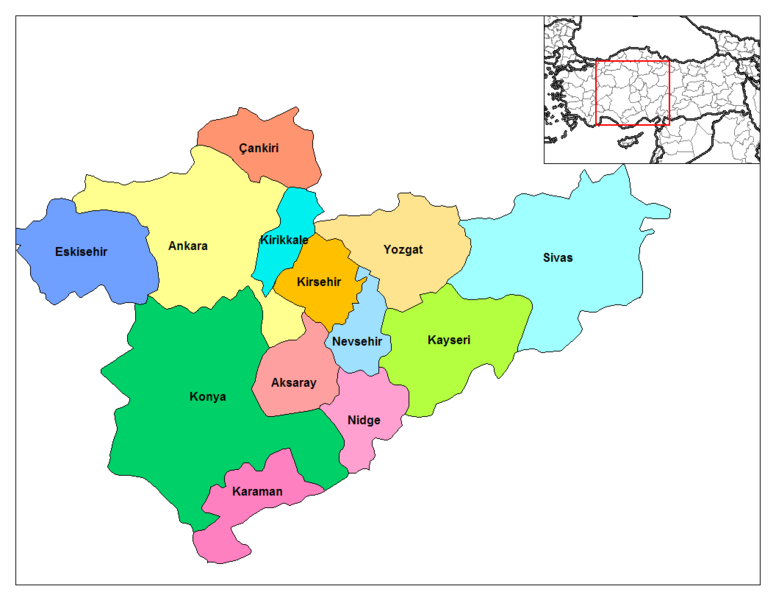 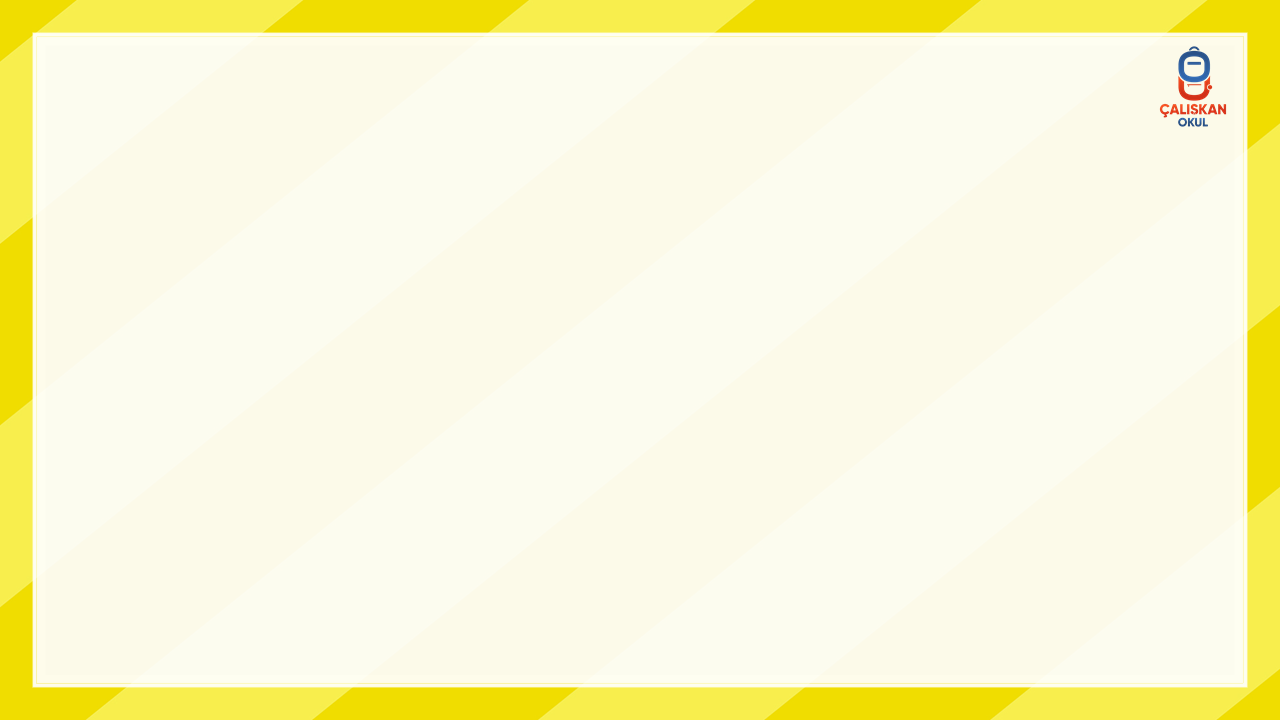 DOĞAL VE TURİSTİK YERLER
İç Anadolu Bölgesi’nde bulunan 
başlıca tarihi ve kültürel alanları inceleyelim.
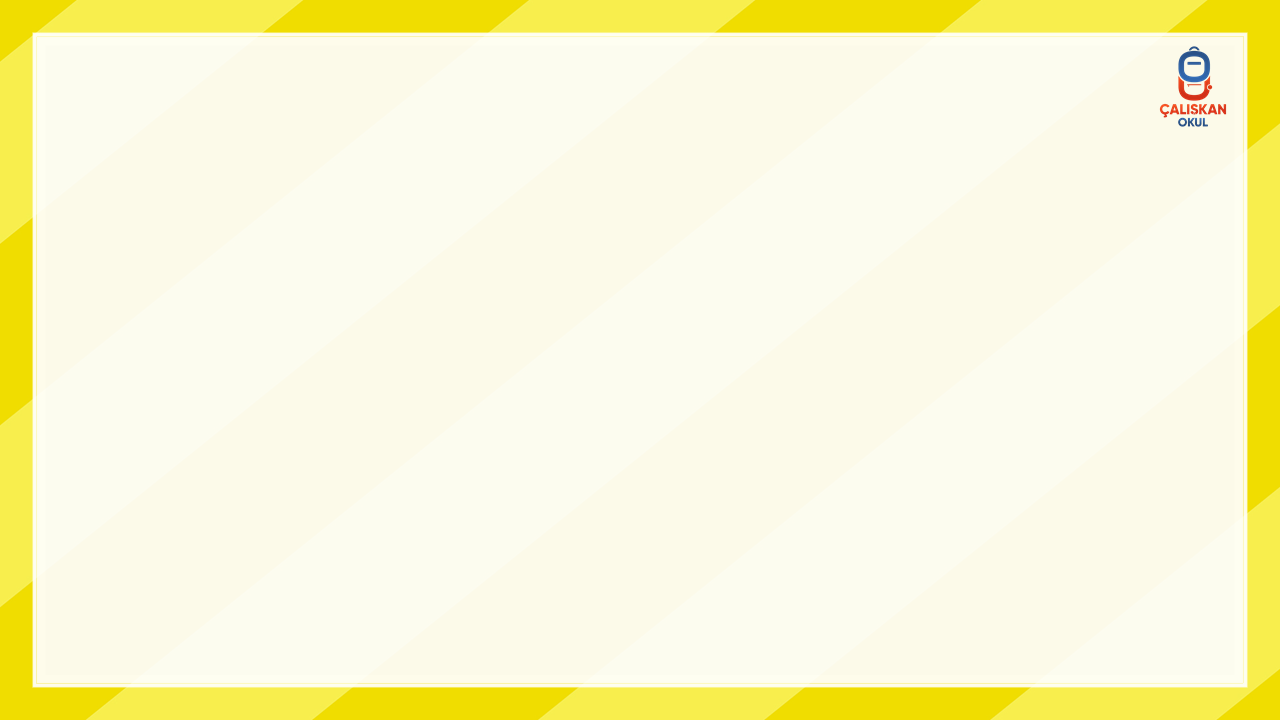 DOĞAL VE TURİSTİK YERLER
Erciyes Dağı - Kayseri
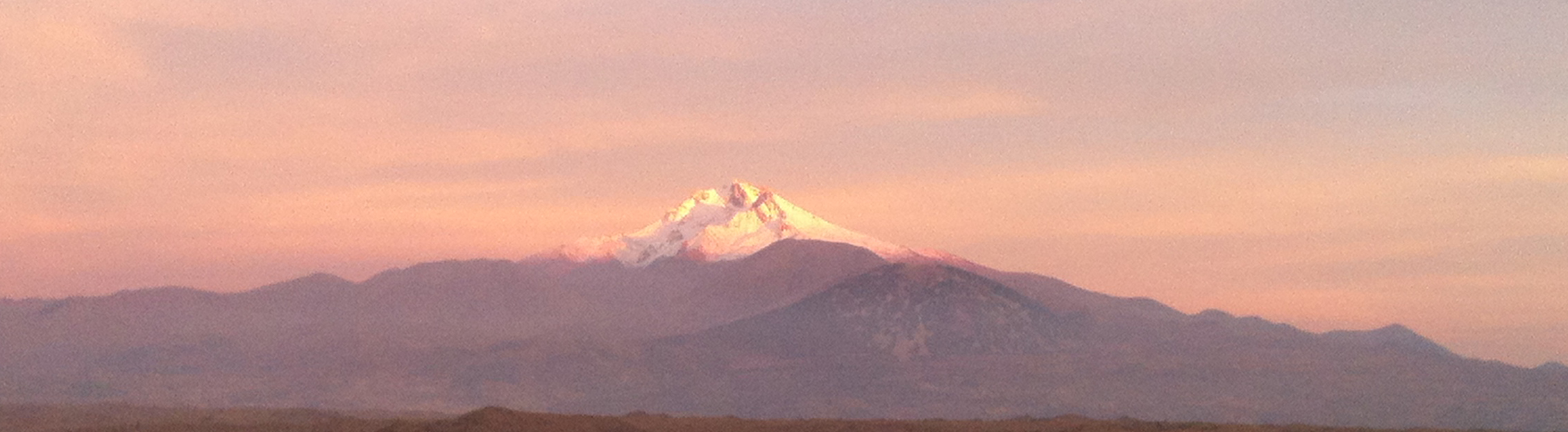 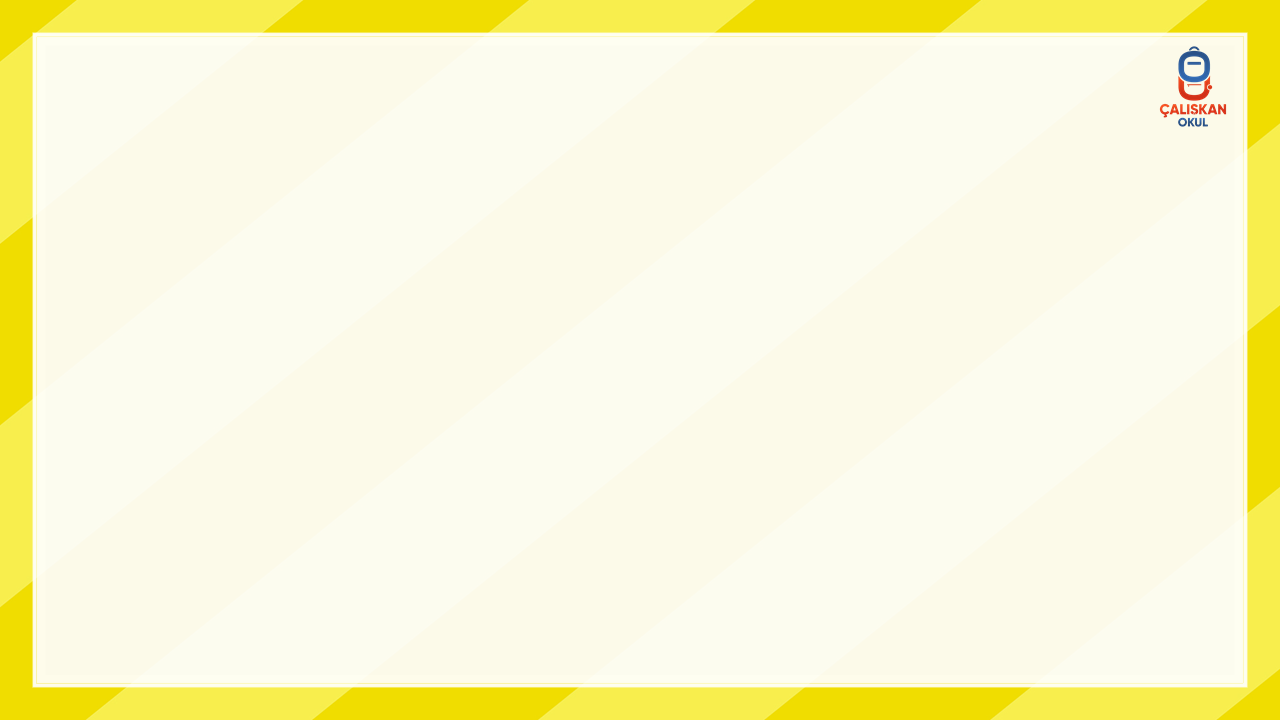 DOĞAL VE TURİSTİK YERLER
Peri Bacaları - Nevşehir
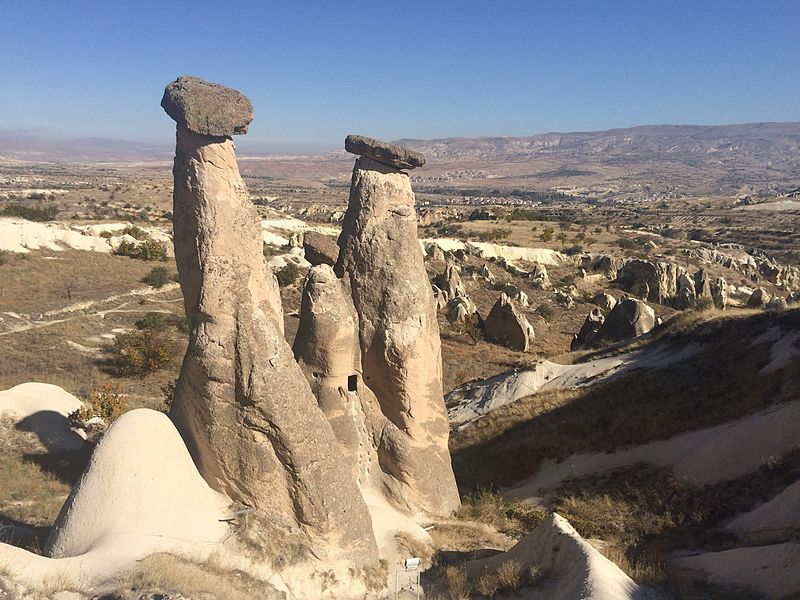 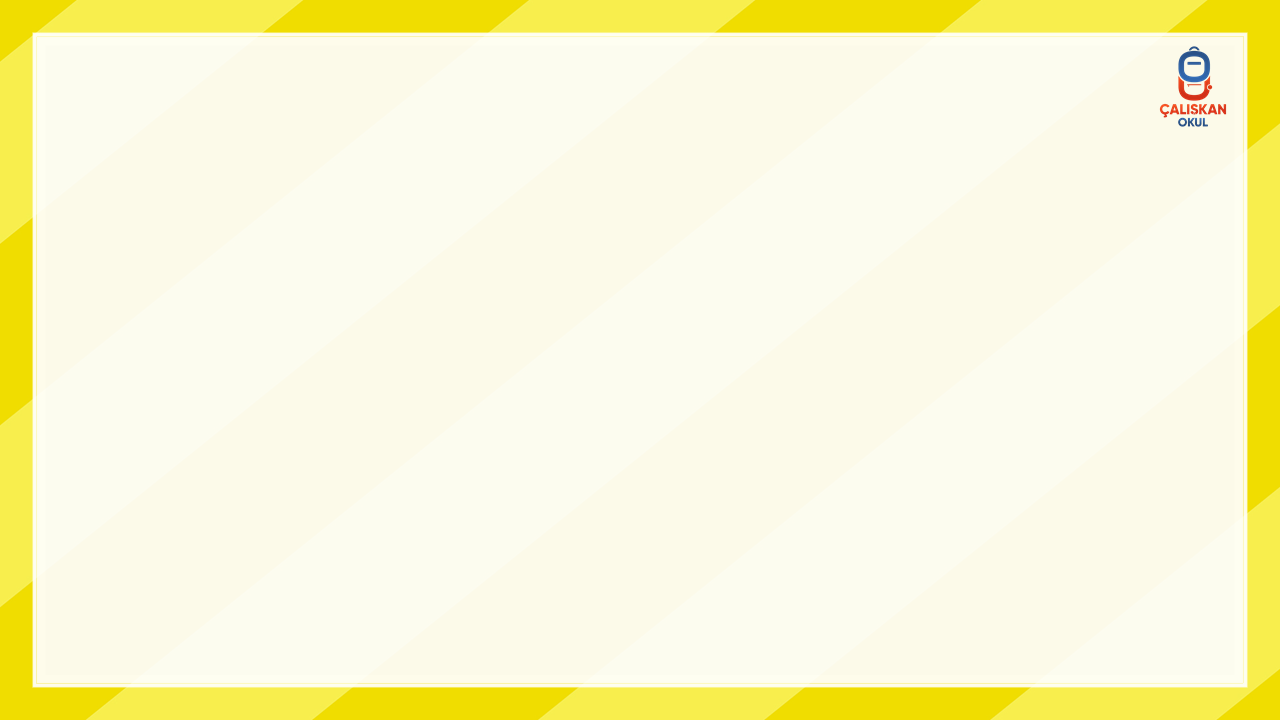 DOĞAL VE TURİSTİK YERLER
Odunpazarı - Eskişehir
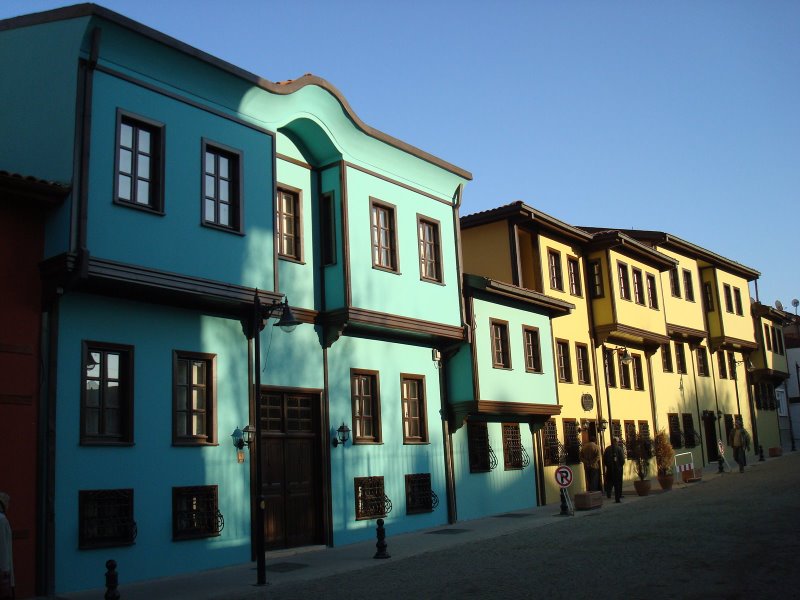 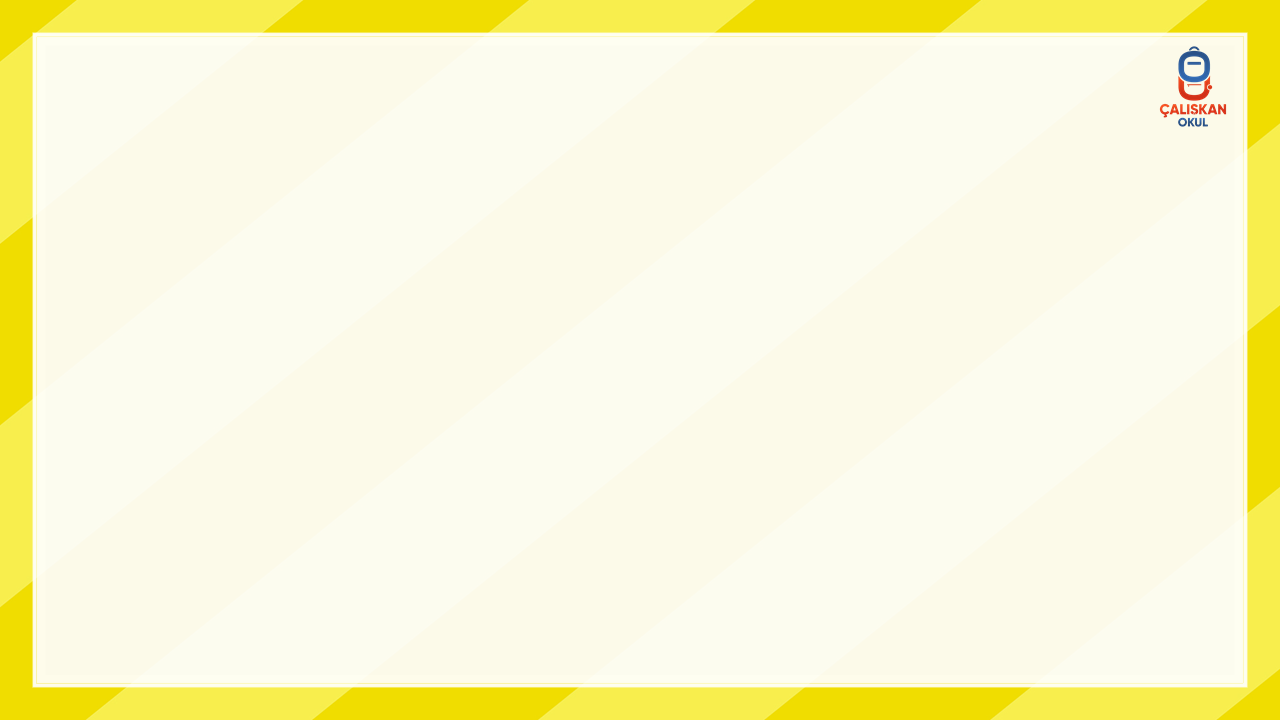 DOĞAL VE TURİSTİK YERLER
Gök Medrese - Sivas
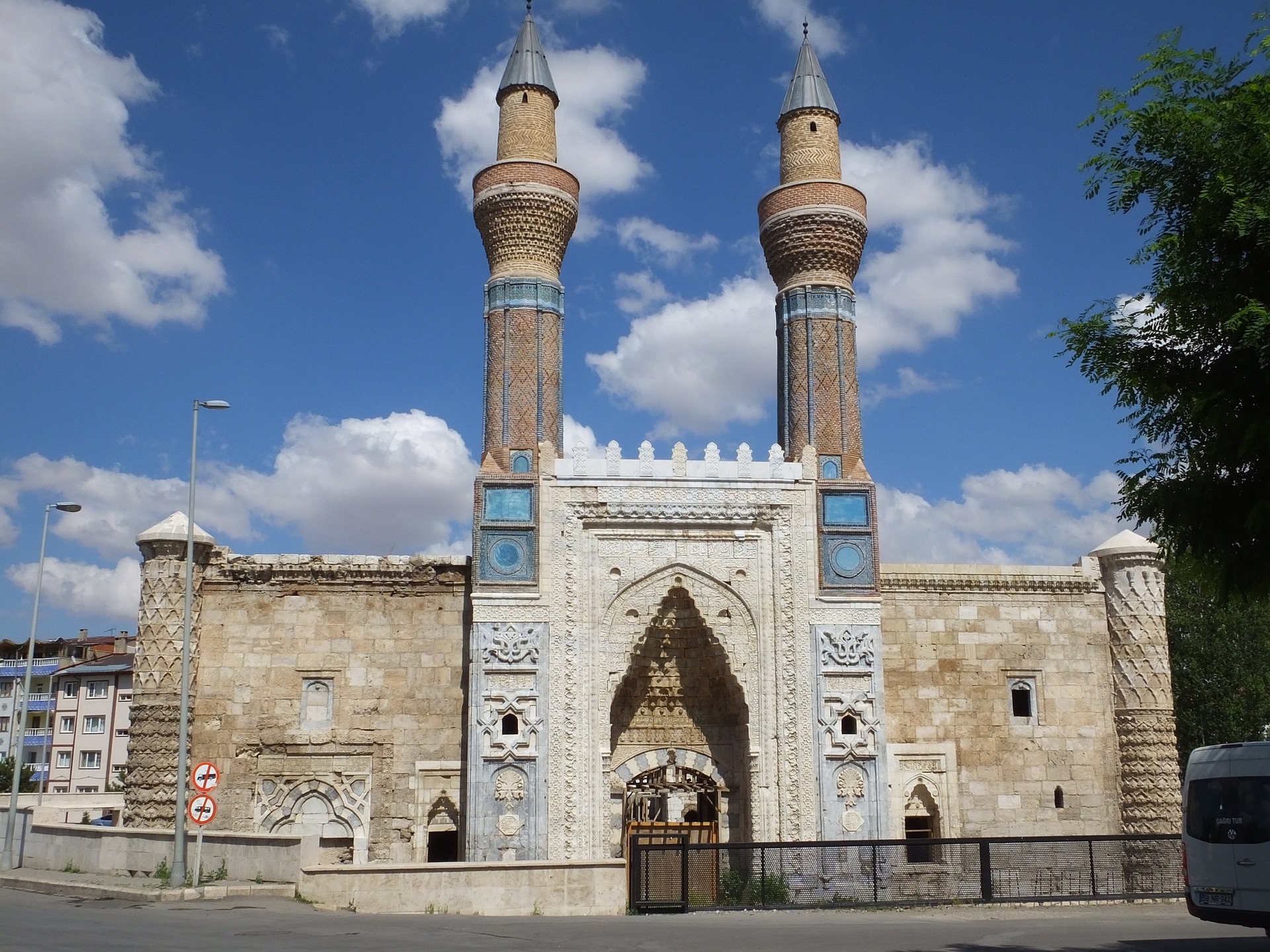 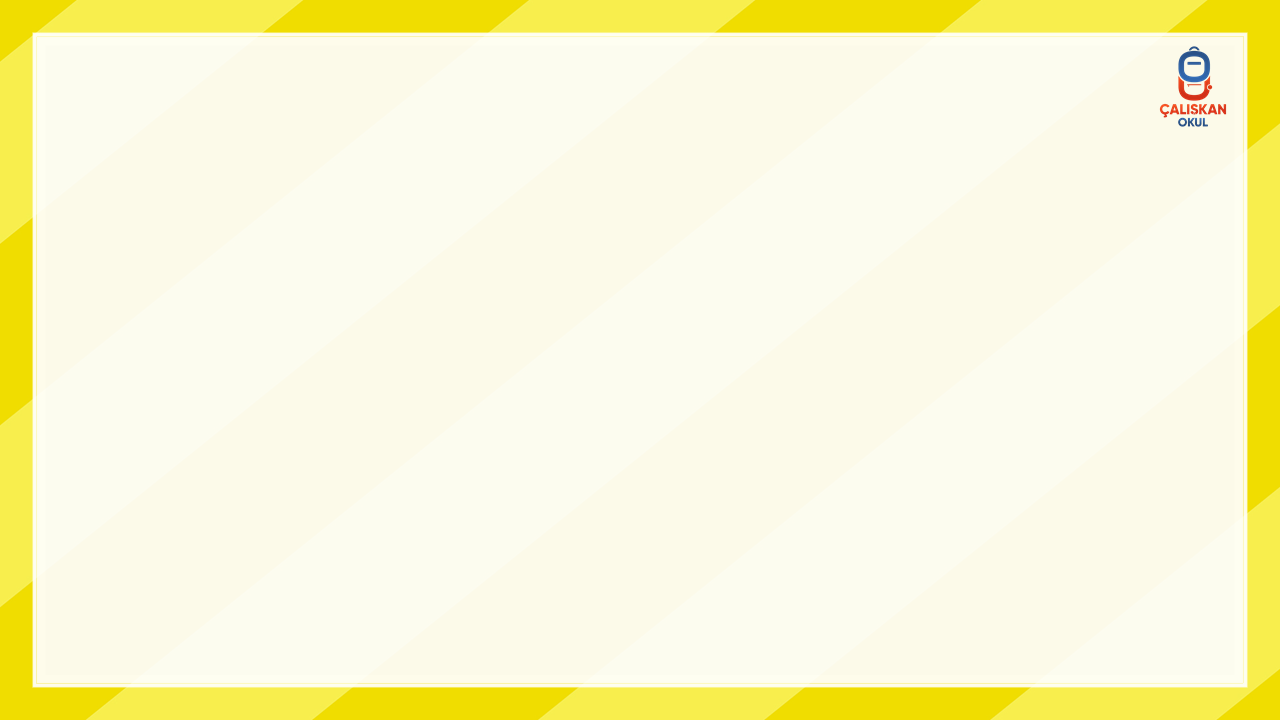 DOĞAL VE TURİSTİK YERLER
Anıtkabir - Ankara
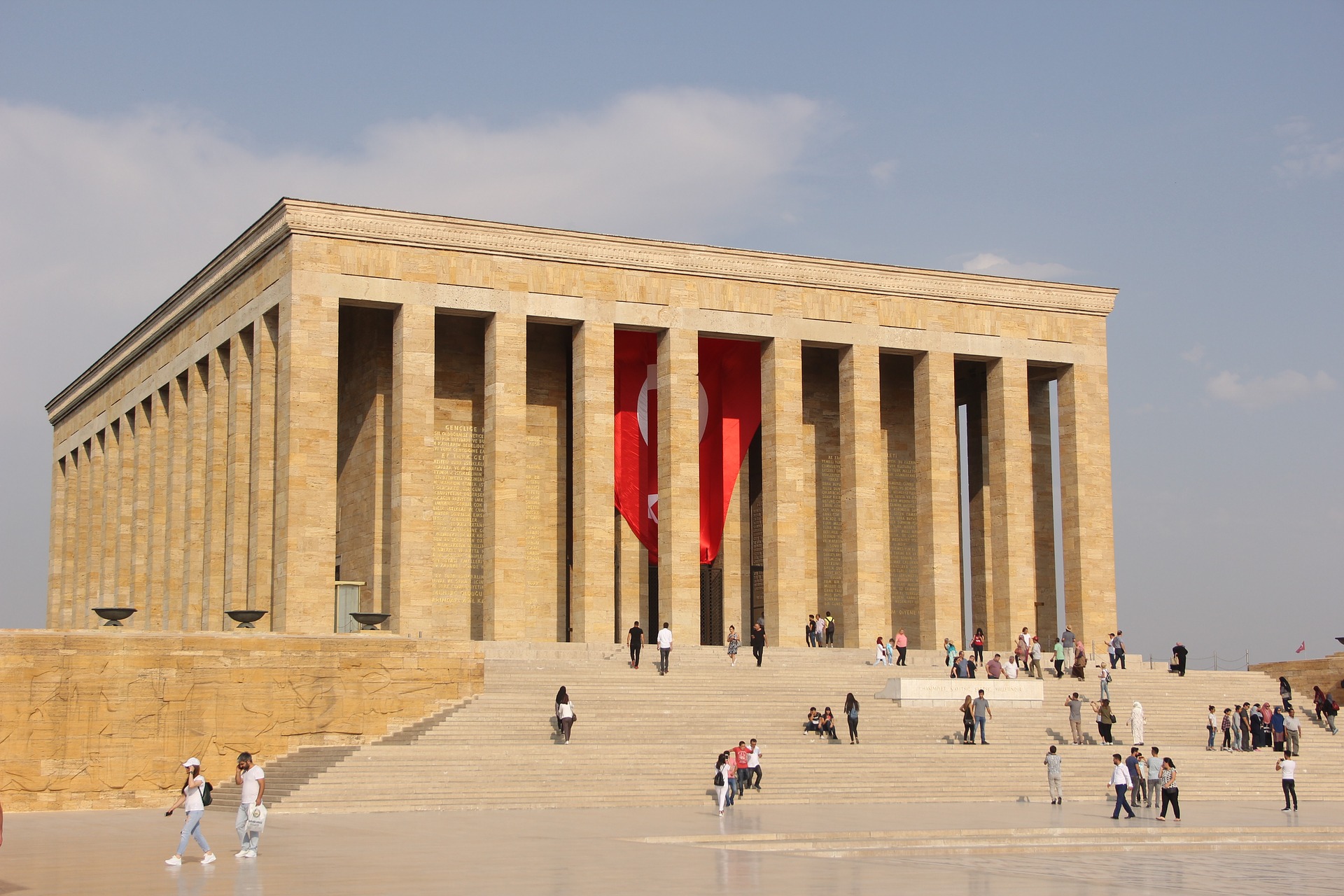 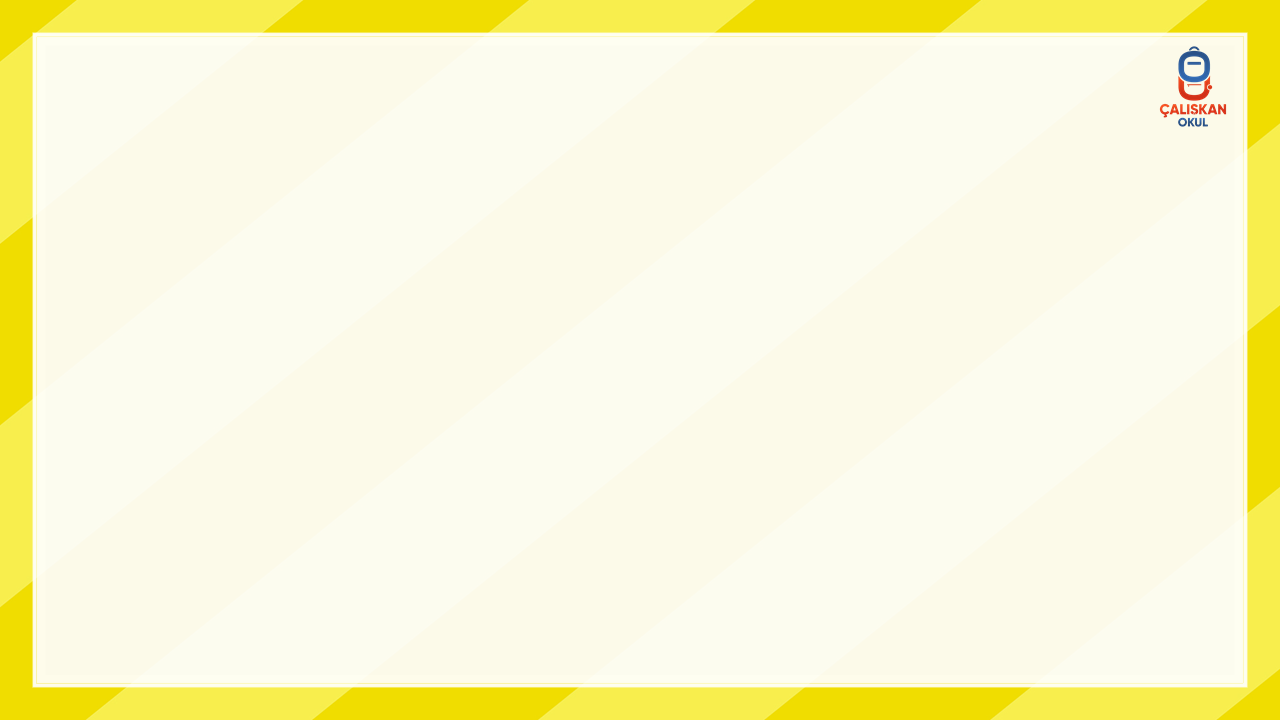 DOĞAL VE TURİSTİK YERLER
Tuz Mağarası - Çankırı
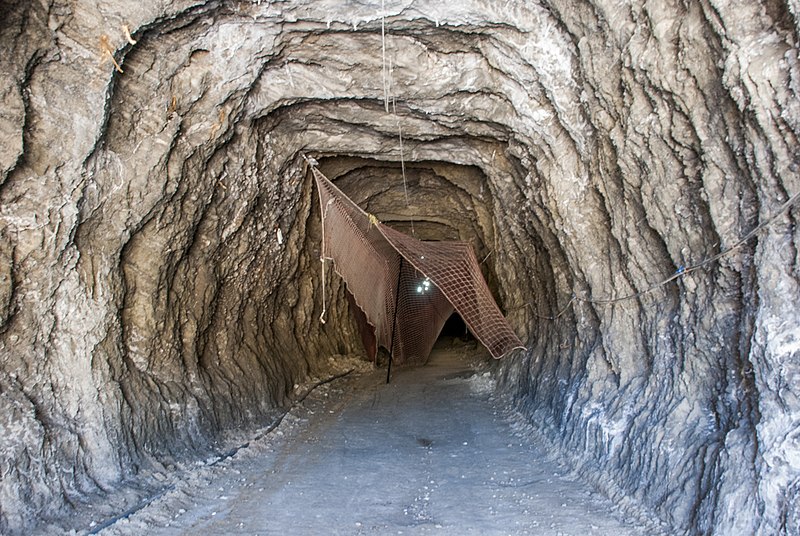 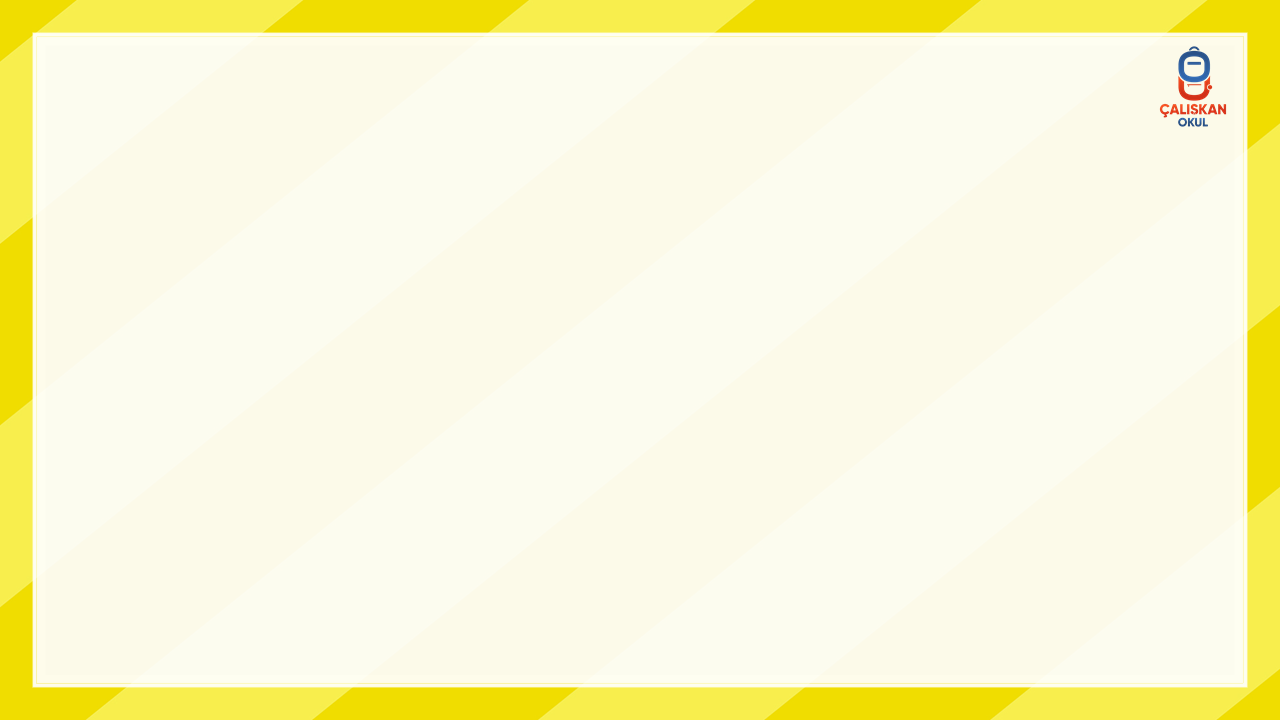 DOĞAL VE TURİSTİK YERLER
Mevlana Müzesi - Konya
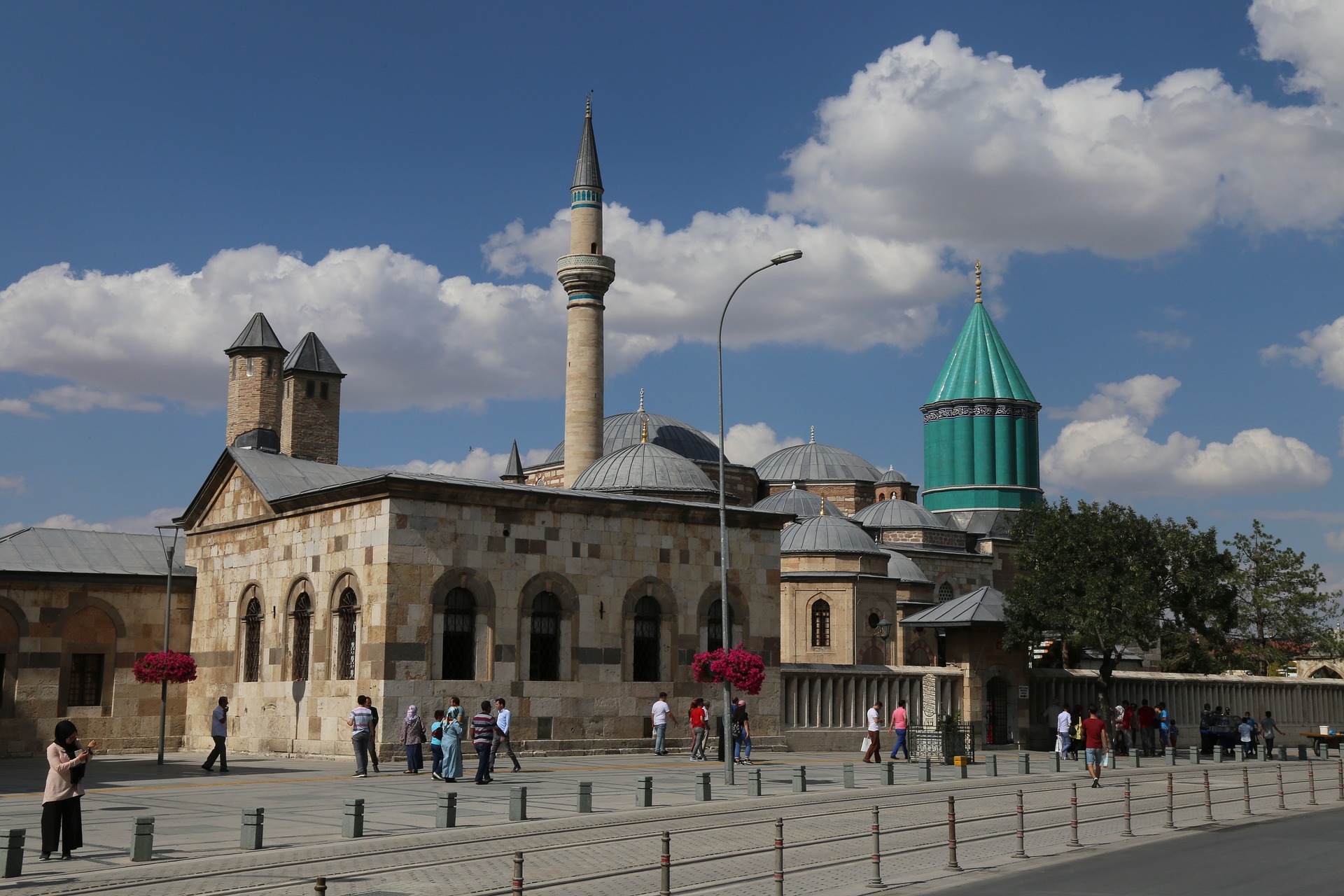 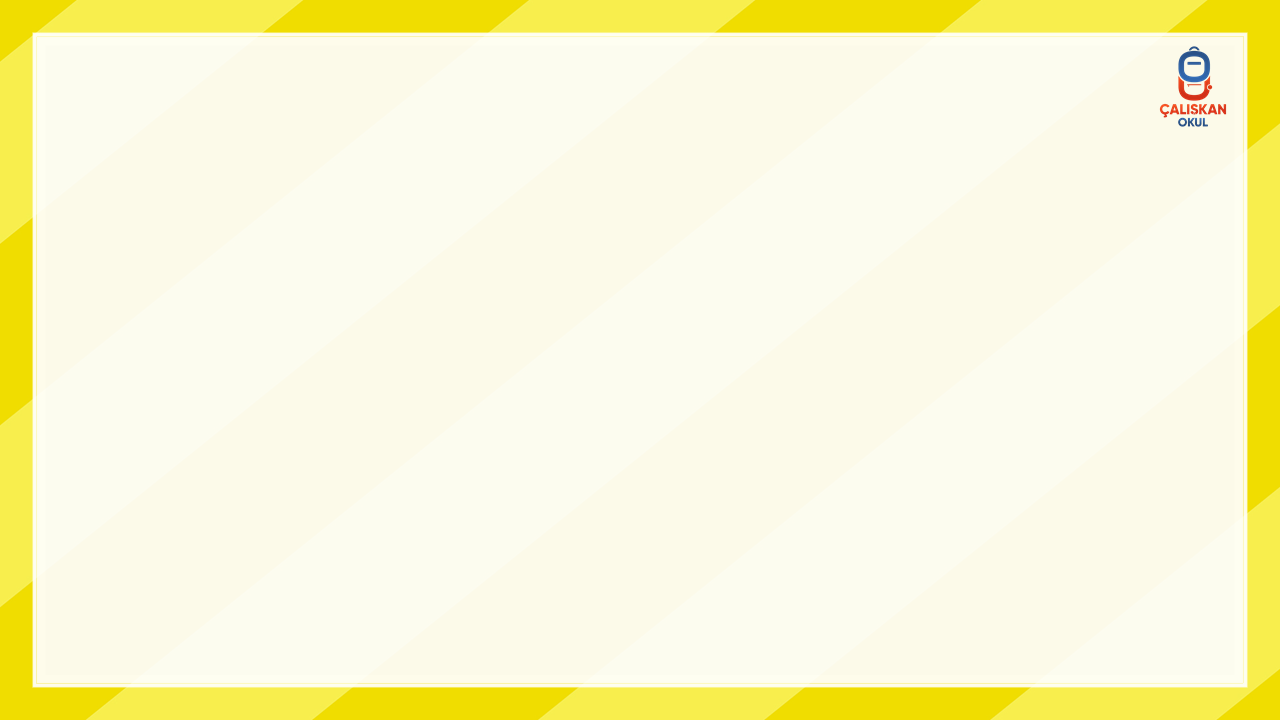 DOĞAL VE TURİSTİK YERLER
Karadeniz Bölgesi
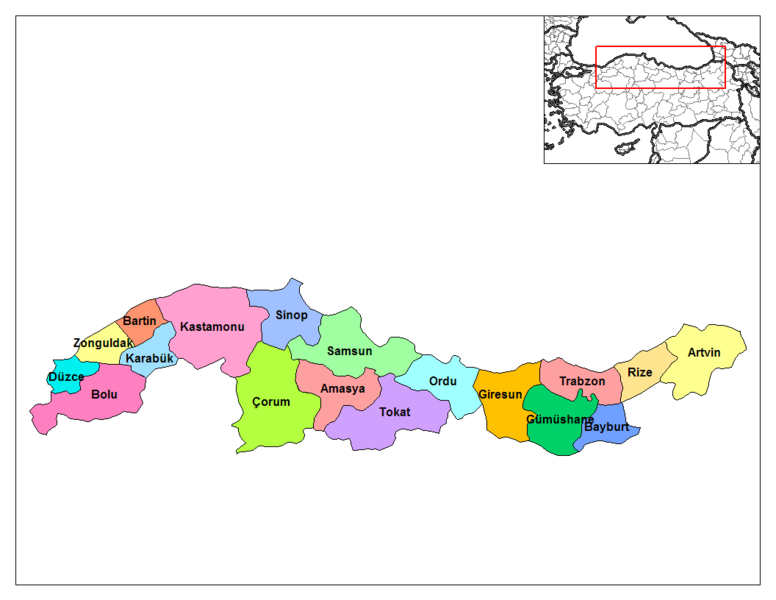 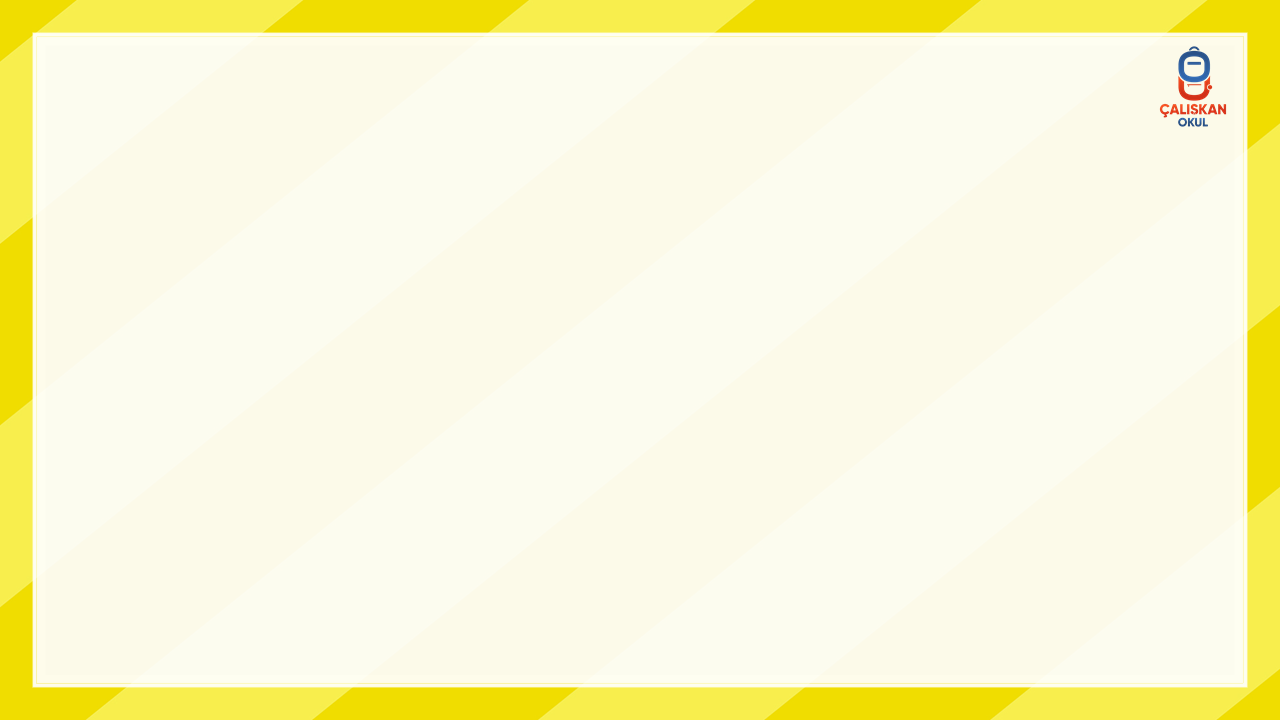 DOĞAL VE TURİSTİK YERLER
Karadeniz Bölgesi’nde bulunan 
başlıca tarihi ve kültürel alanları inceleyelim.
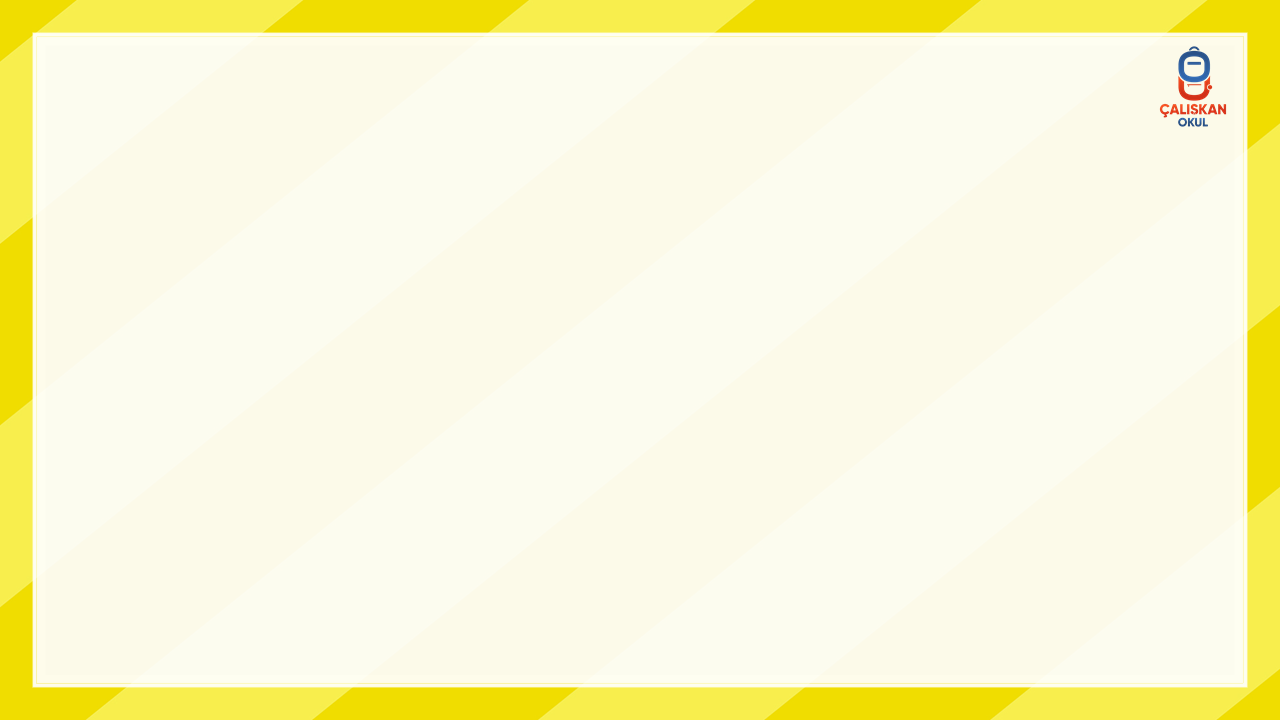 DOĞAL VE TURİSTİK YERLER
Abant Gölü - Bolu
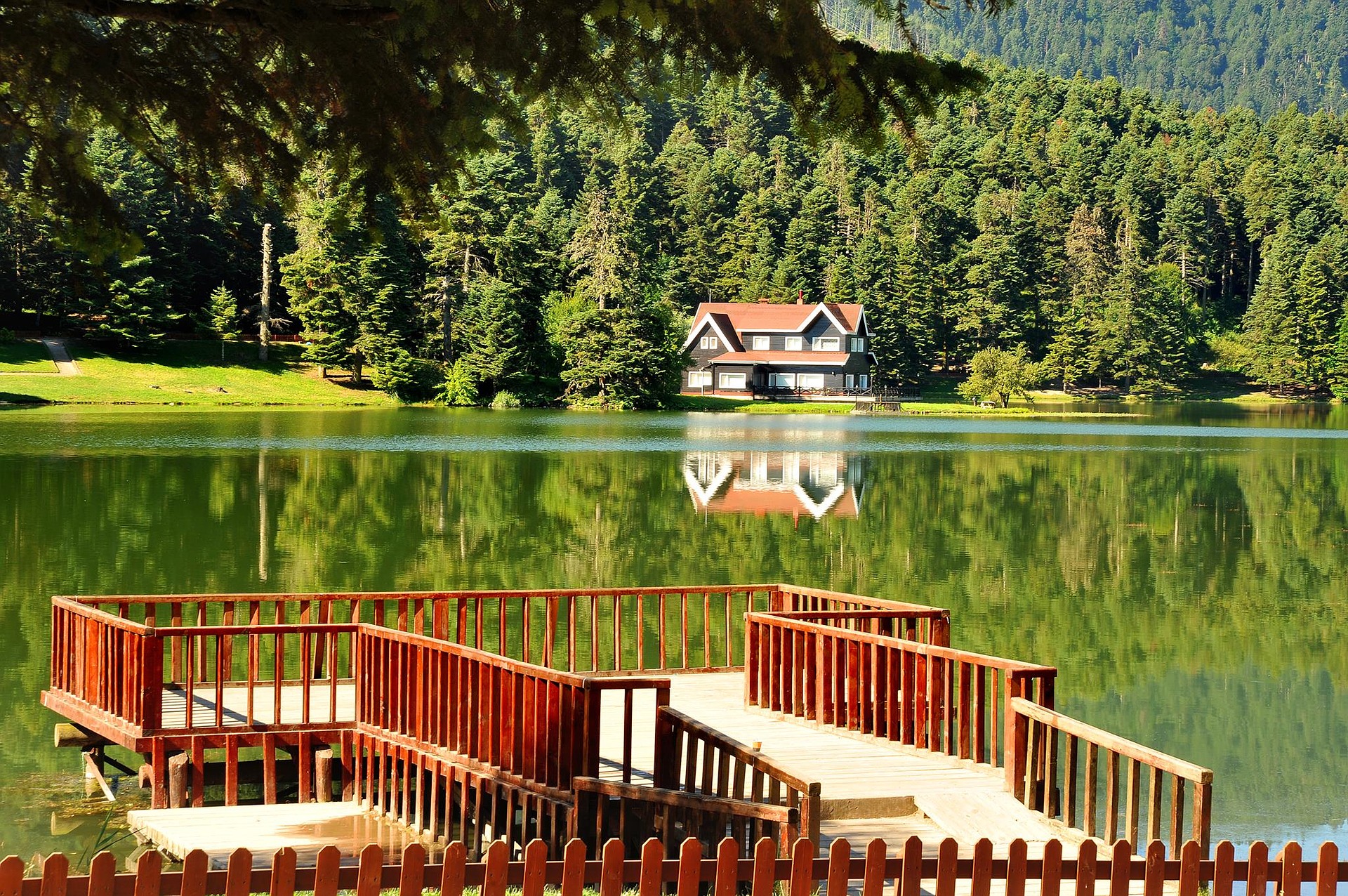 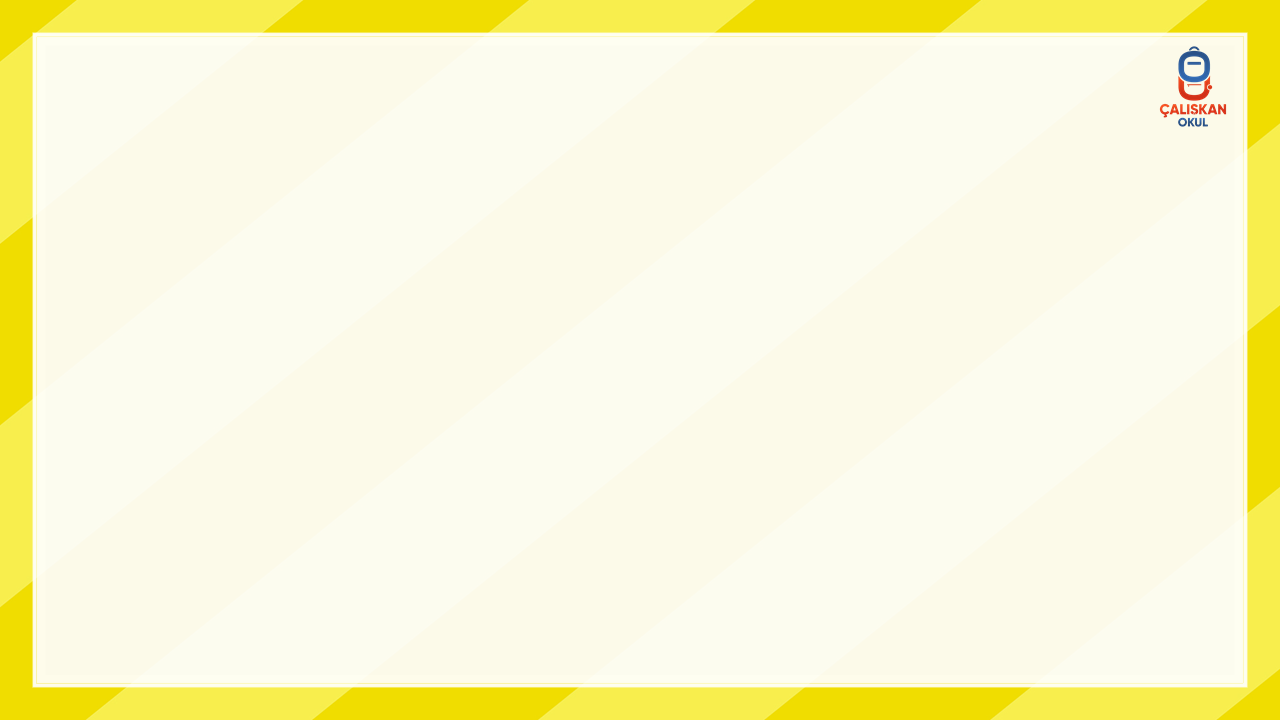 DOĞAL VE TURİSTİK YERLER
Safranbolu Evleri - Karabük
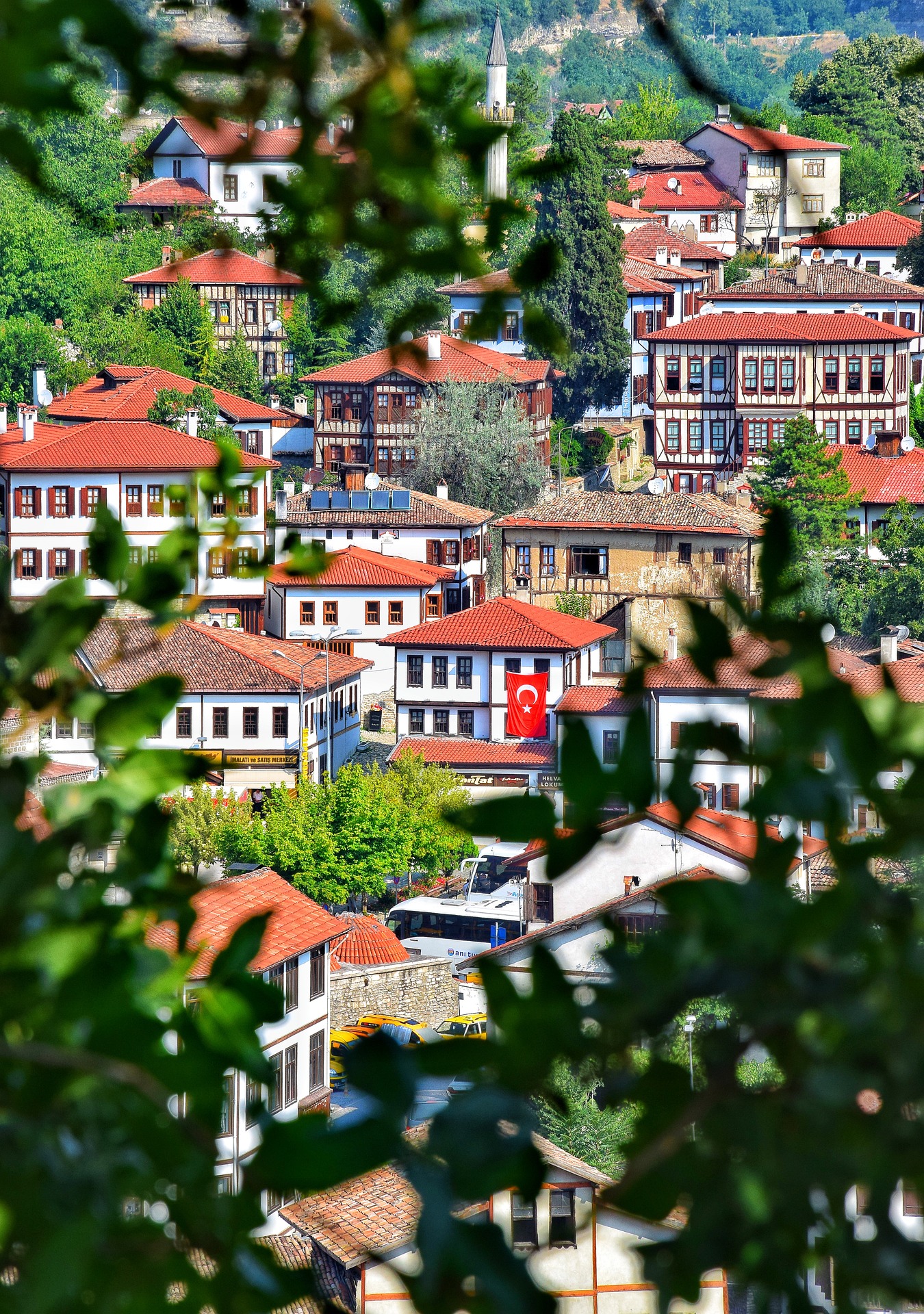 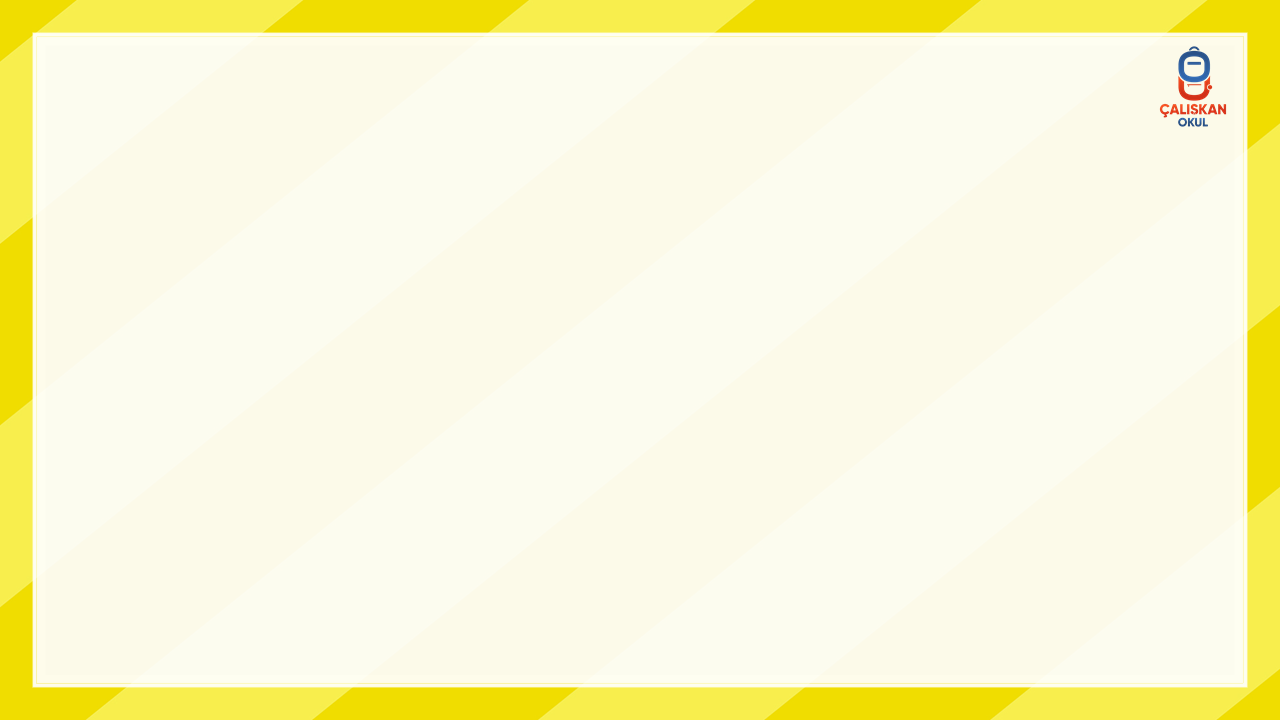 DOĞAL VE TURİSTİK YERLER
Sümela Manastırı - Trabzon
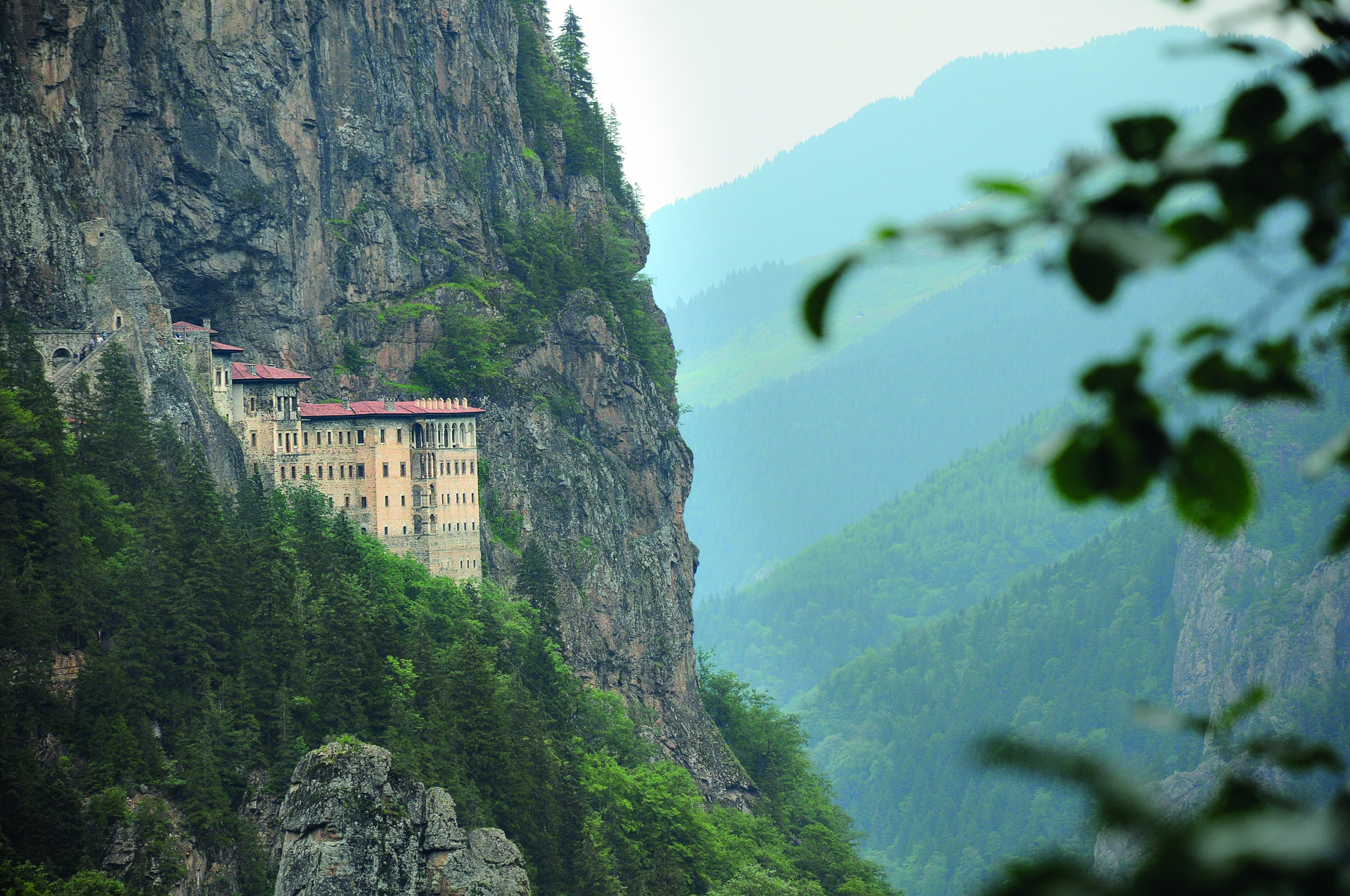 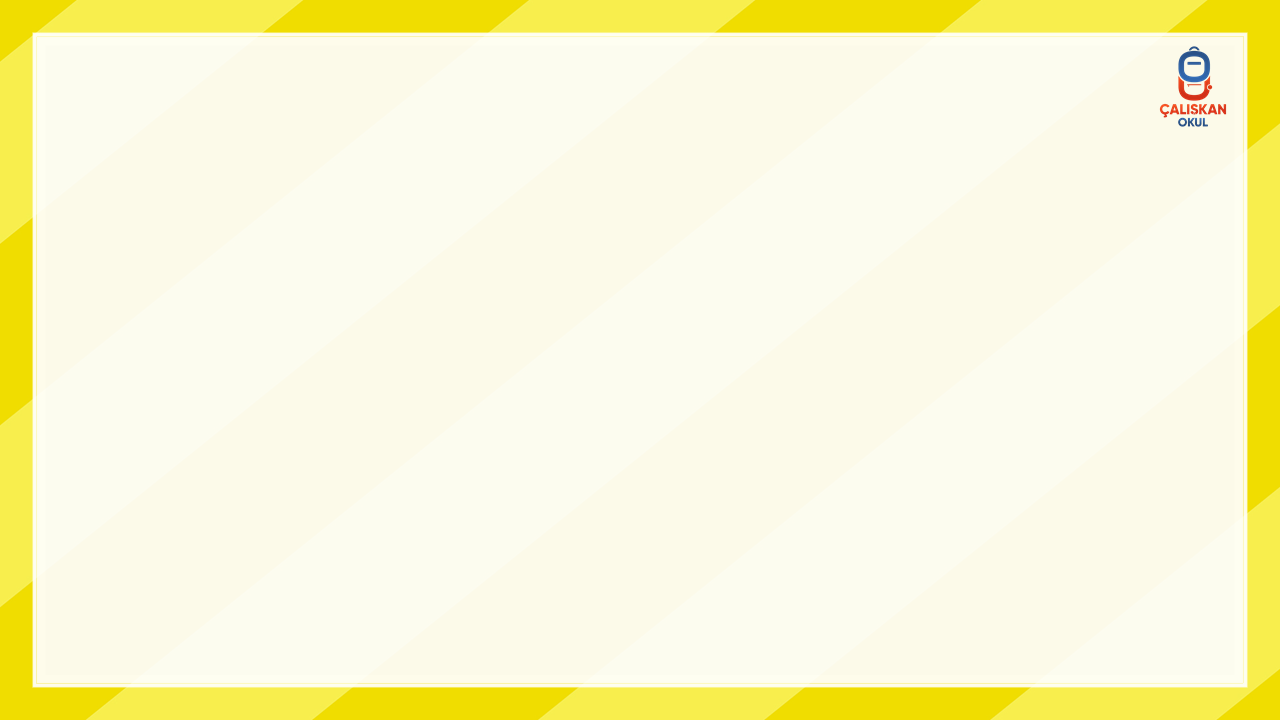 DOĞAL VE TURİSTİK YERLER
Ayder Yaylası - Rize
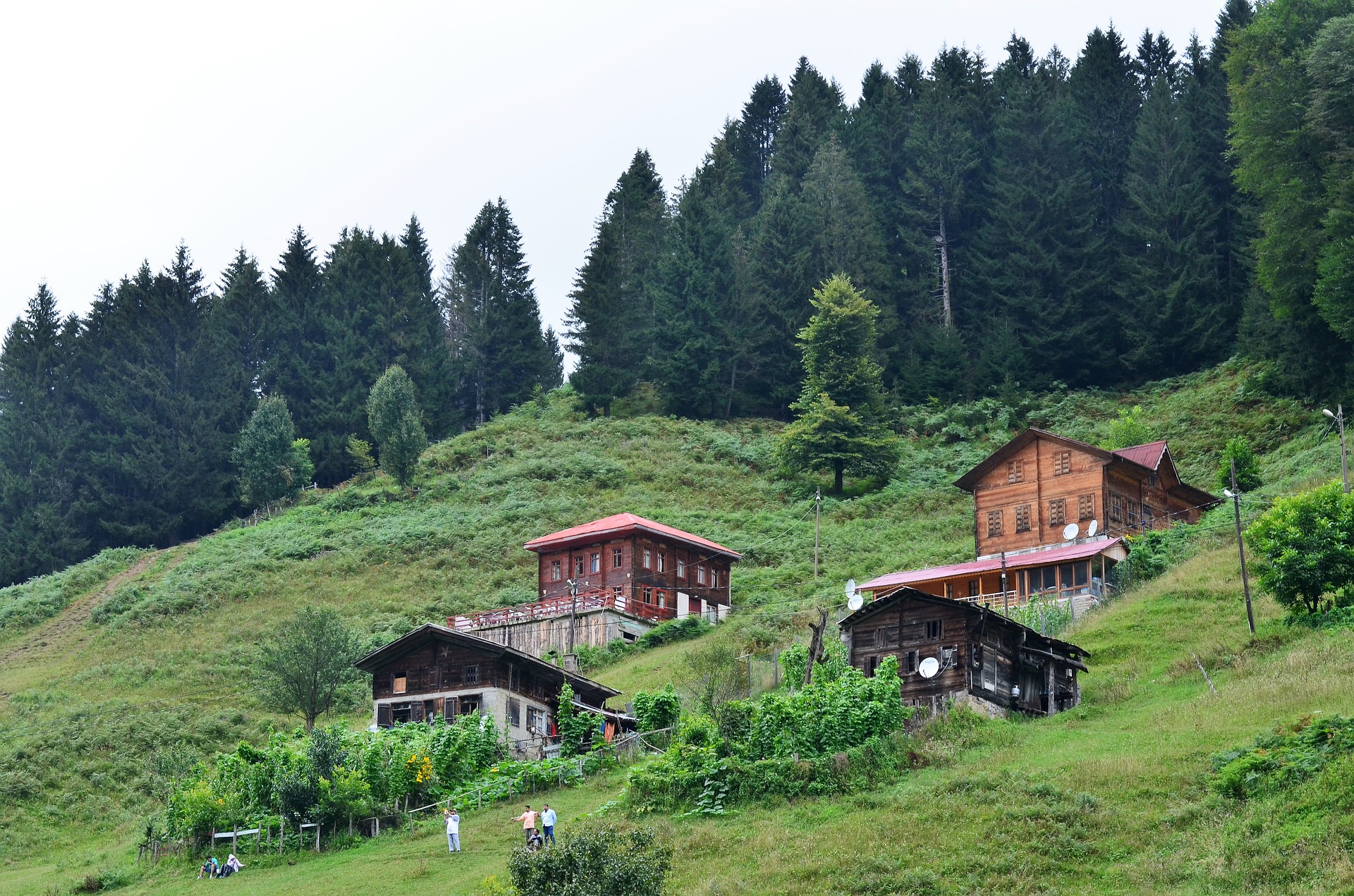 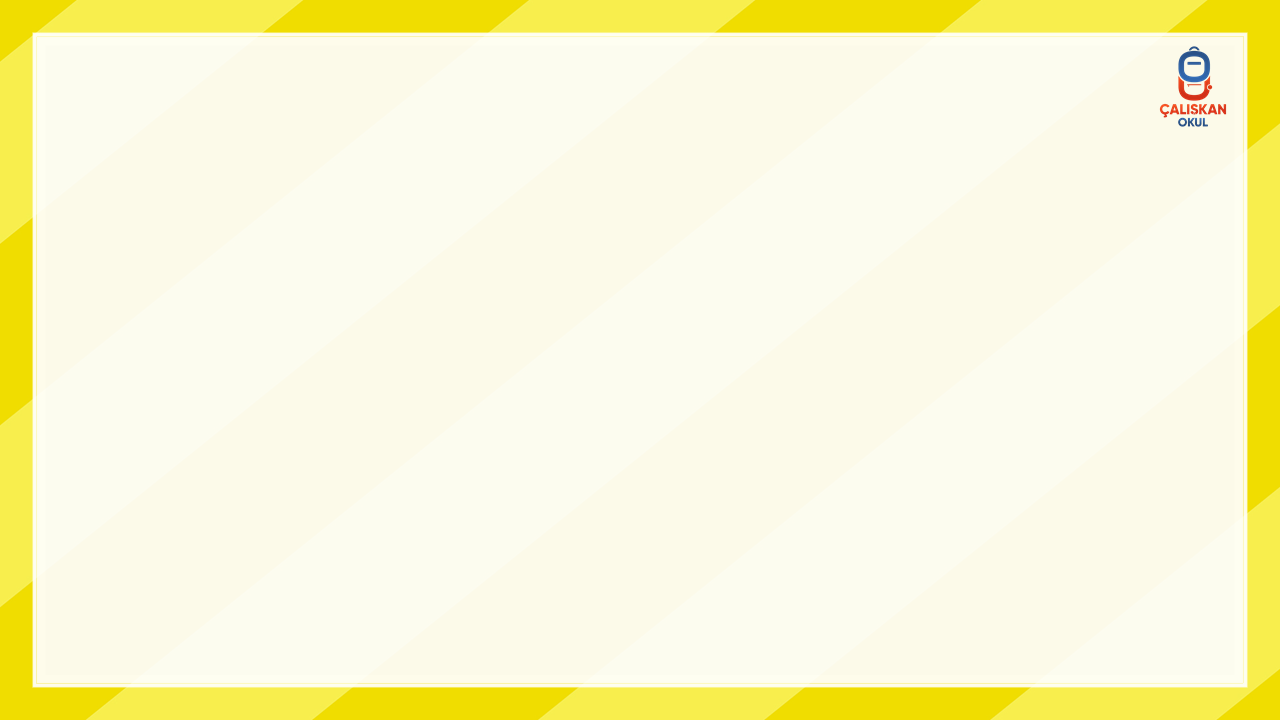 DOĞAL VE TURİSTİK YERLER
Uzungöl - Trabzon
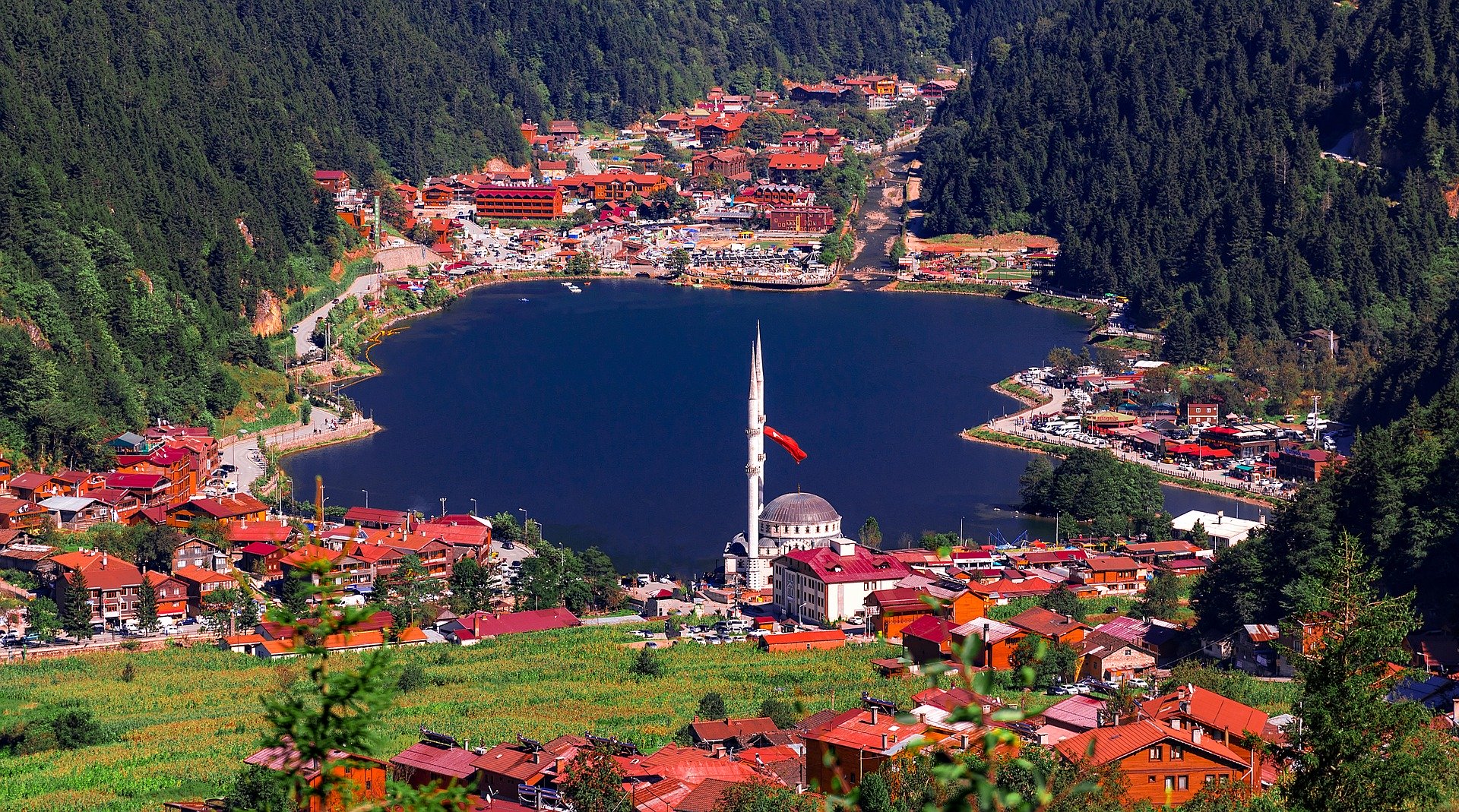 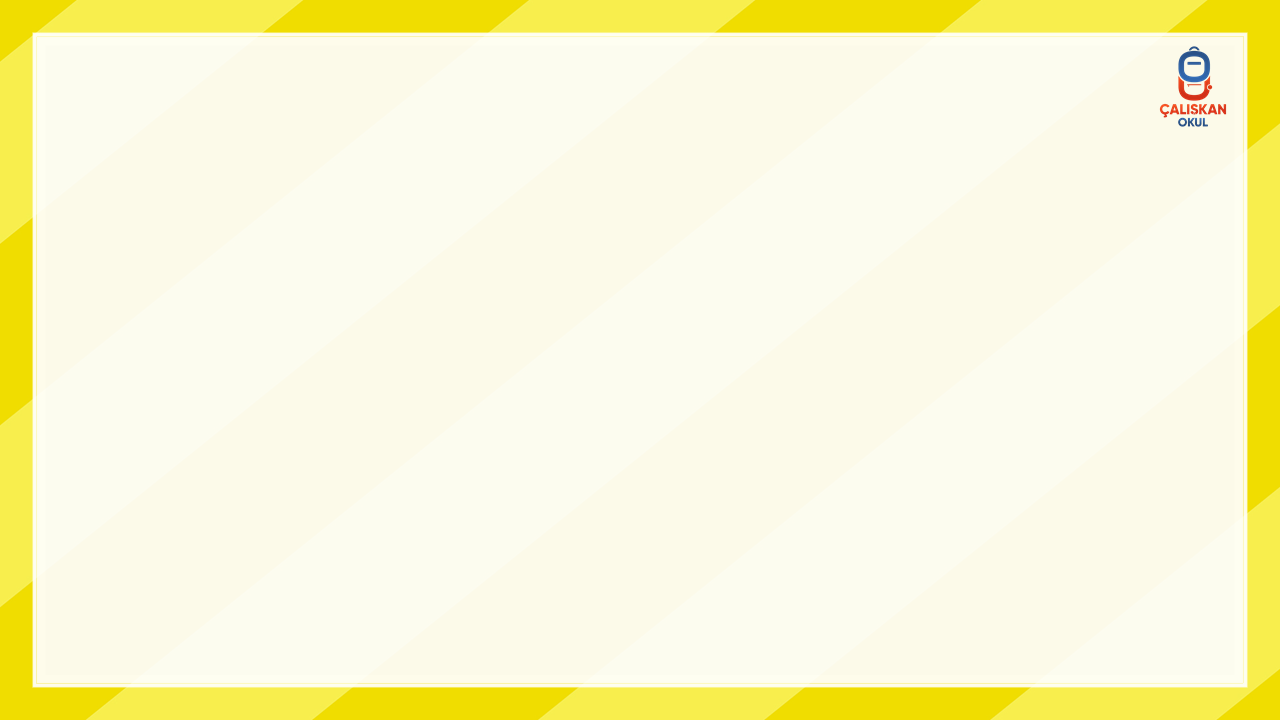 DOĞAL VE TURİSTİK YERLER
Çoruh Nehri
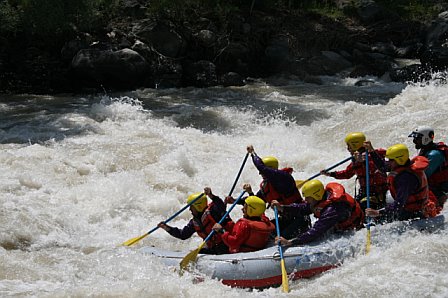 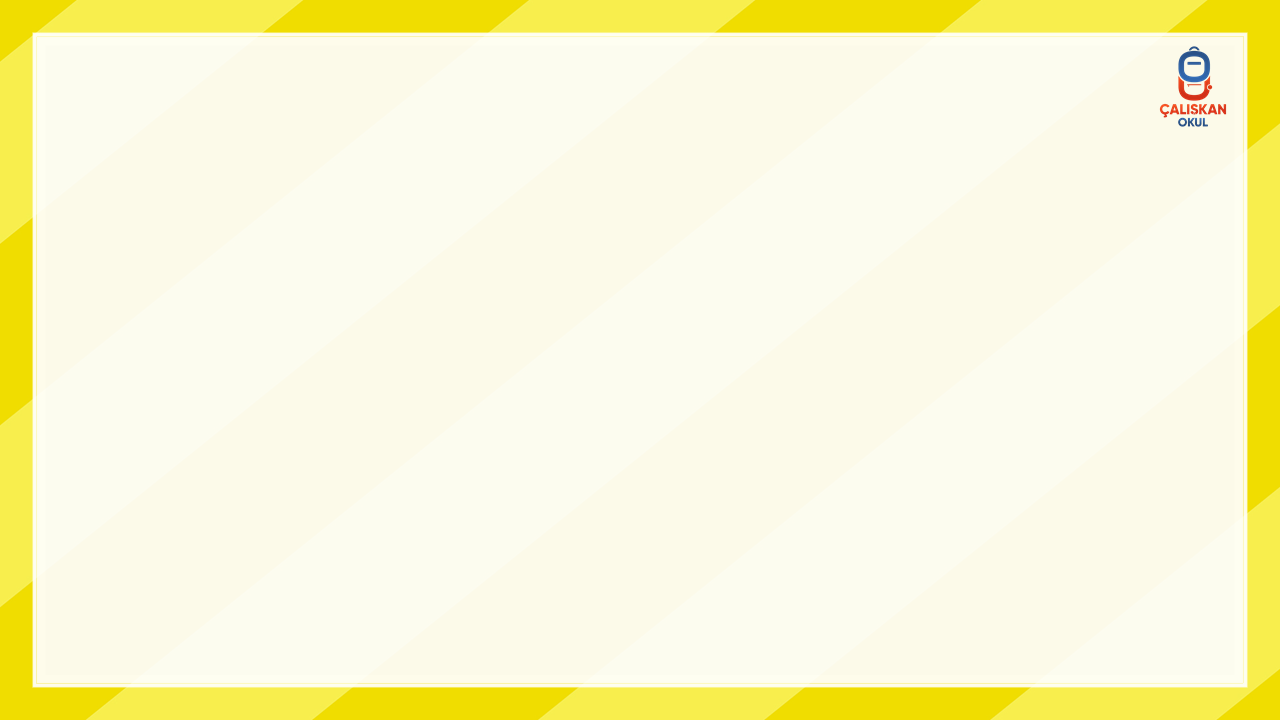 DOĞAL VE TURİSTİK YERLER
Akdeniz Bölgesi
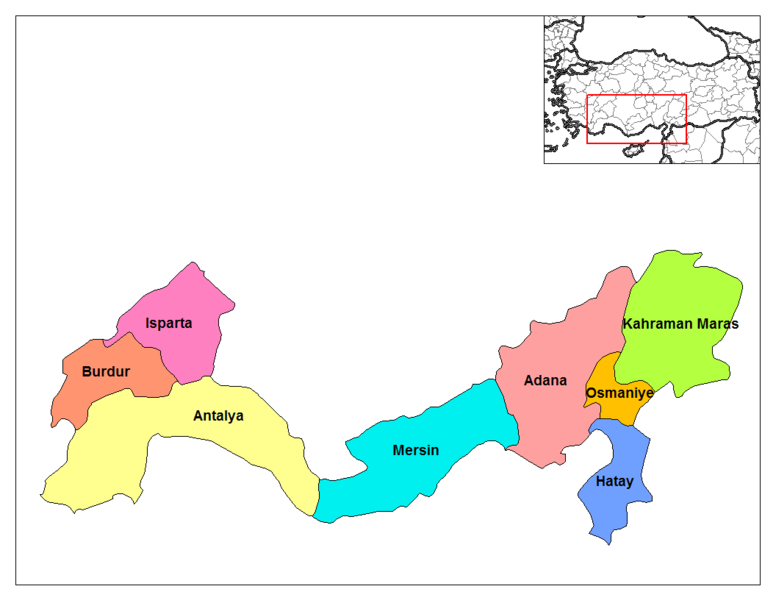 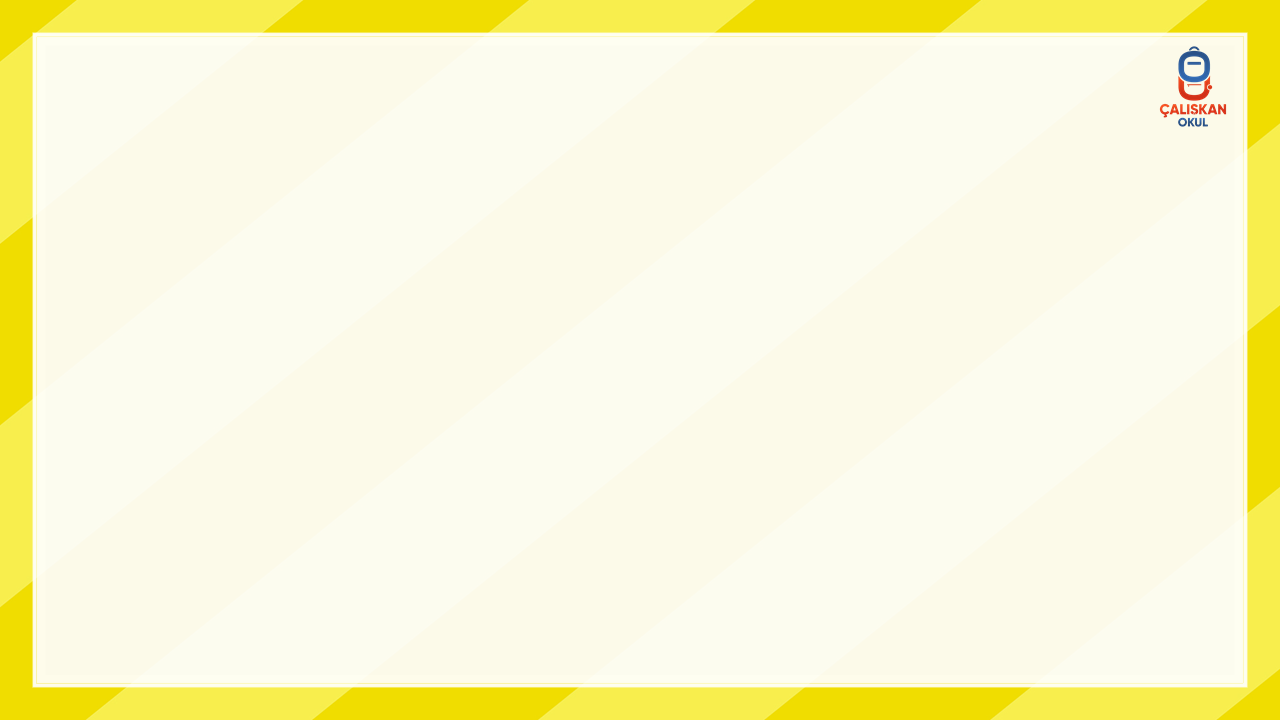 DOĞAL VE TURİSTİK YERLER
Akdeniz Bölgesi’nde bulunan 
başlıca tarihi ve kültürel alanları inceleyelim.
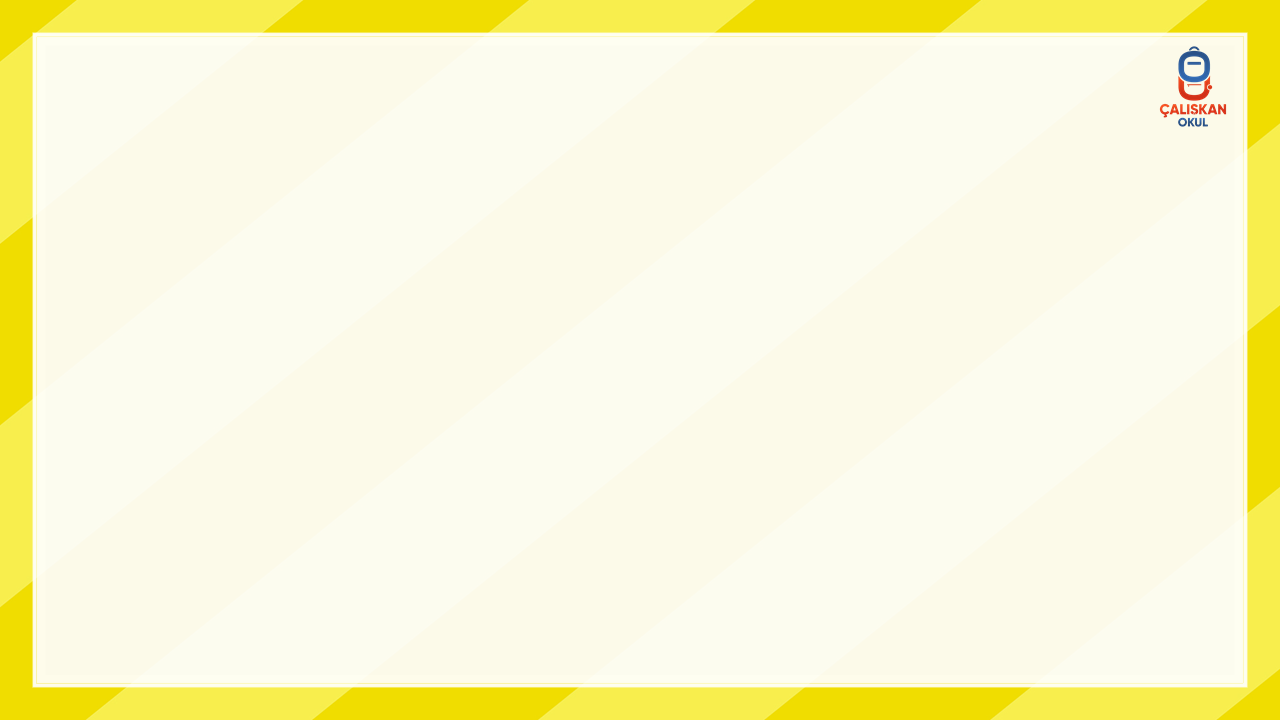 DOĞAL VE TURİSTİK YERLER
Aspendos Tiyatrosu - Antalya
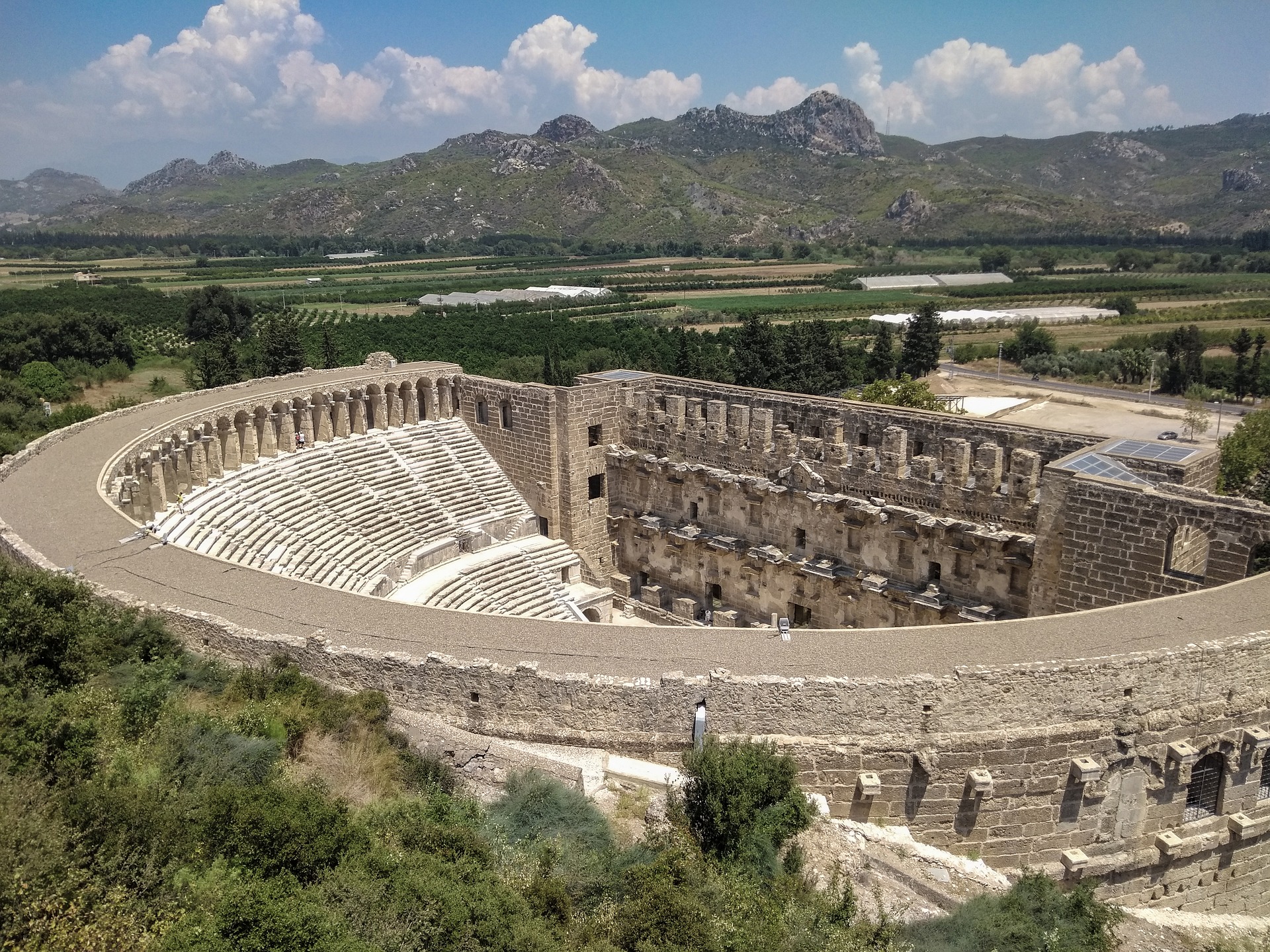 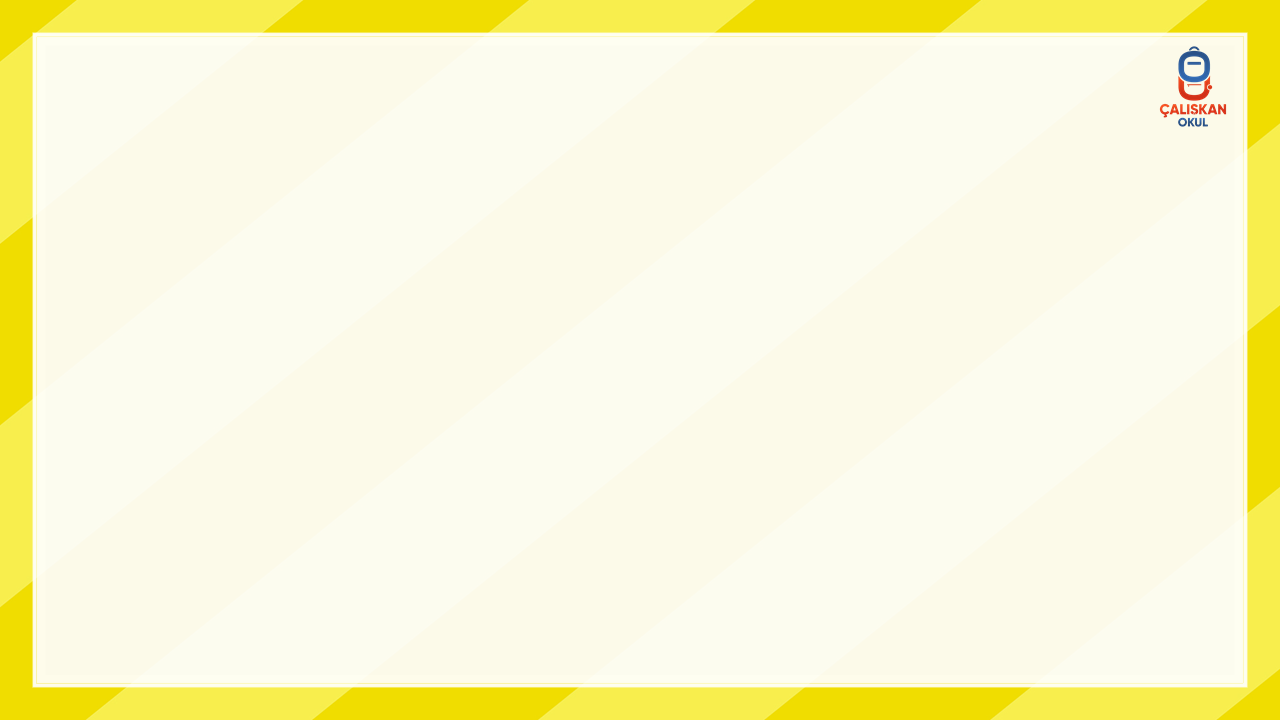 DOĞAL VE TURİSTİK YERLER
İnsuyu Mağarası - Burdur
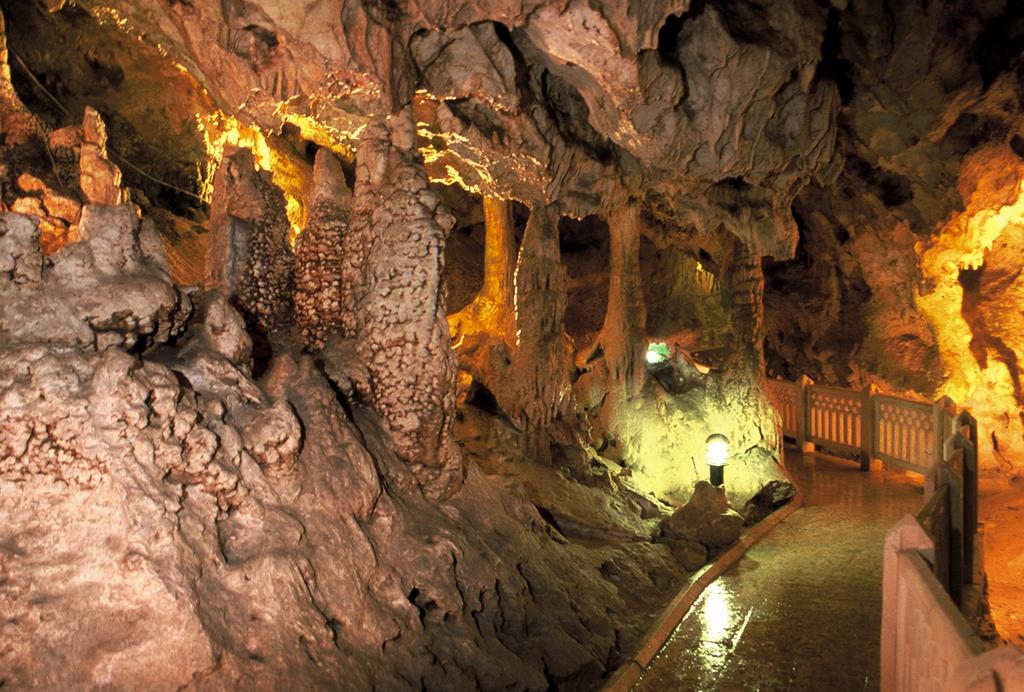 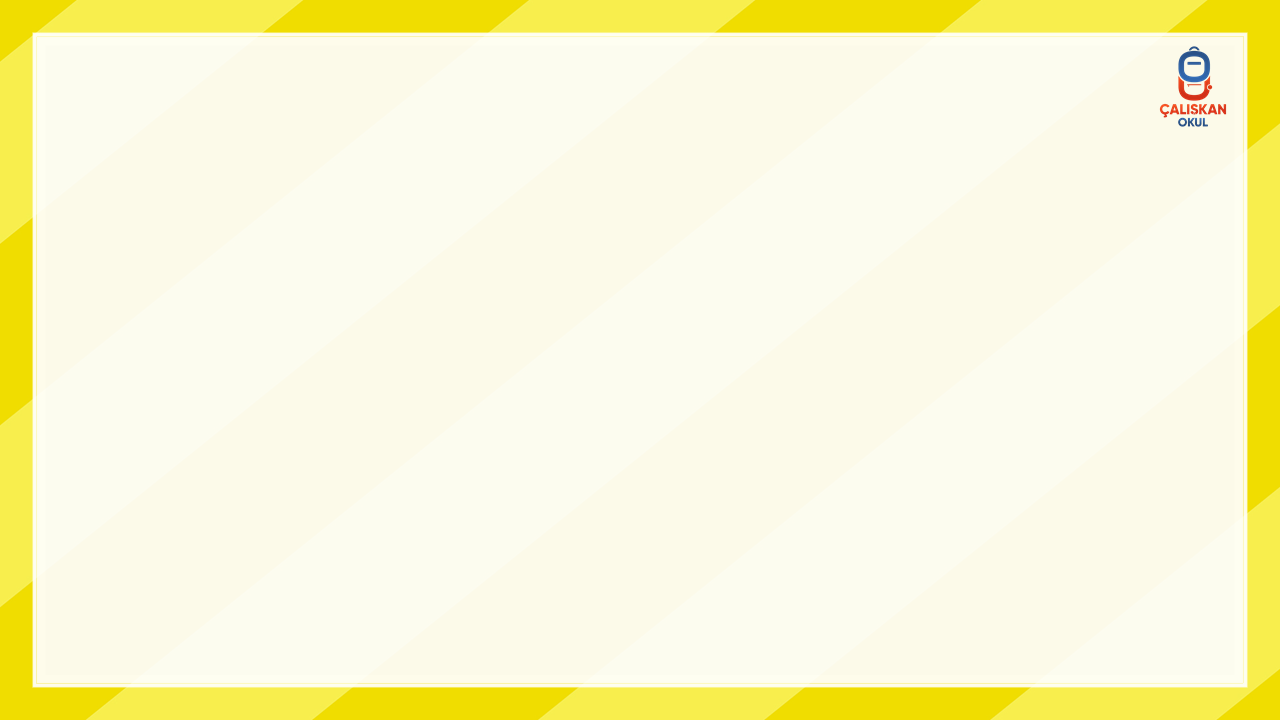 DOĞAL VE TURİSTİK YERLER
Düden Şelalesi - Antalya
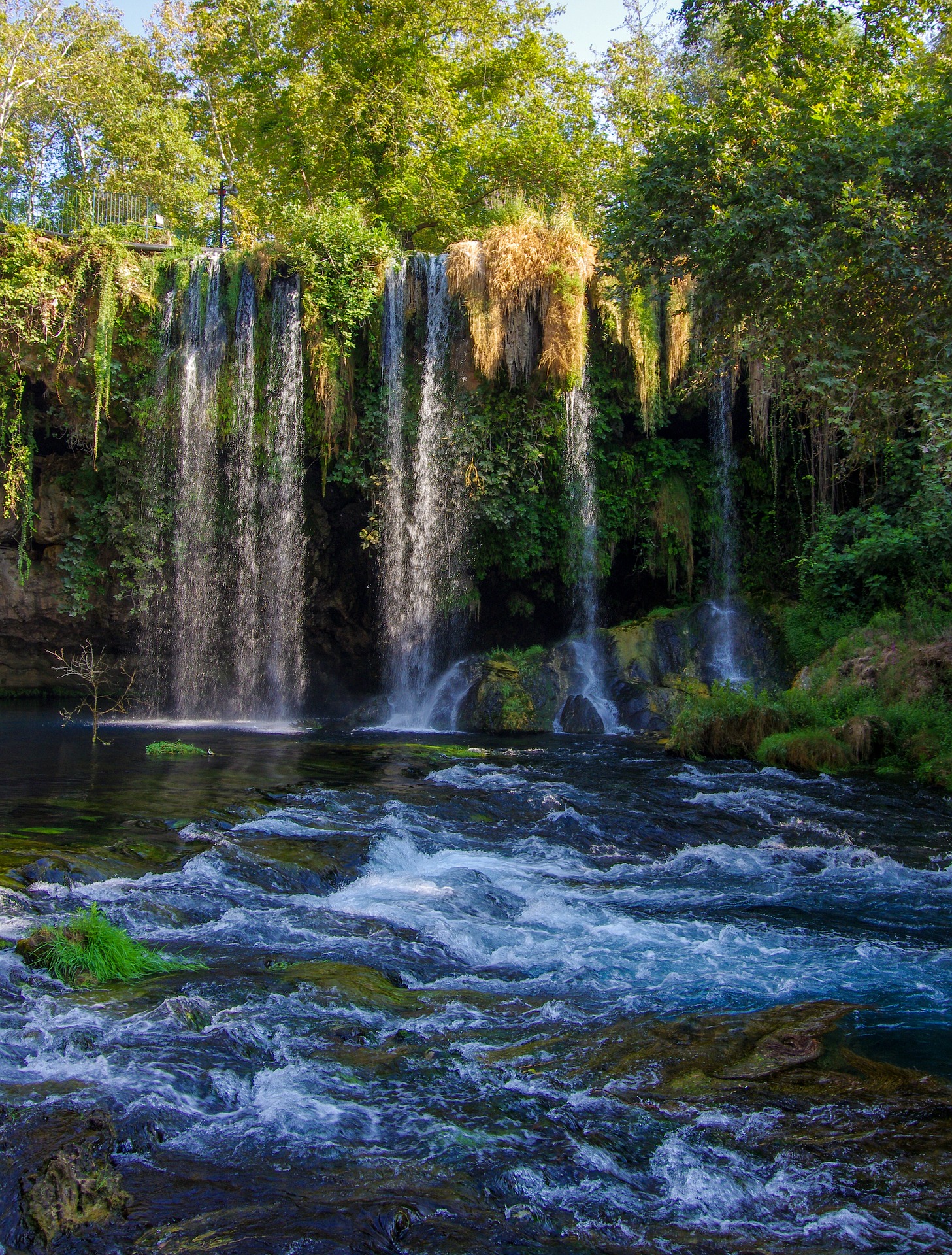 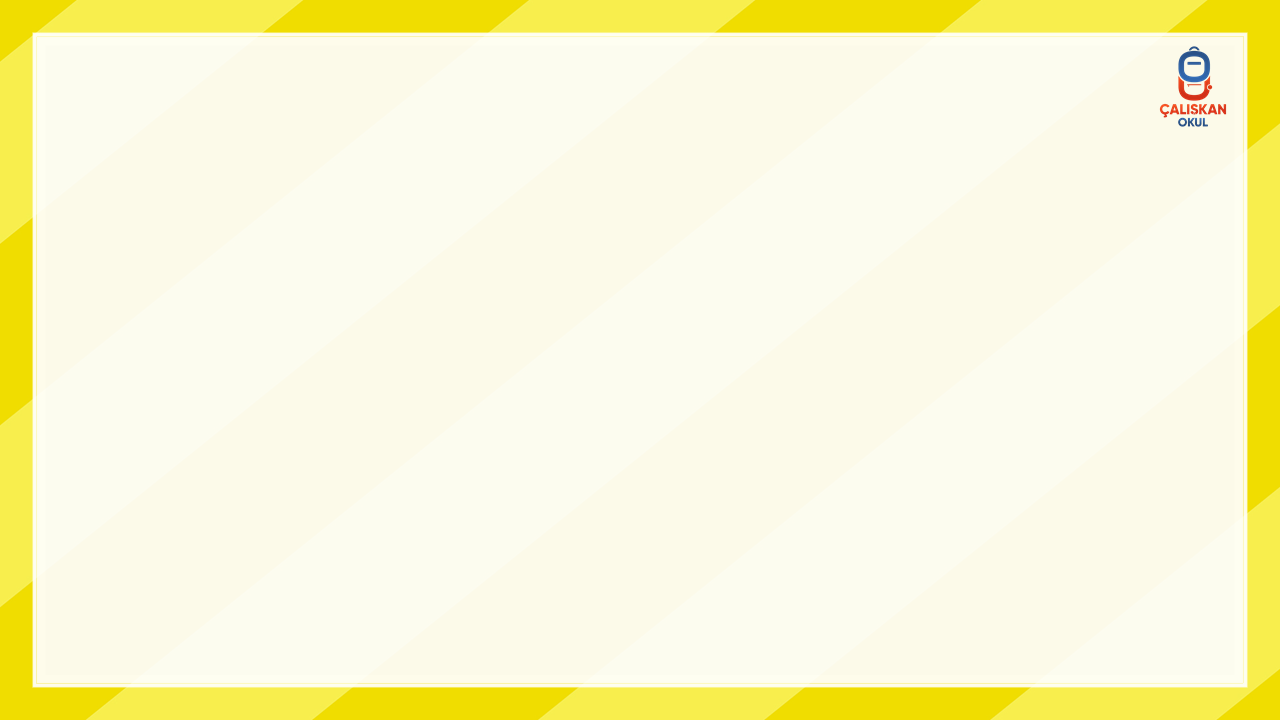 DOĞAL VE TURİSTİK YERLER
Damlataş Mağarası - Antalya
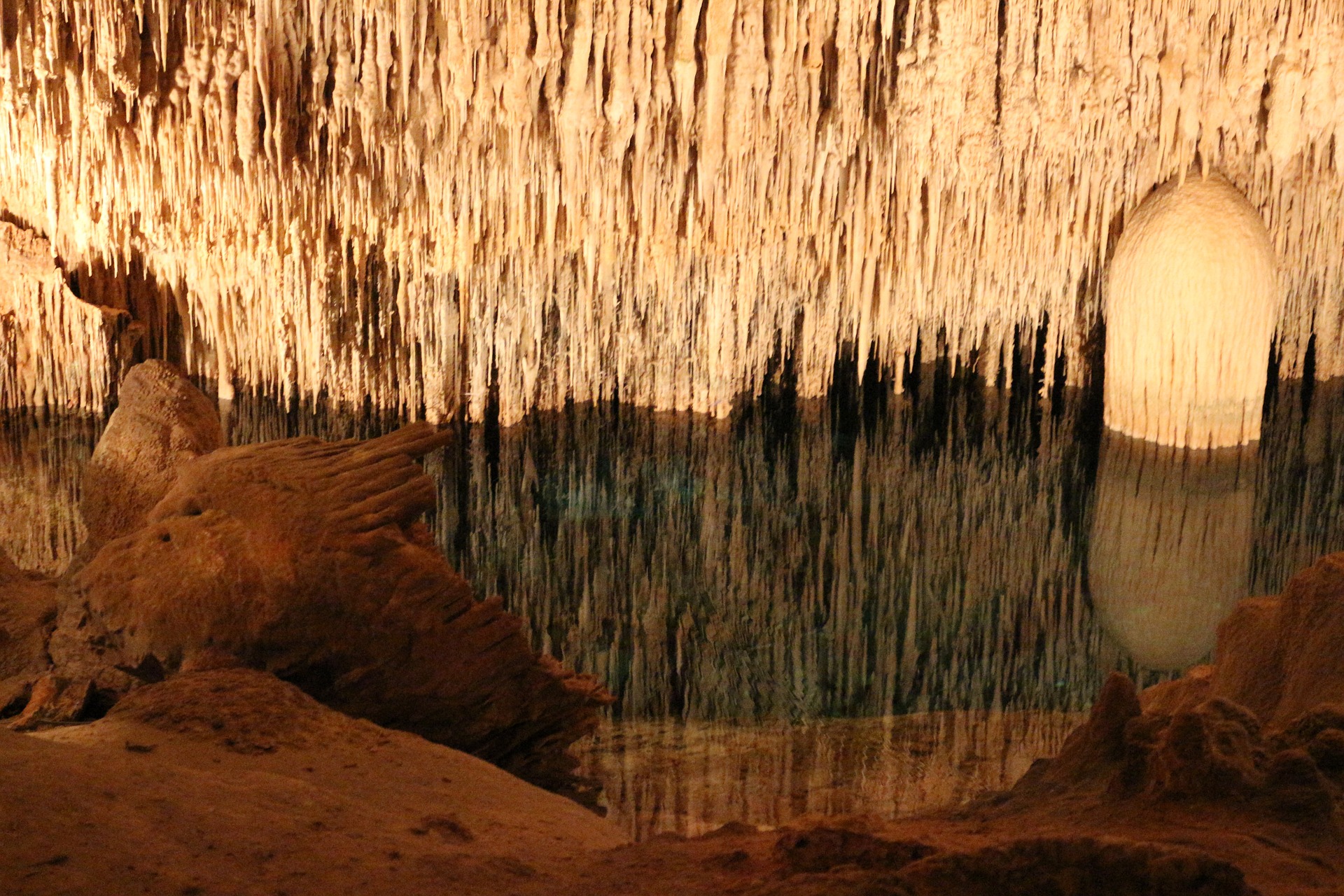 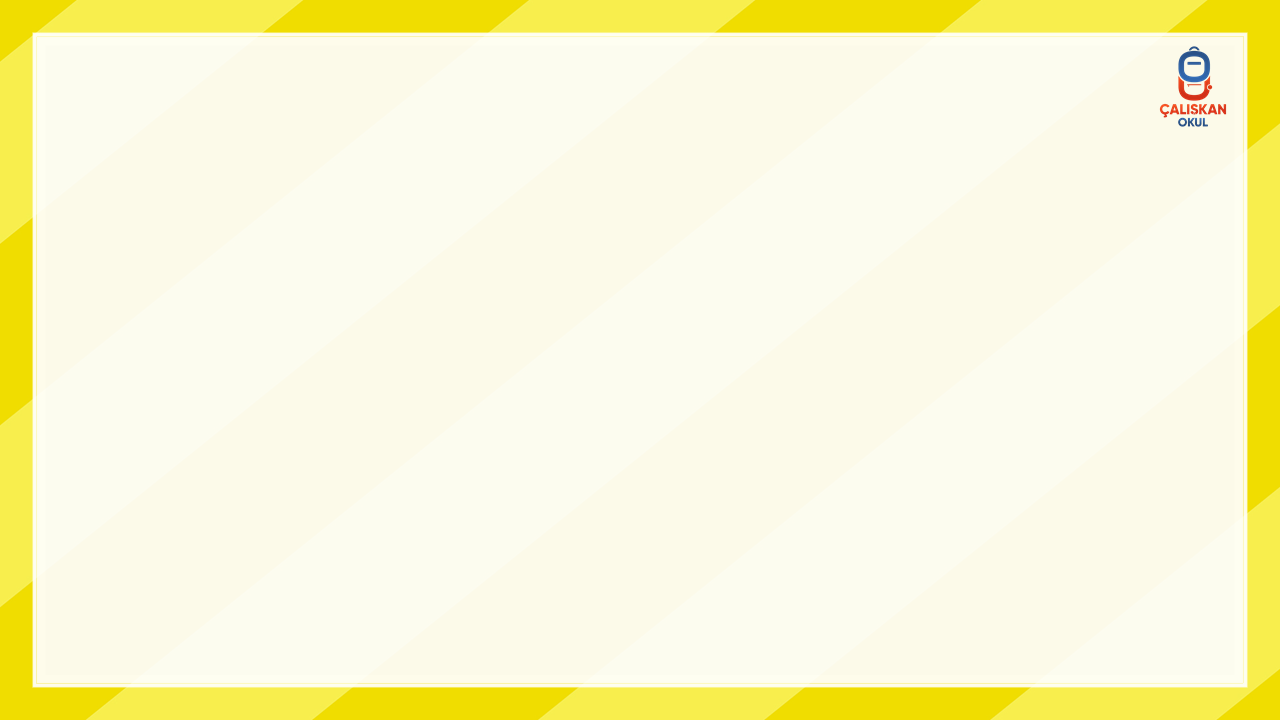 DOĞAL VE TURİSTİK YERLER
Düden Şelalesi - Antalya
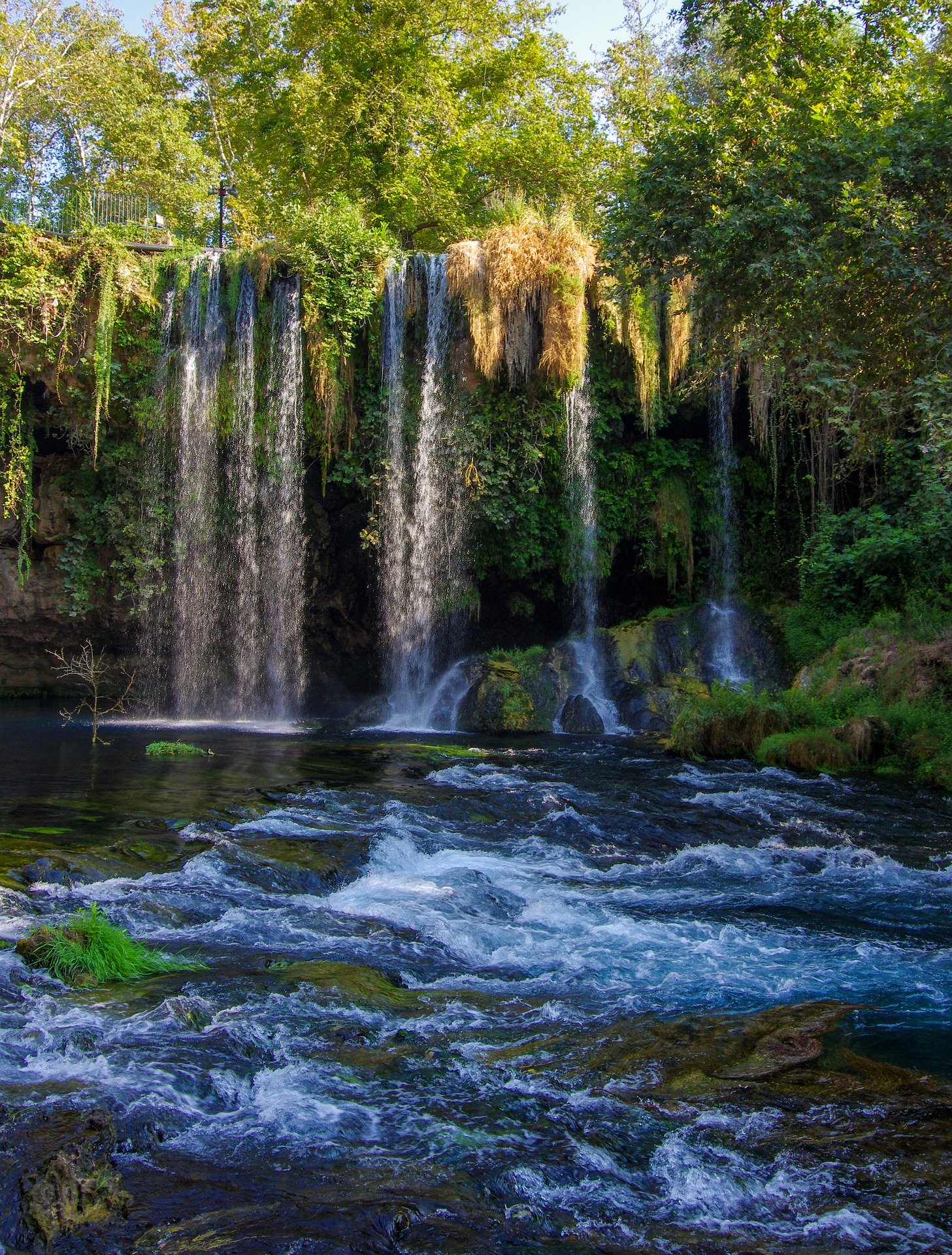 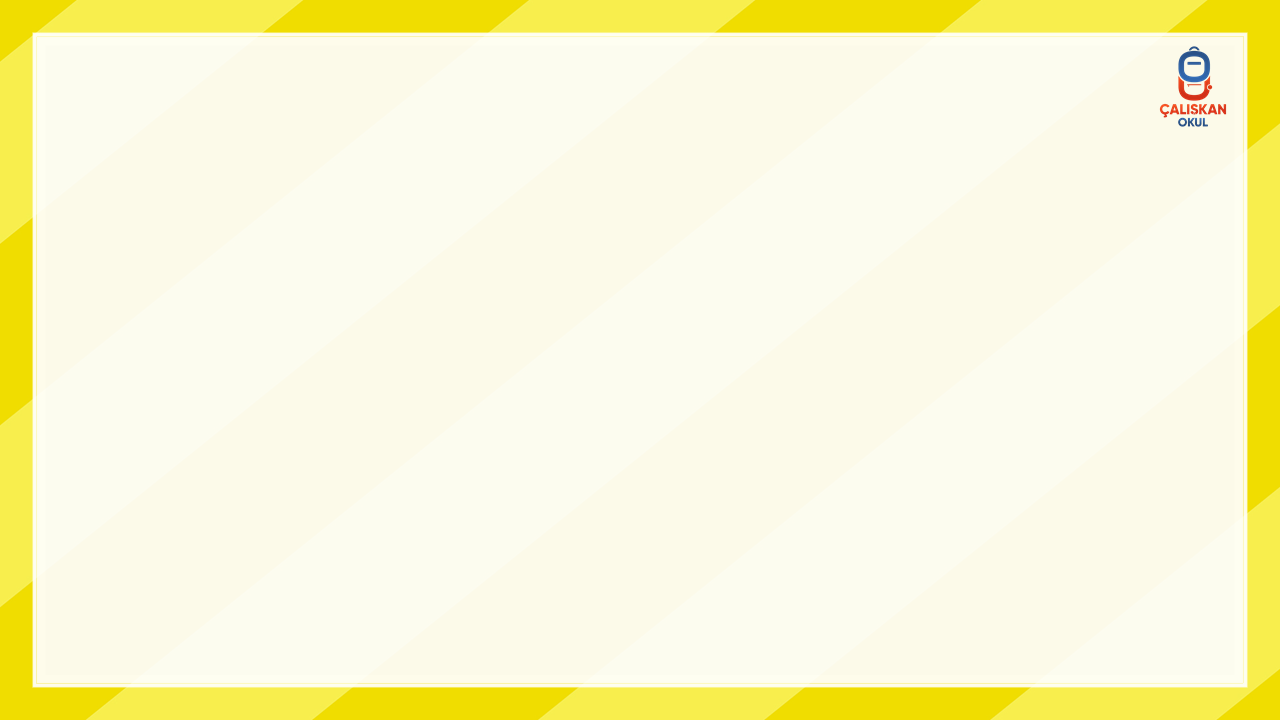 DOĞAL VE TURİSTİK YERLER
Doğu Anadolu Bölgesi
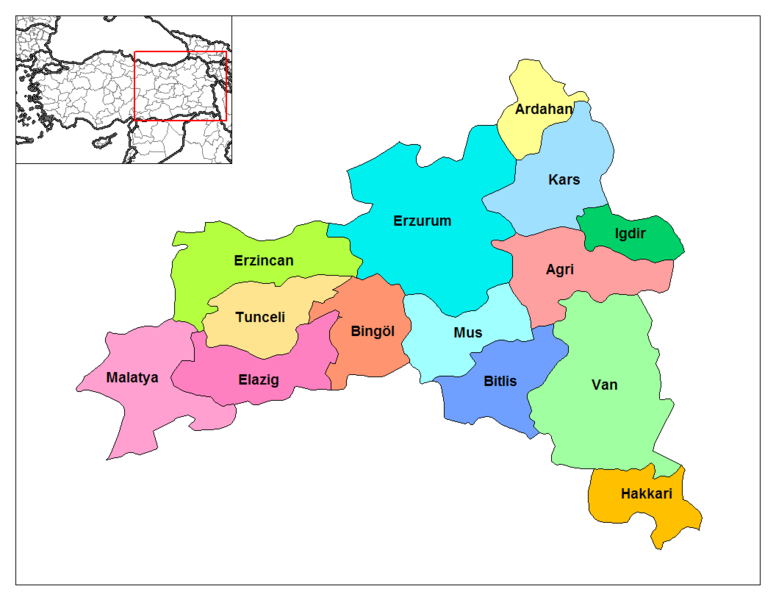 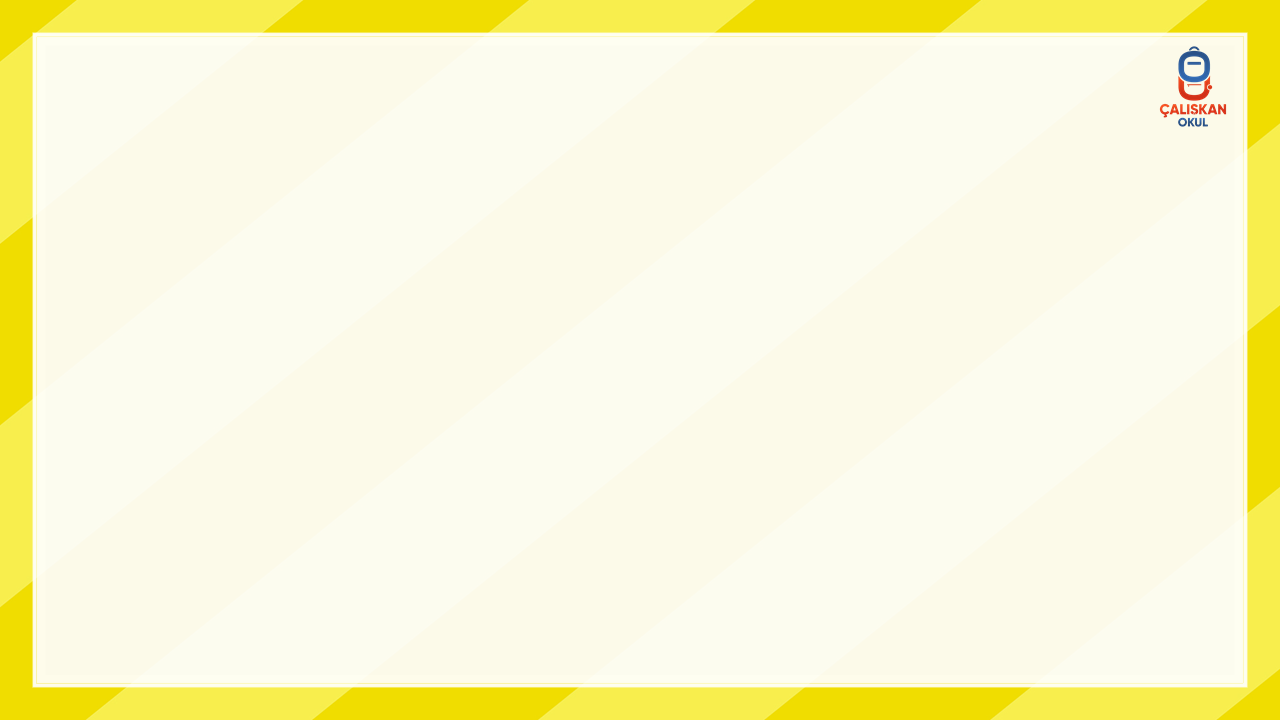 DOĞAL VE TURİSTİK YERLER
Doğu Anadolu Bölgesi’nde bulunan 
başlıca tarihi ve kültürel alanları inceleyelim.
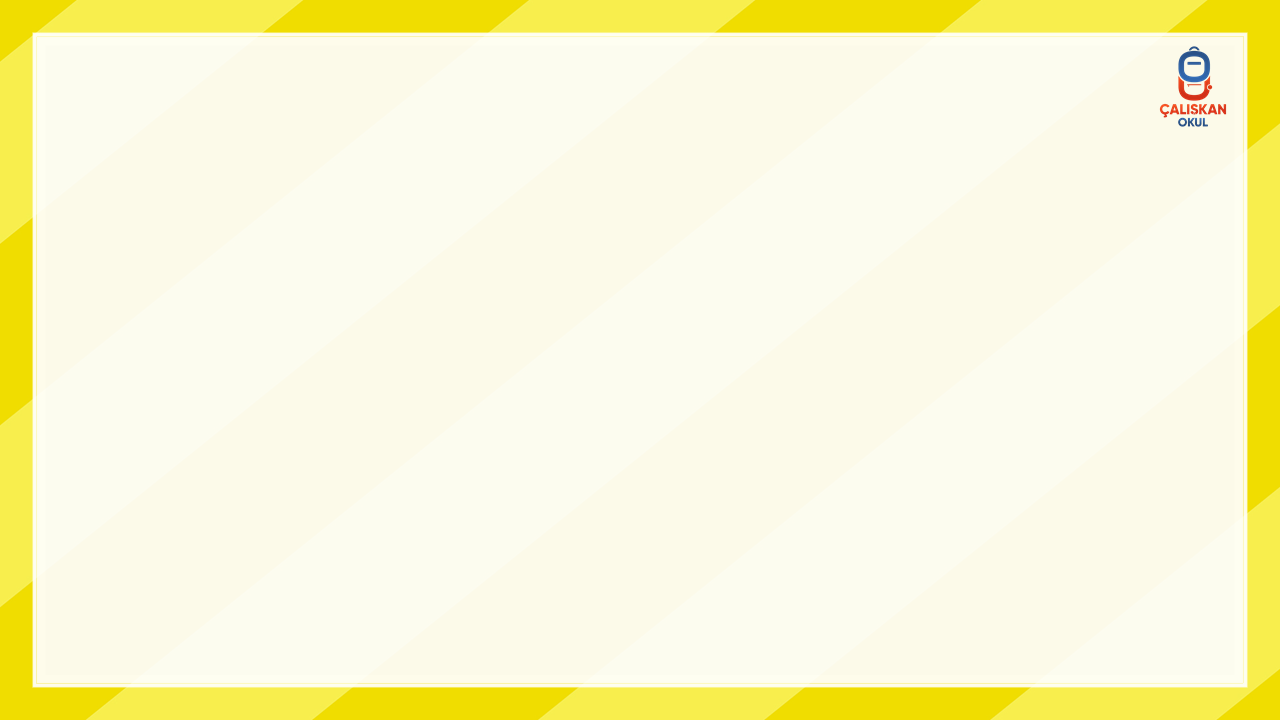 DOĞAL VE TURİSTİK YERLER
Ağrı Dağı – Ağrı, Iğdır
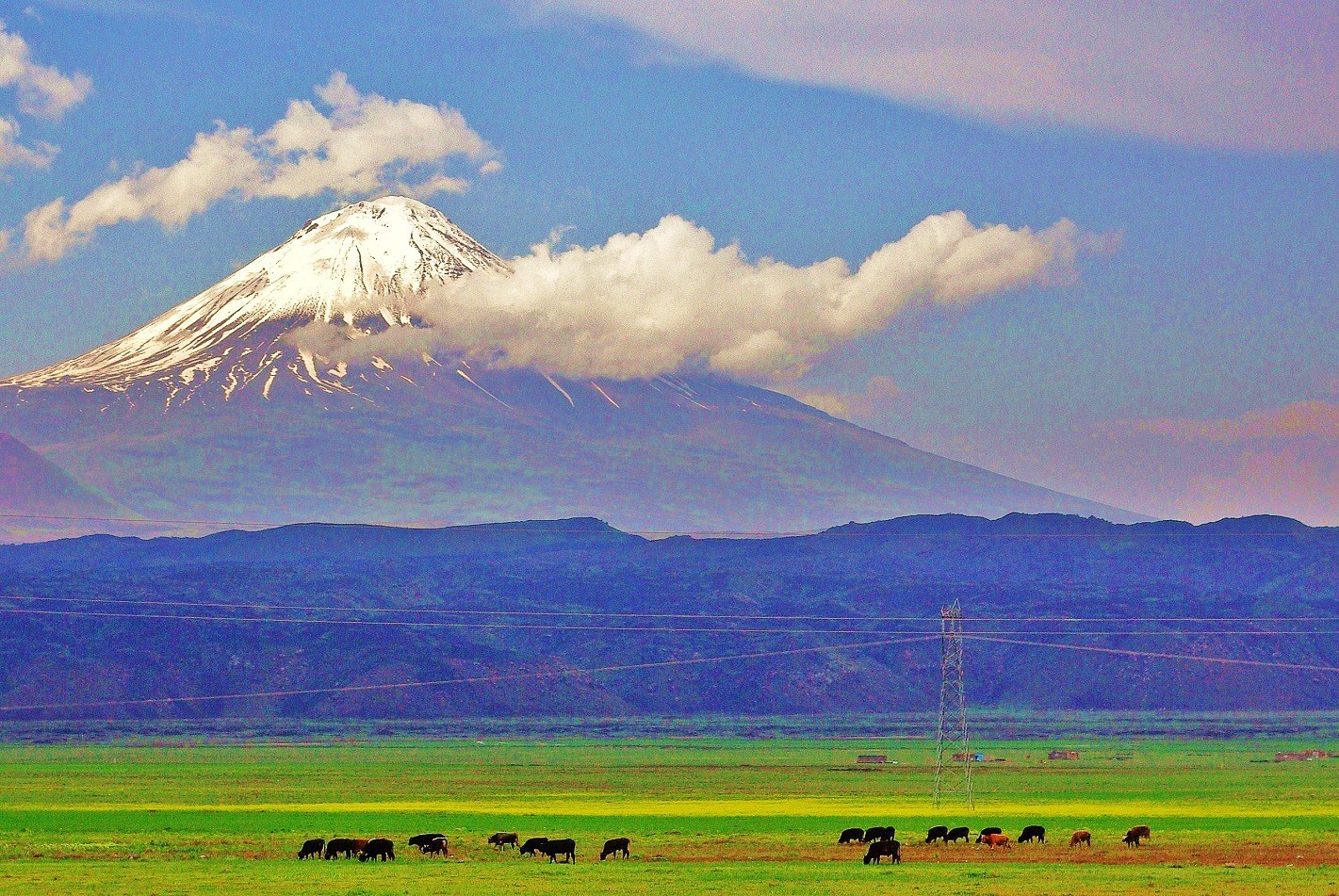 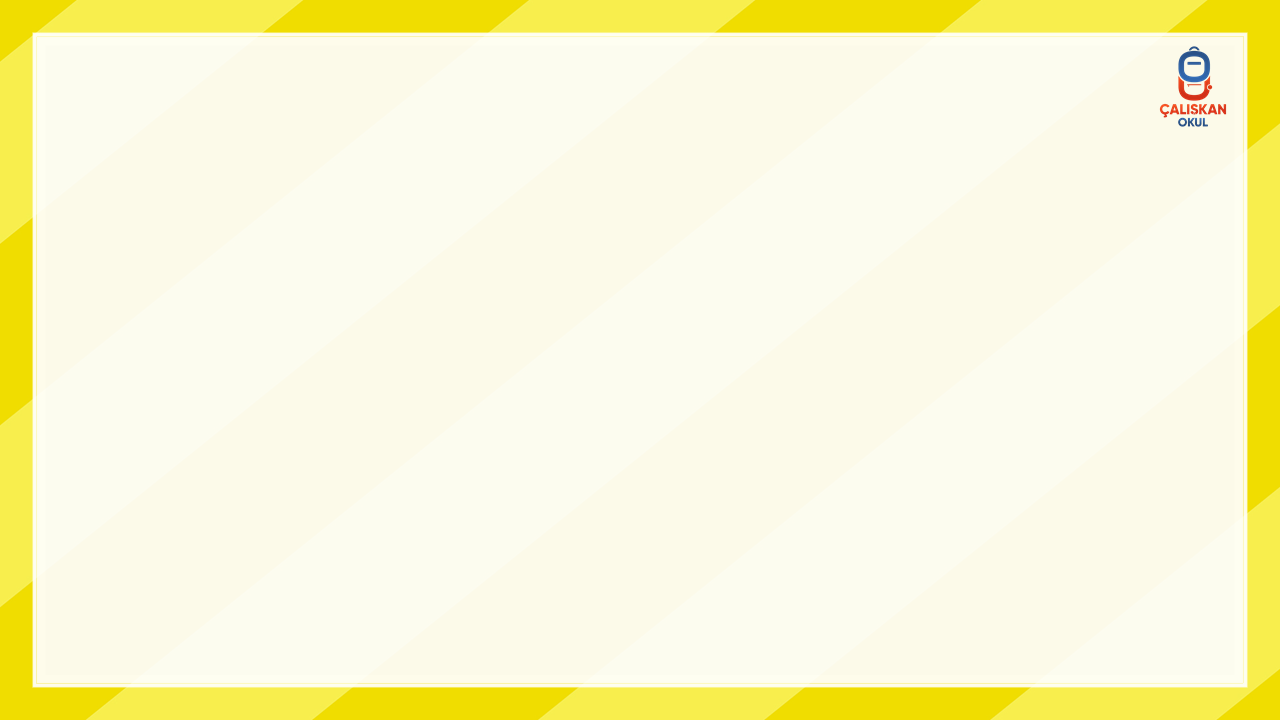 DOĞAL VE TURİSTİK YERLER
Nemrut Dağı - Adıyaman
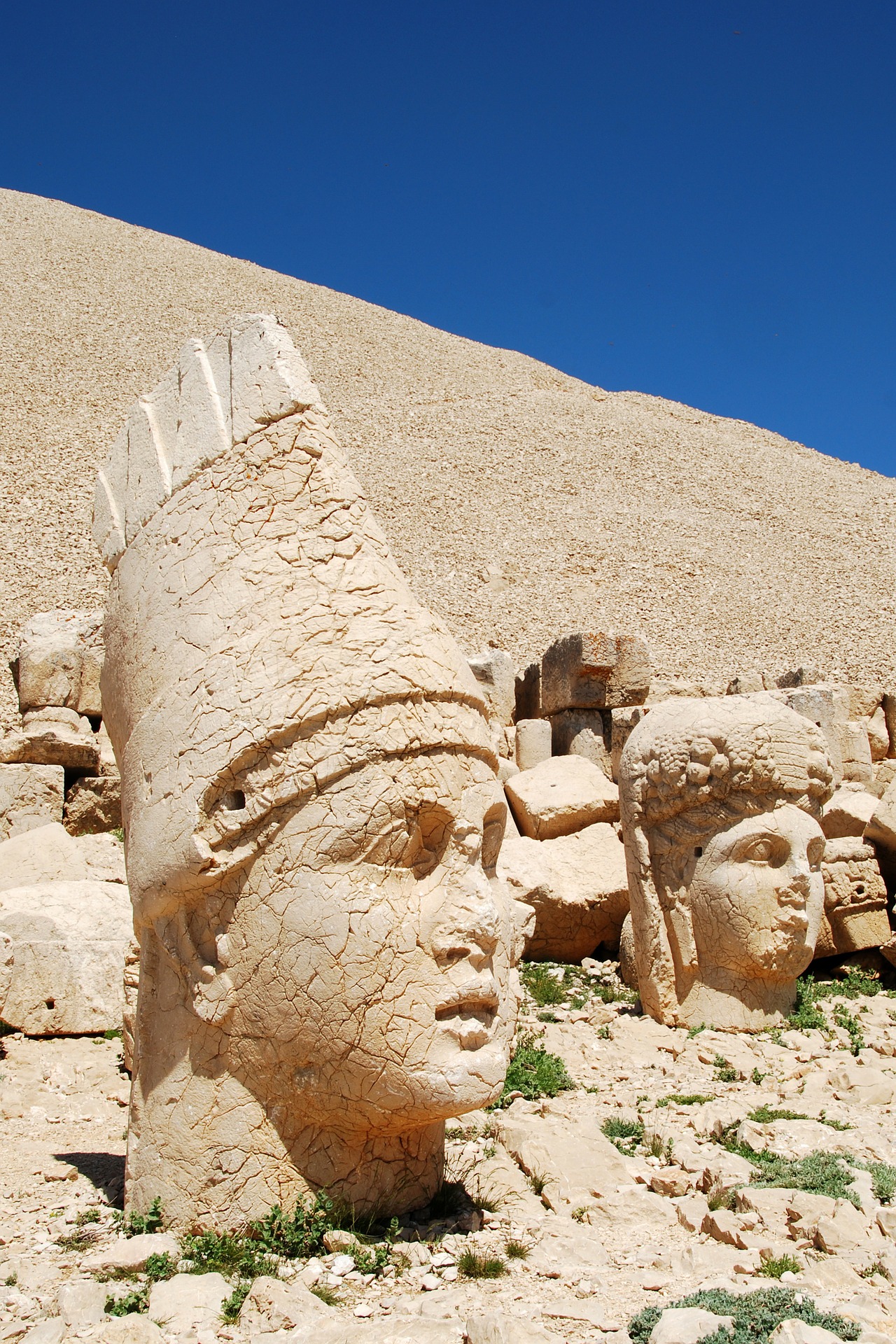 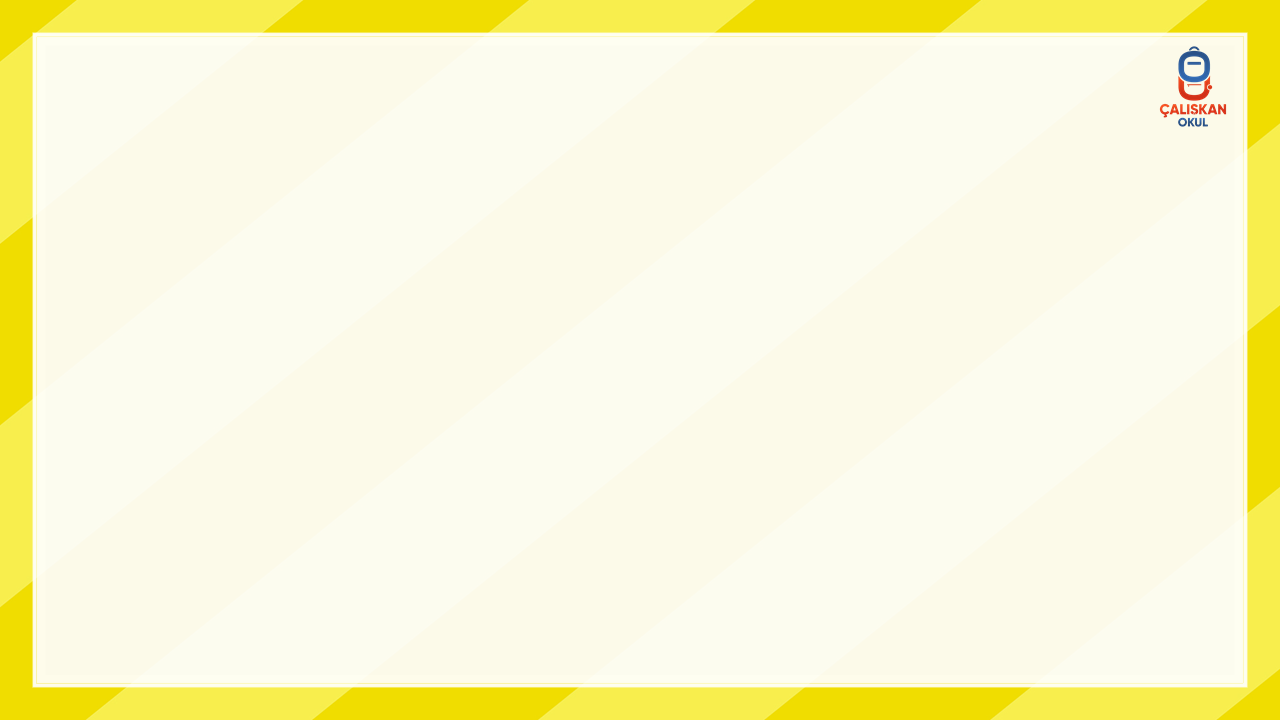 DOĞAL VE TURİSTİK YERLER
İshak Paşa Sarayı - Ağrı
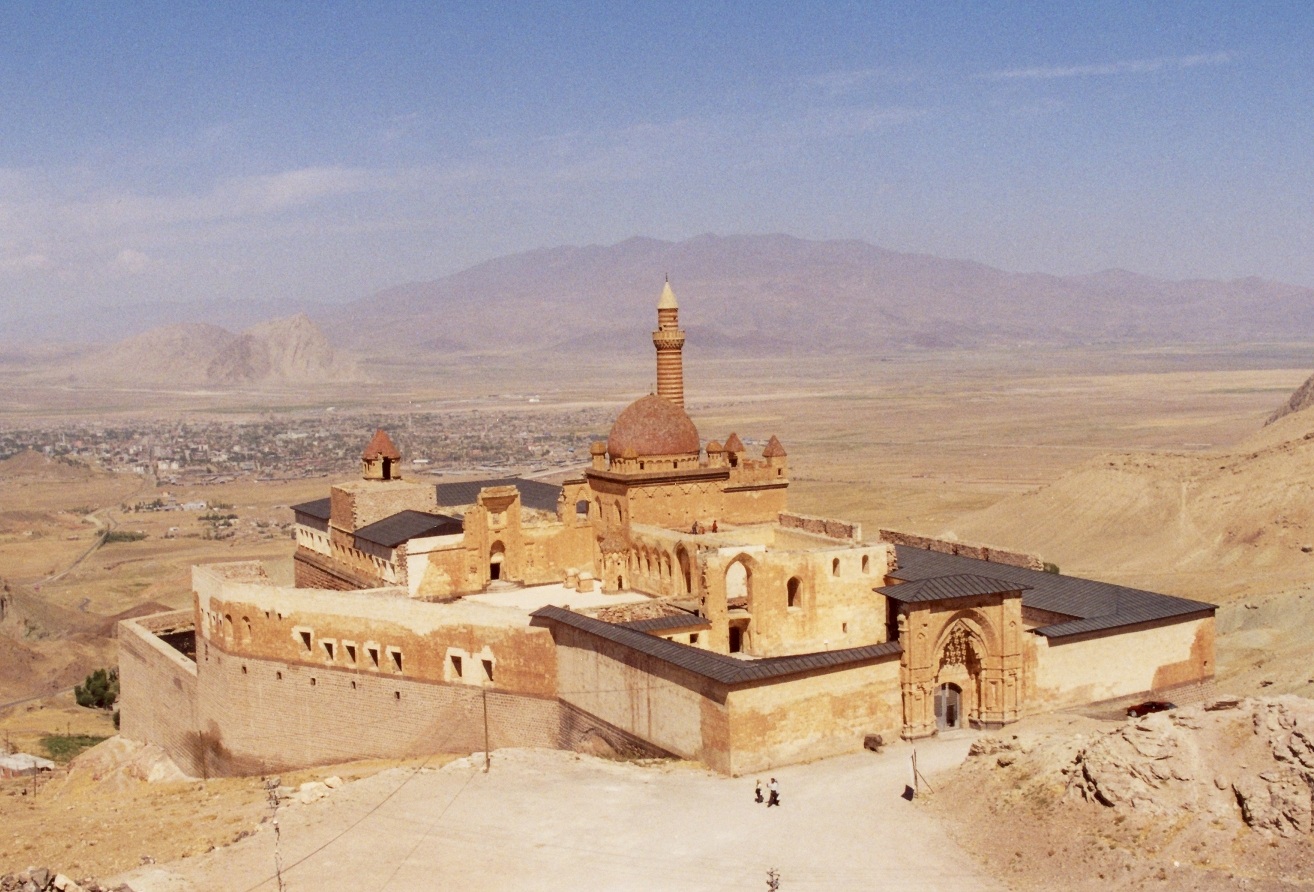 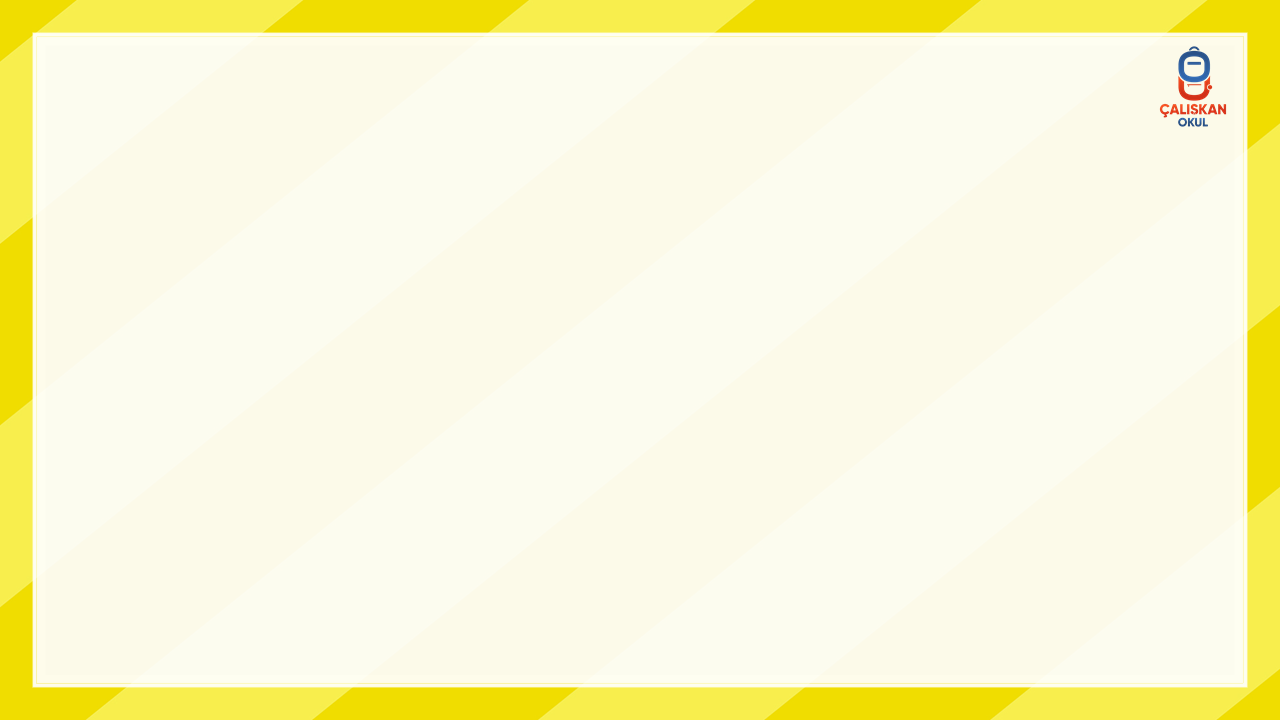 DOĞAL VE TURİSTİK YERLER
Güneydoğu Anadolu Bölgesi
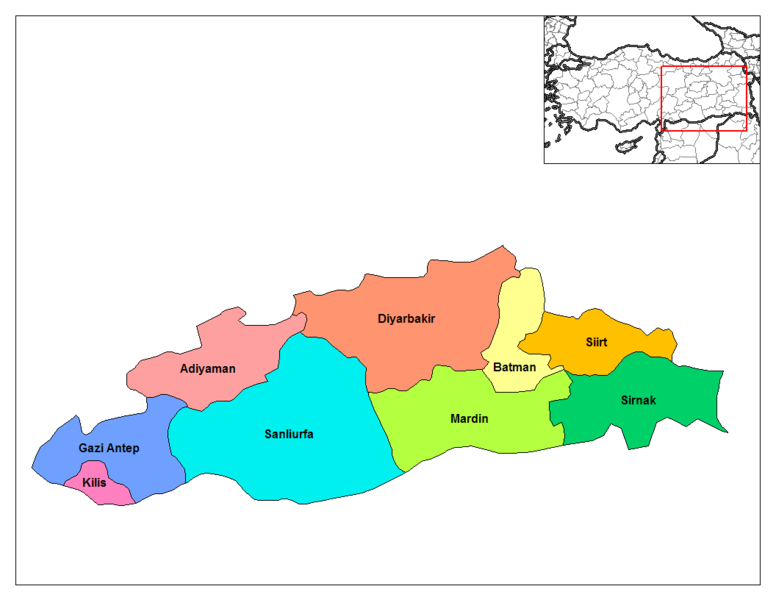 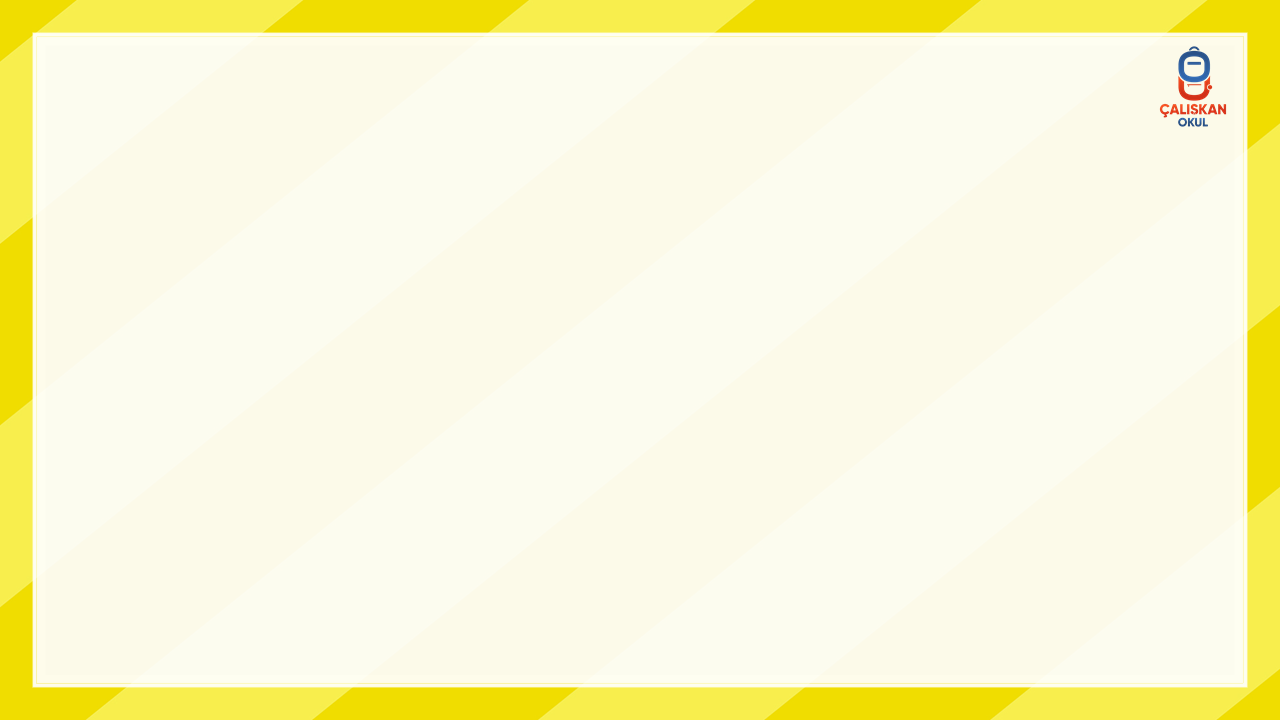 DOĞAL VE TURİSTİK YERLER
Güneydoğu Anadolu Bölgesi’nde bulunan başlıca tarihi ve kültürel alanları inceleyelim.
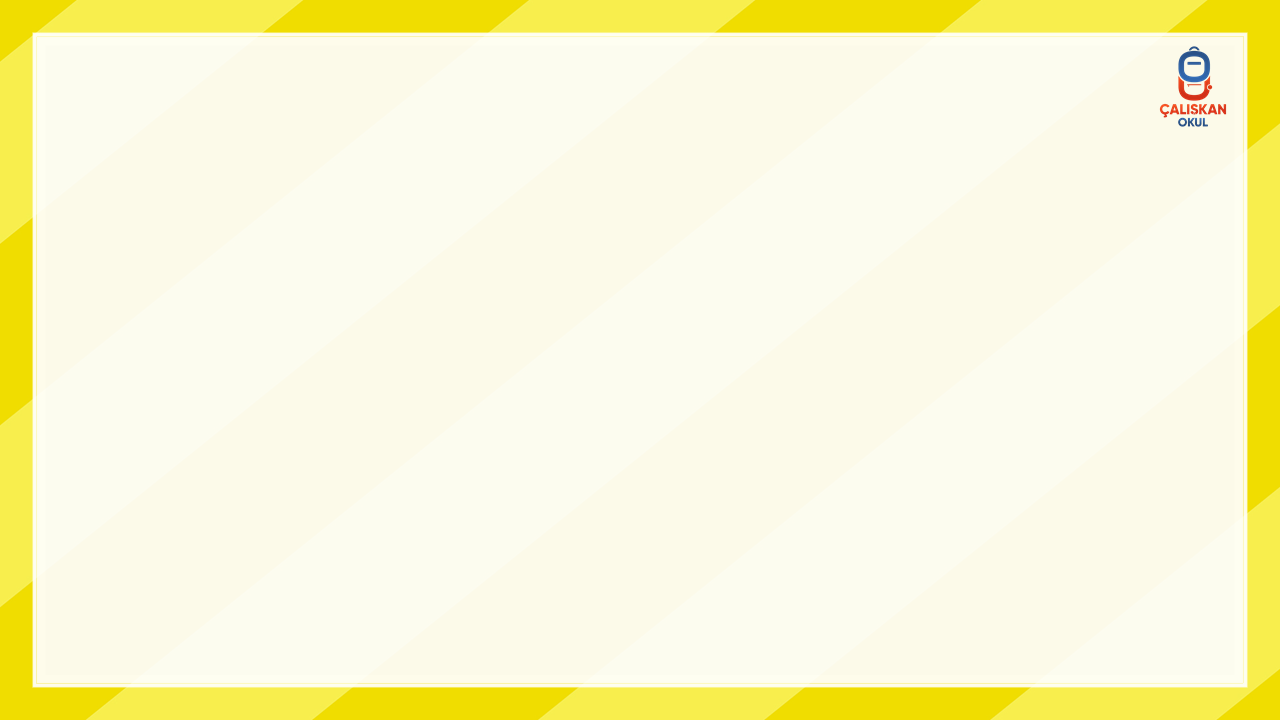 DOĞAL VE TURİSTİK YERLER
Balıklıgöl - Şanlıurfa
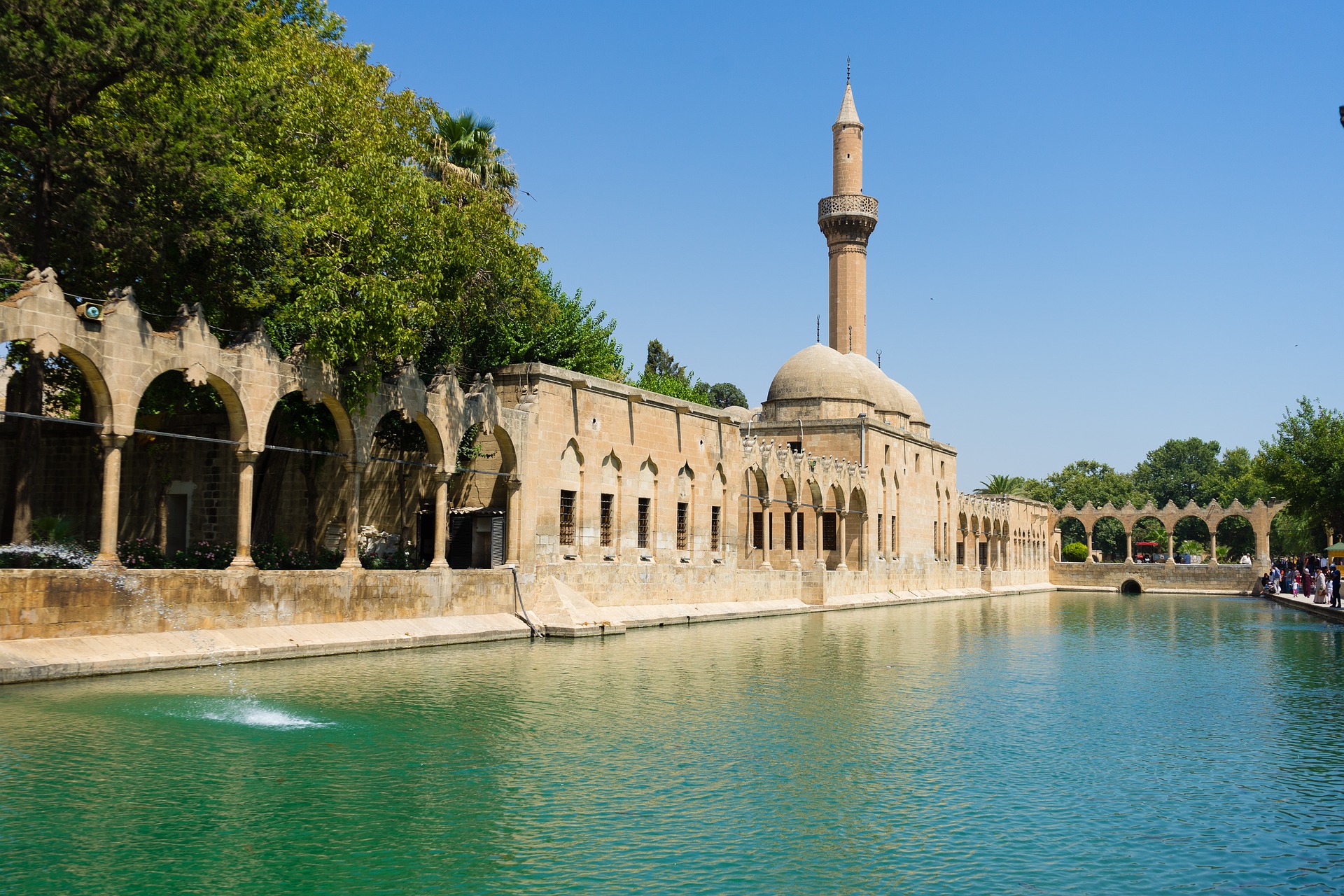 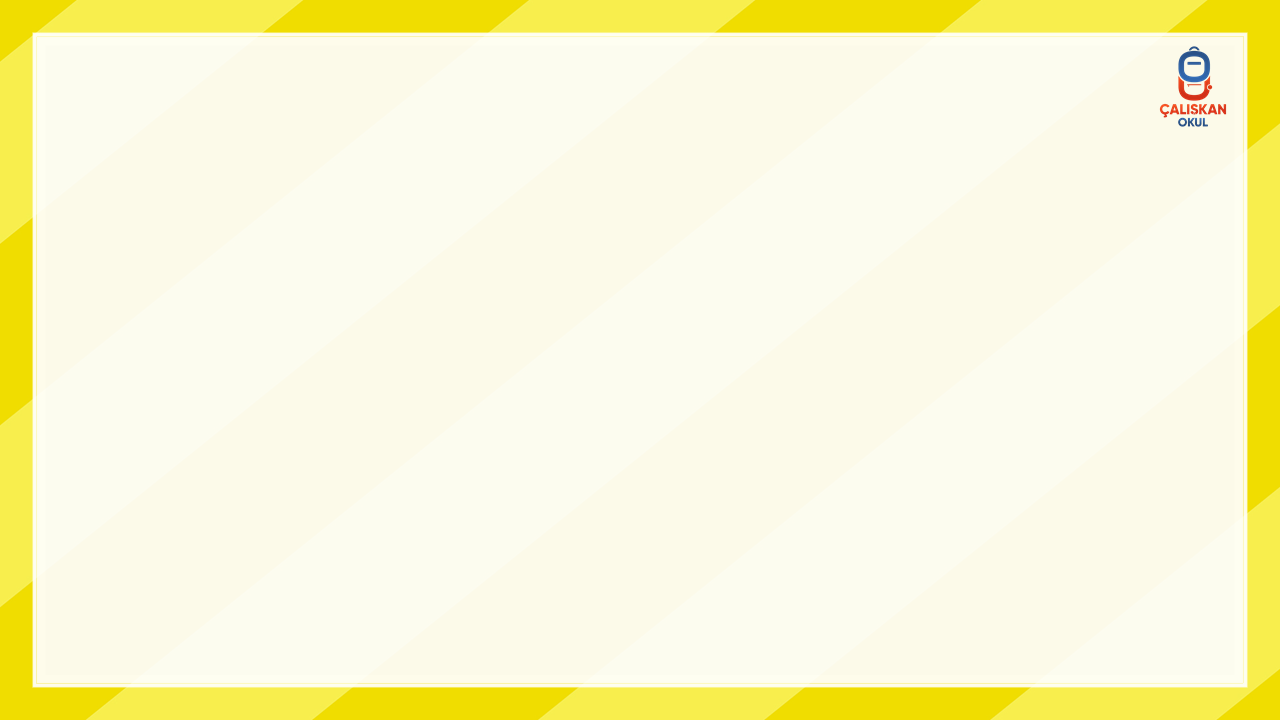 DOĞAL VE TURİSTİK YERLER
Harran Kubbe Evleri - Şanlıurfa
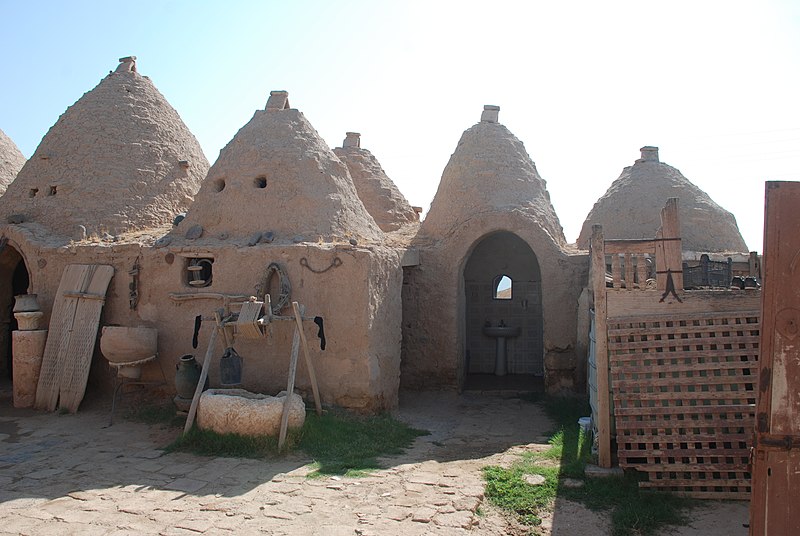 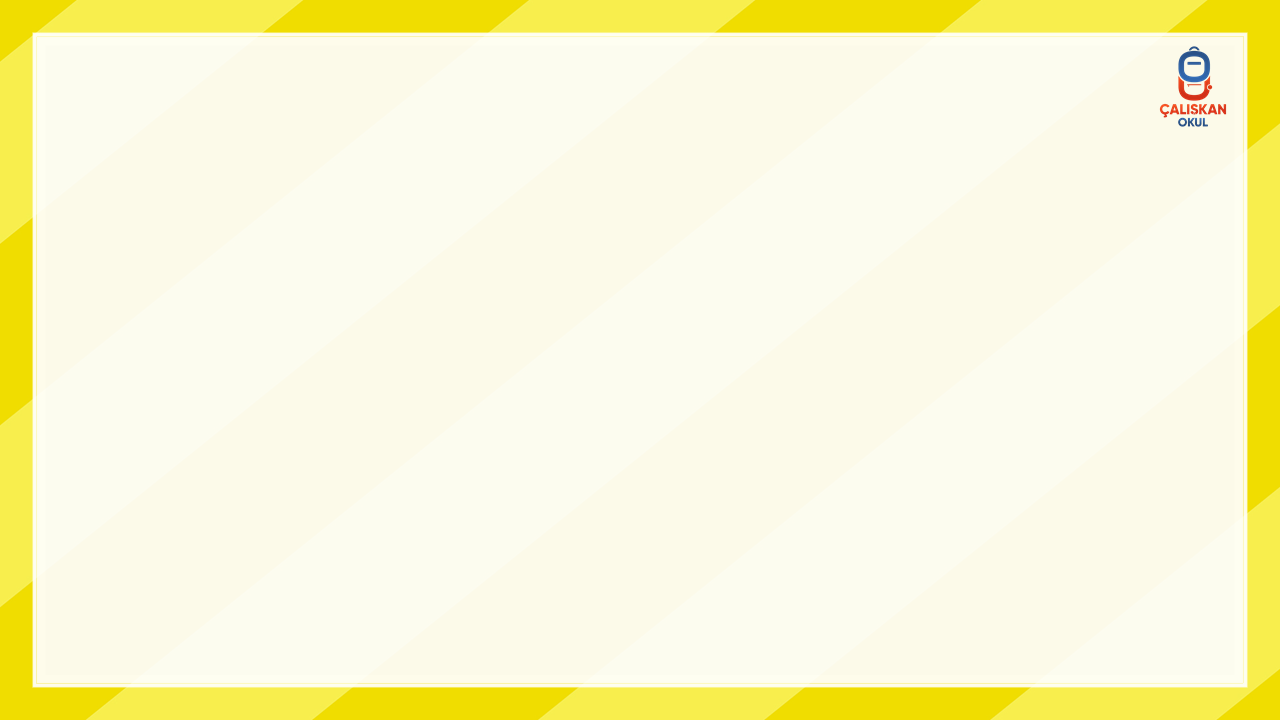 DOĞAL VE TURİSTİK YERLER
Mardin Evleri - Mardin
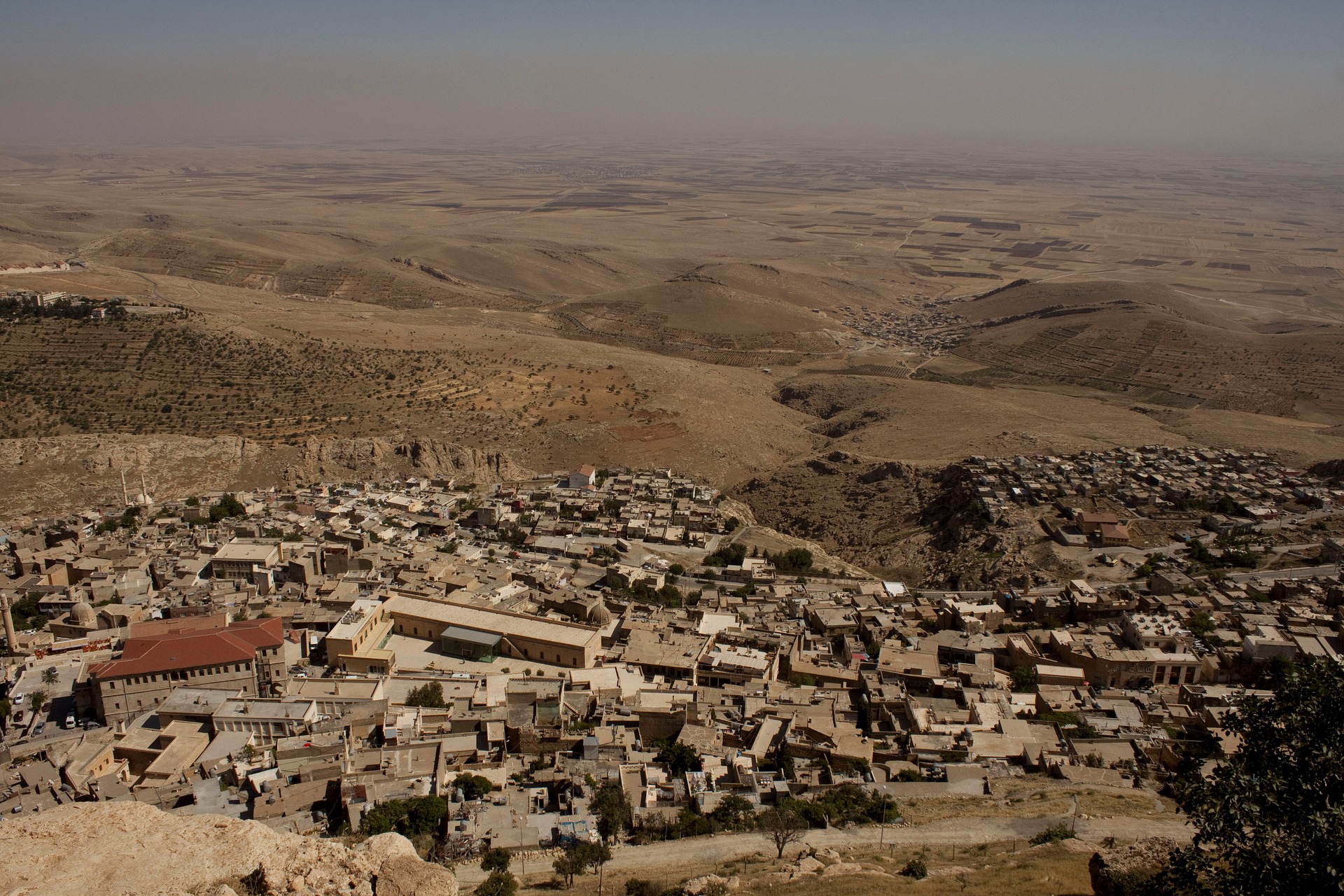 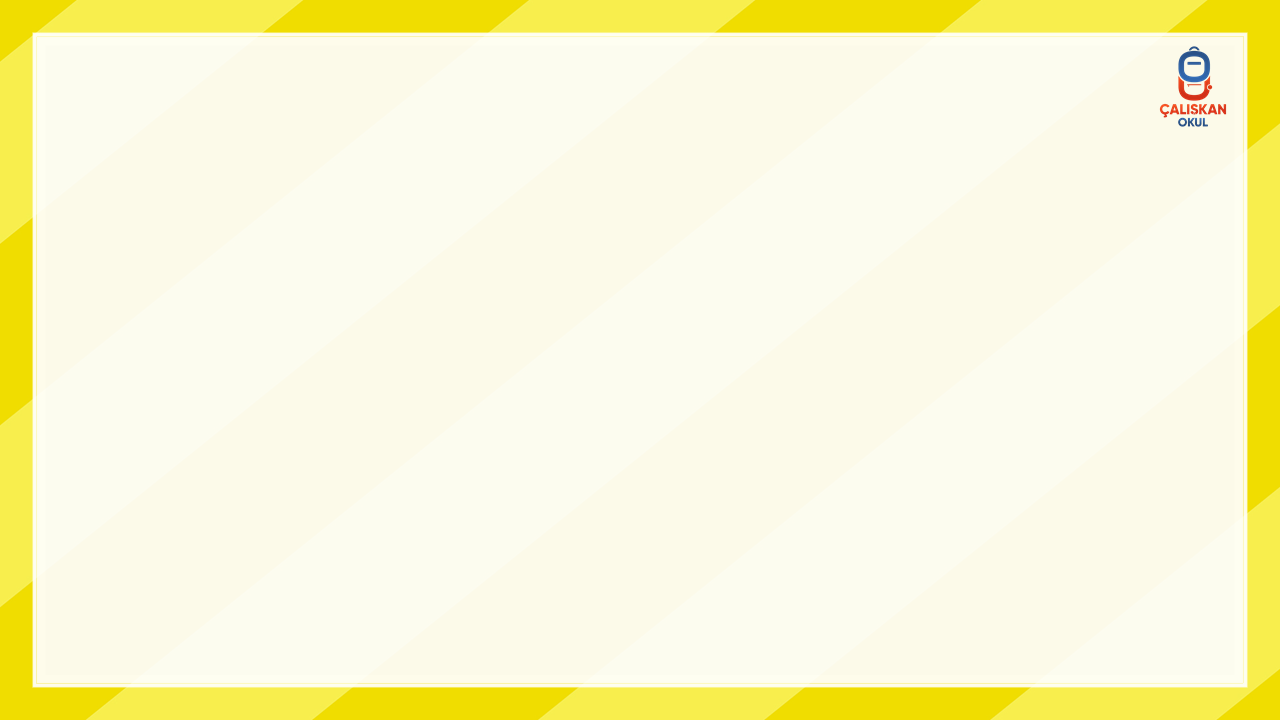 DOĞAL VE TURİSTİK YERLER
Gaziantep Kalesi - Gaziantep
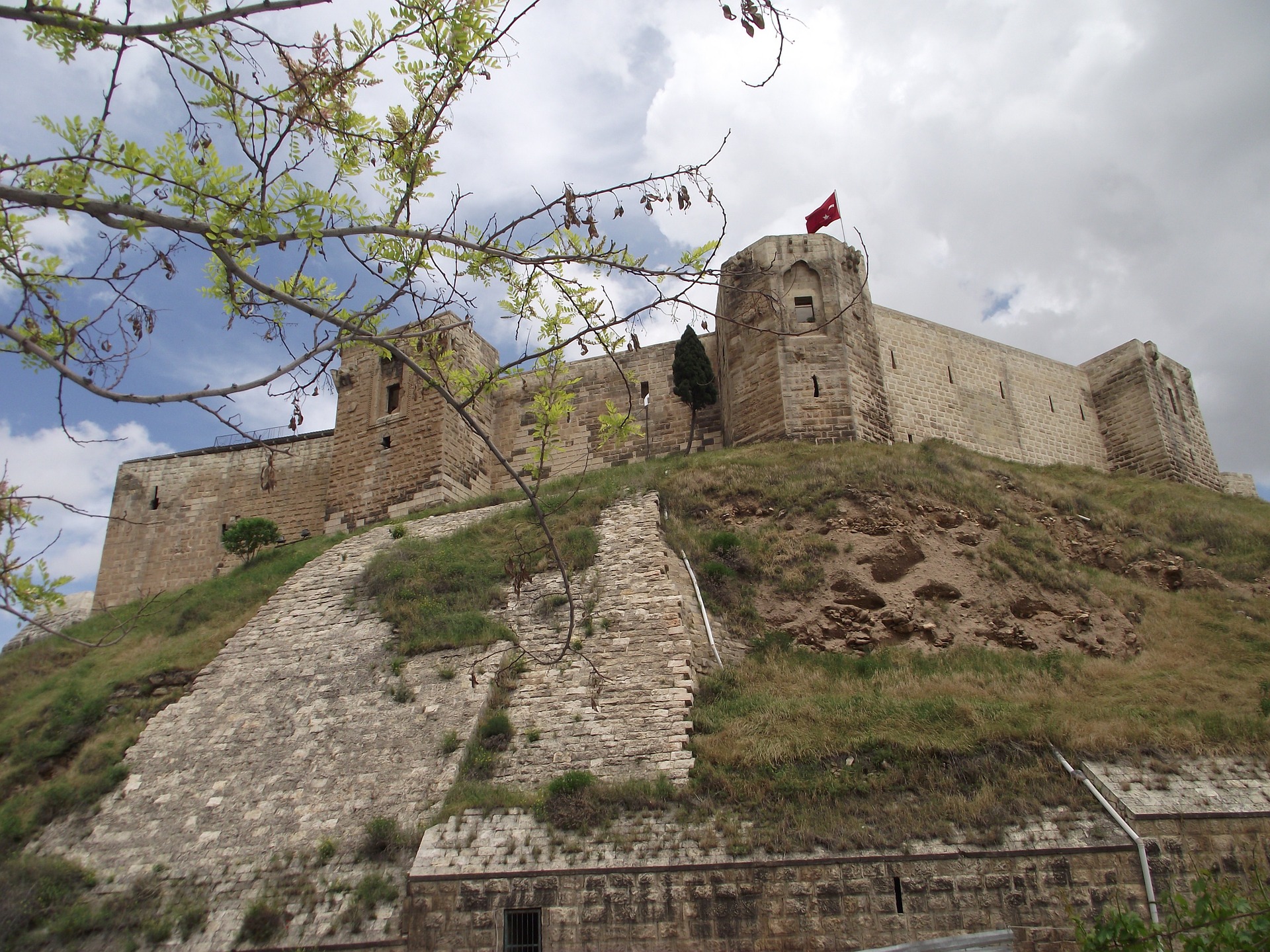 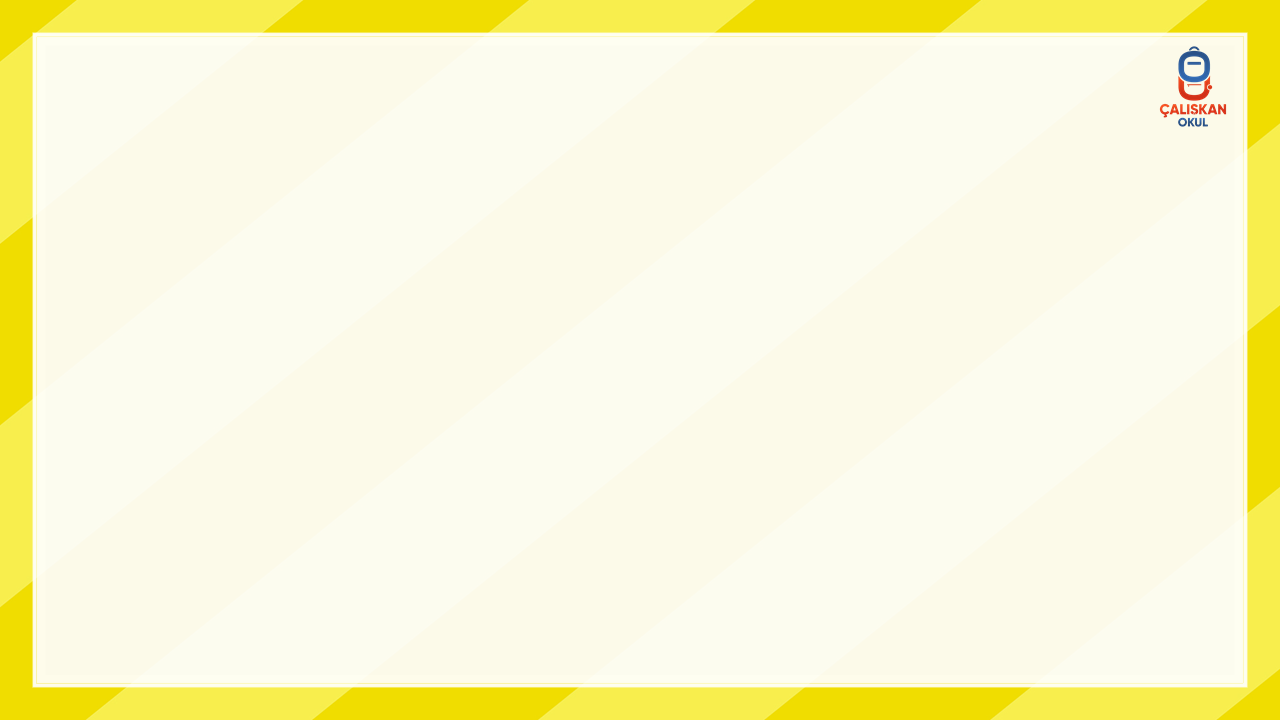 DOĞAL VE TURİSTİK YERLER
Zeugma Mozaik Müzesi - Gaziantep
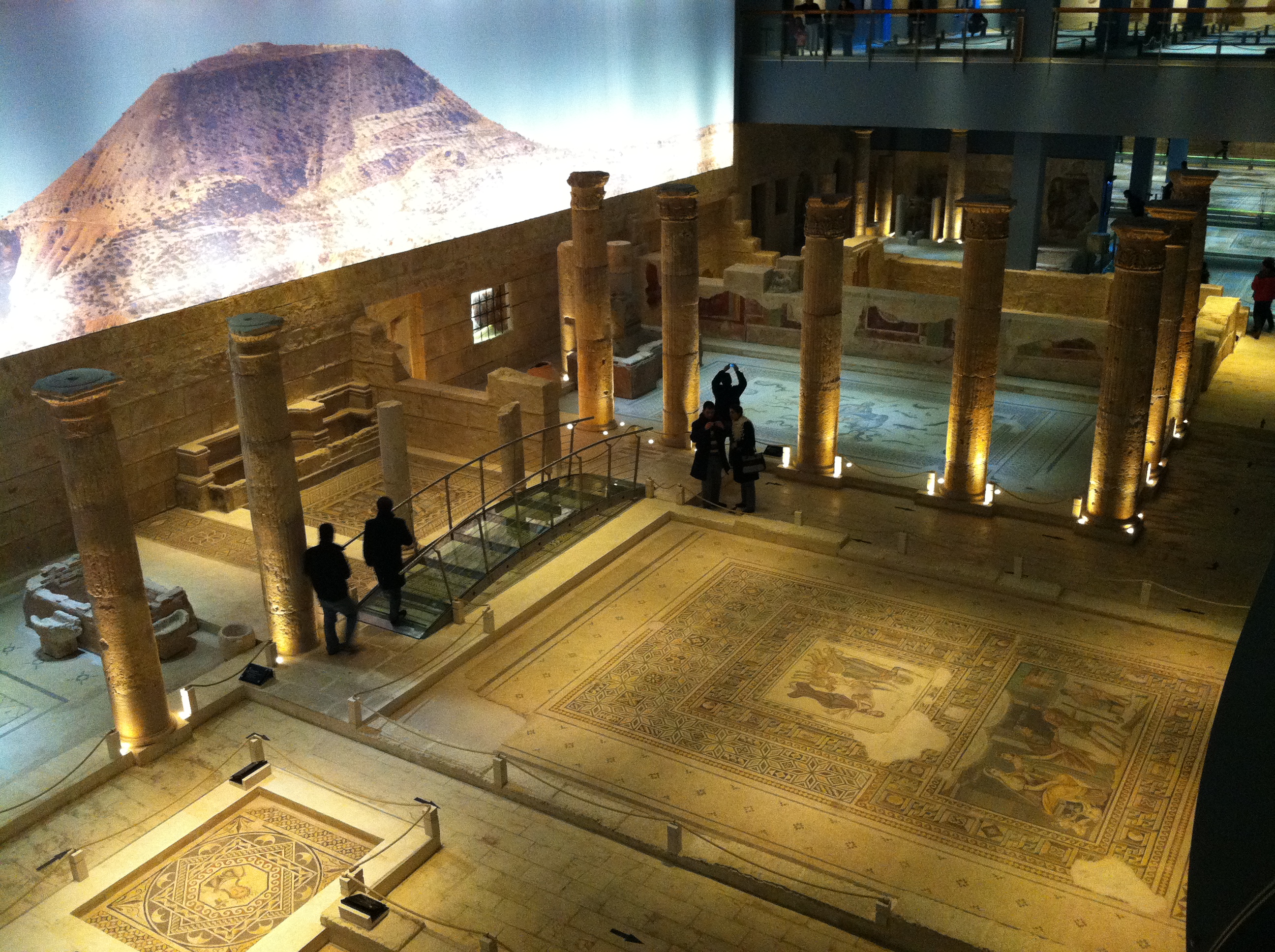 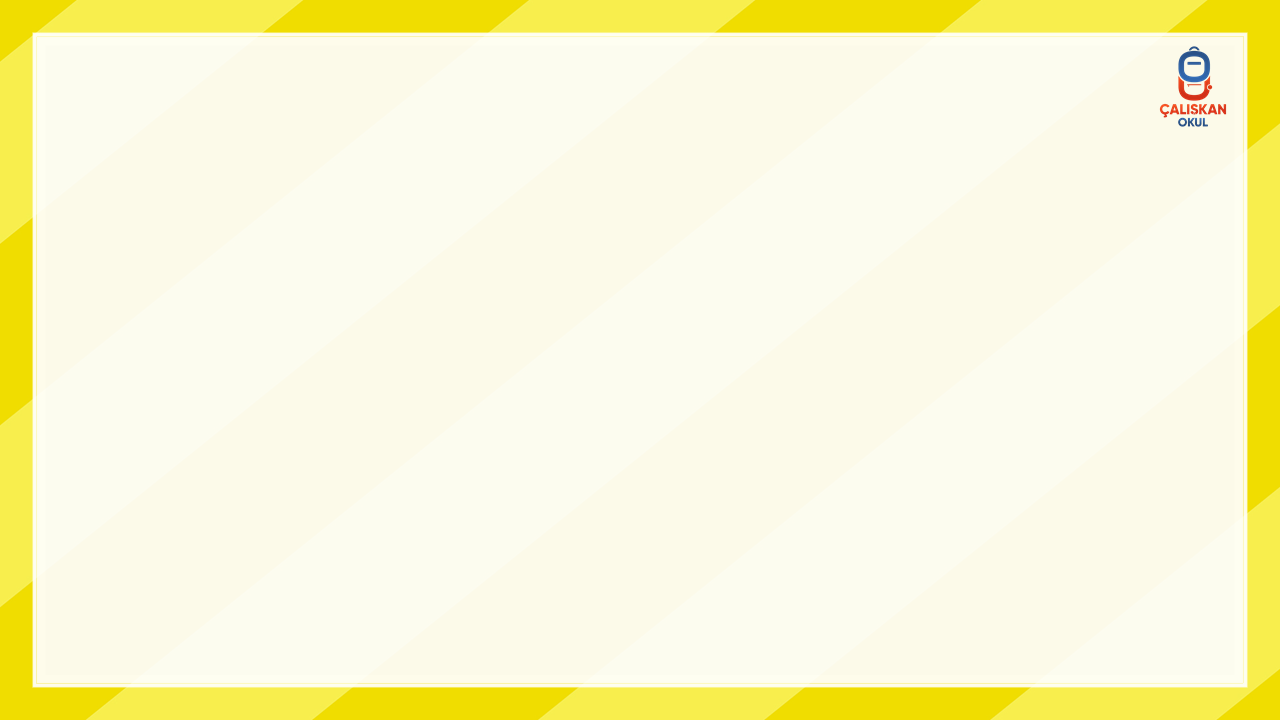 DOĞAL VE TURİSTİK YERLER
Ülkemiz çok zengin tarihe ve kültüre sahiptir. Her şehirde gezip görmemiz gereken yerler vardır. Bu yerlerin önemini bilmeliyiz.
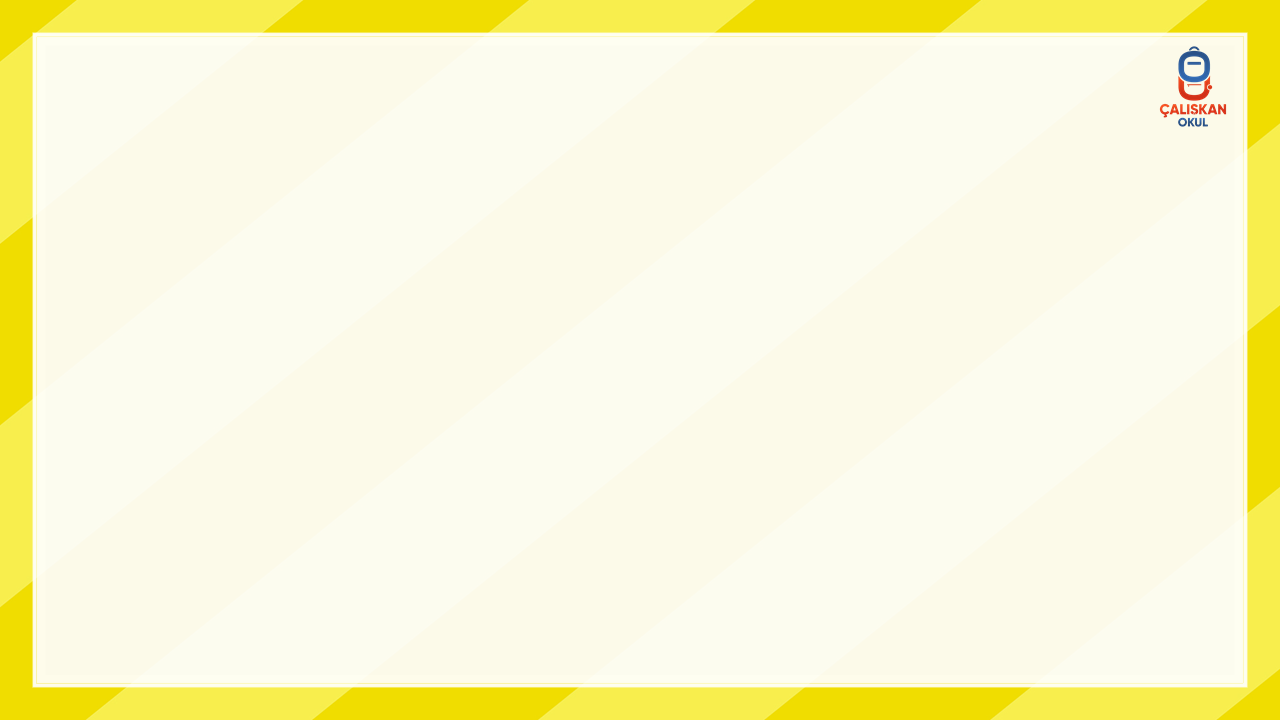 KAYNAKLAR:
Haritalar:  http://turkiye7bolge.blogcu.com/turkiye-nin-bolgelere-gore-sehir-dagilimi/8039193
http://turkiyeharitalar.blogspot.com/2013/01/turkiye-turizm-ve-kultur-haritas.html
Fotoğraflar: https://commons.wikimedia.org/wiki/File:Gaziantep_Zeugma_Mozaik_M%C3%BCzesi_T%C3%9CRK%C4%B0YE_-_panoramio_(2).jpg
https://tr.m.wikipedia.org/wiki/Dosya:Kubbe_ev_harran.jpg
https://tr.wikipedia.org/wiki/Dosya:%C4%B0shak_Pa%C5%9Fa_Saray%C4%B1.jpg
https://tr.wikipedia.org/wiki/Dosya:A%C4%9Fr%C4%B1_Da%C4%9F%C4%B1_DSC_1045.jpg
http://www.burdur.gov.tr/insuyu-magarasi
https://www.flickr.com/photos/travellingrunes/697967408/
https://tr.wikipedia.org/wiki/Dosya:Odunpazarievi.JPG
https://tr.wikipedia.org/wiki/Dosya:Peribacalar%C4%B1.jpg
https://commons.wikimedia.org/wiki/File:Kayseri_Erciyes_Da%C4%9F%C4%B1_-_panoramio.jpg
https://tr.wikipedia.org/wiki/Dosya:Ulubey_Canyon_Usak_Province_Turkey.jpg
https://upload.wikimedia.org/wikipedia/commons/a/aa/SardisGymnasium1February2003.JPG
https://commons.wikimedia.org/wiki/File:AFYON_KALES%C4%B0_-_panoramio.jpg
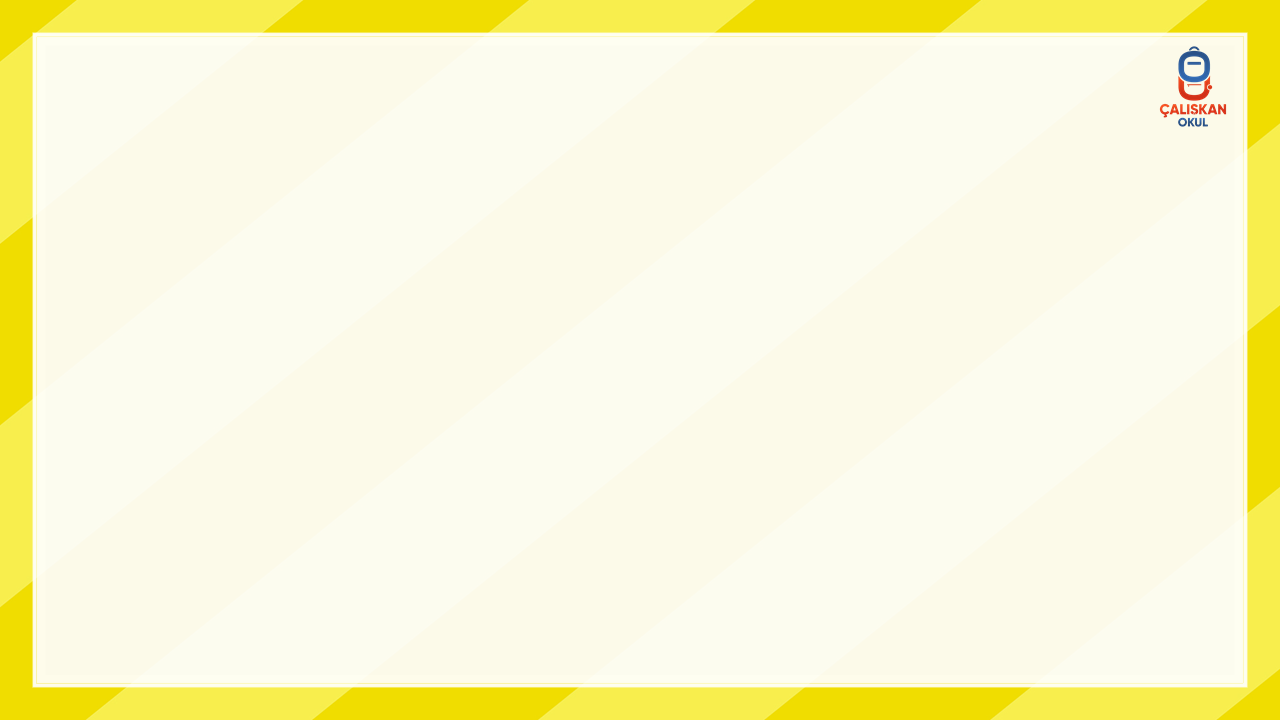 KAYNAKLAR:
https://www.flickr.com/photos/56783767@N00/4582310/
https://www.flickr.com/photos/visitturkey/6792993642
https://www.kulturportali.gov.tr/turkiye/balikesir/gezilecekyer/zagnos-pasa-camisi-pasa-camisi-ve-kulliyesi
http://www.yalova.bel.tr/yalova-ulasim-rehberi/yuruyen-kosk
https://tr.wikipedia.org/wiki/Dosya:Tekirda%C4%9F_M%C3%BCzesi-5.JPG
https://commons.wikimedia.org/wiki/File:Ertu%C4%9Frul_Gazi_T%C3%BCrbesi%27nin_giri%C5%9Fi.JPG
https://www.flickr.com/photos/davidcjones/5862391783/in/photolist-9qqYDq-cSLThh-5HCXK3-9qqYmE-cSLTdU-xF78K-9W3hQp-deN1HJ-H4Kngc
https://www.rehbercanakkale.com/18-mart-ta-gelibolu-tarih-alani-nda-yaya-ve-arac-trafigine-kapatilacak-yerler-aciklandi/2763/
https://www.flickr.com/photos/marmaduk/2253895642/in/photolist-4raNDG-4raNJ5-4raNPU-4r6GXt-4r6GV8-4r6H46-4raMUQ-4raNrq-4r6H9c-4r6GZX-4r6HtK-4r6HrP-7rqwFb-4raNyh-4raNLh-4raNoU-4r6HCv-4r6H5T-4r6Hk2-4r6HgR-4r6Hcp-7rmAnF-7rqCCq-7rmG3a-7rmHPZ-7rmGHe-7rmGYP-7rqEvq-7rqEi5-7rqDZ1-7rqCvd-7rqEpG-7rmHFM-7rqE3s-7rqEmA-7rmHKe-7rqDCo-7rqDbb-7rmJ4D-7rmHik-7rqDmj-7rqCSS-7rqDeu-7rmGar-7rqDzo-7rqDif-7rmH6k-7rmGCM-7rmHvx-7rqCFS
Listede olmayan fotoğraflar https://pixabay.com/tr/ adresinden alınmıştır.
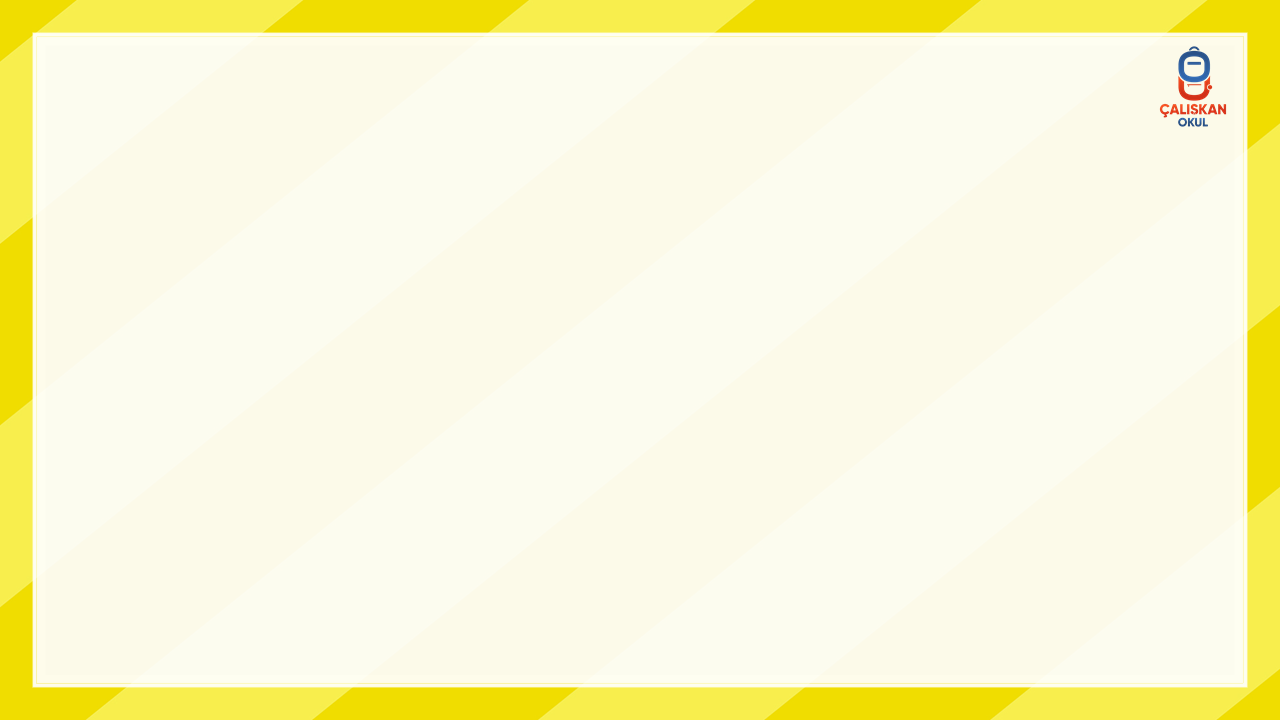 Daha fazla 
ücretsiz eğitim içerikleri için
 YouTube kanalımıza 
abone olmayı unutmayın!
İyi dersler dileriz.
🌍Bizi Sosyal Medya'da Takip Edin: ►https://www.instagram.com/caliskanokul/ ►https://www.facebook.com/caliskanokul/ ►https://twitter.com/caliskanokul ►https://tr.pinterest.com/caliskanokulll/ ►https://www.tumblr.com/blog/caliskanokul
www.caliskanokul.com